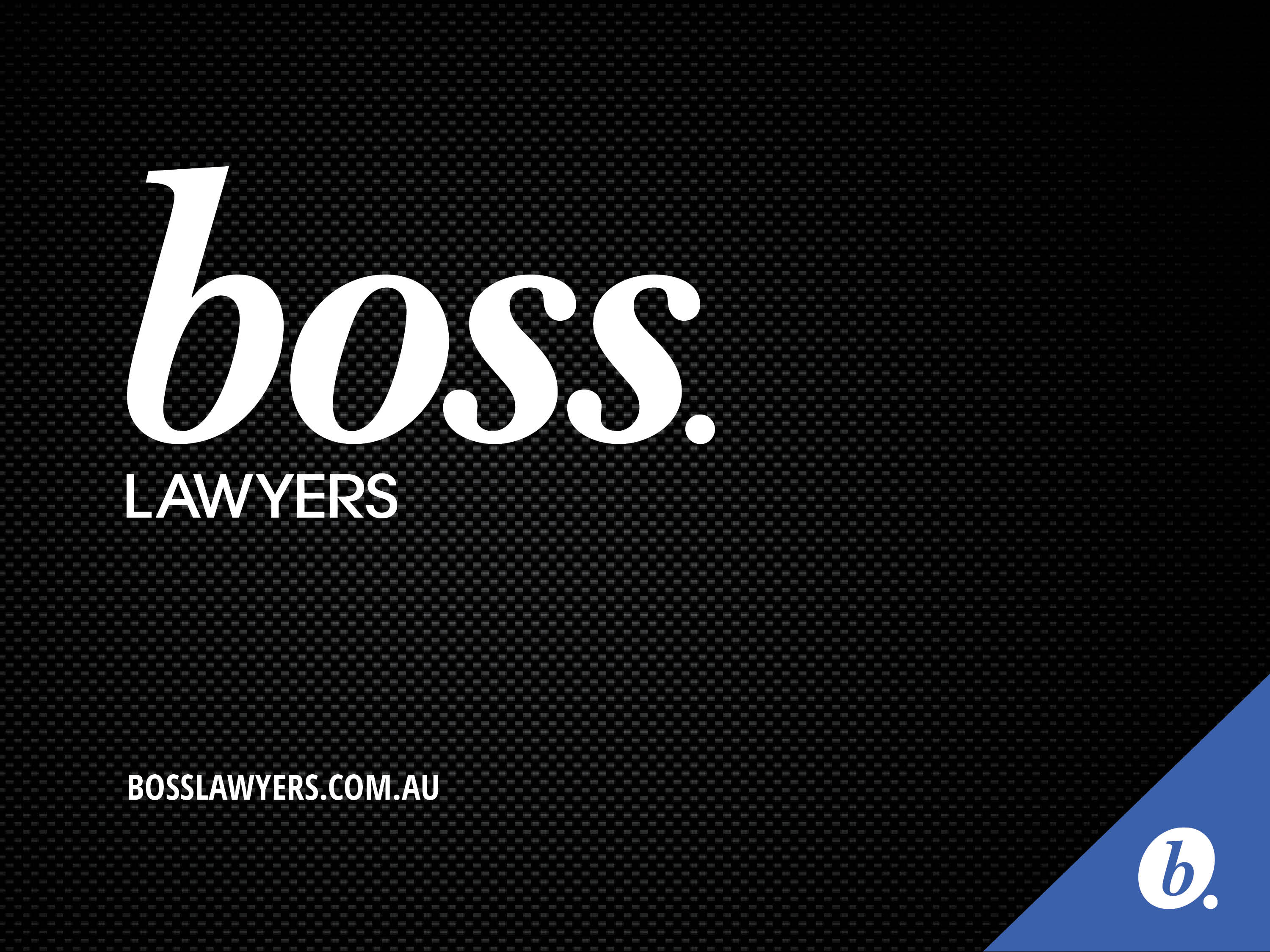 WE DELIVER WHAT WE PROMISE. EVERY TIME.
Disclaimer: The content in this presentation is intended only to provide a summary and general overview on matters of interest. It is not intended to be comprehensive nor does it constitute legal advice. You should seek legal or other professional advice before acting or relying on any of the content.
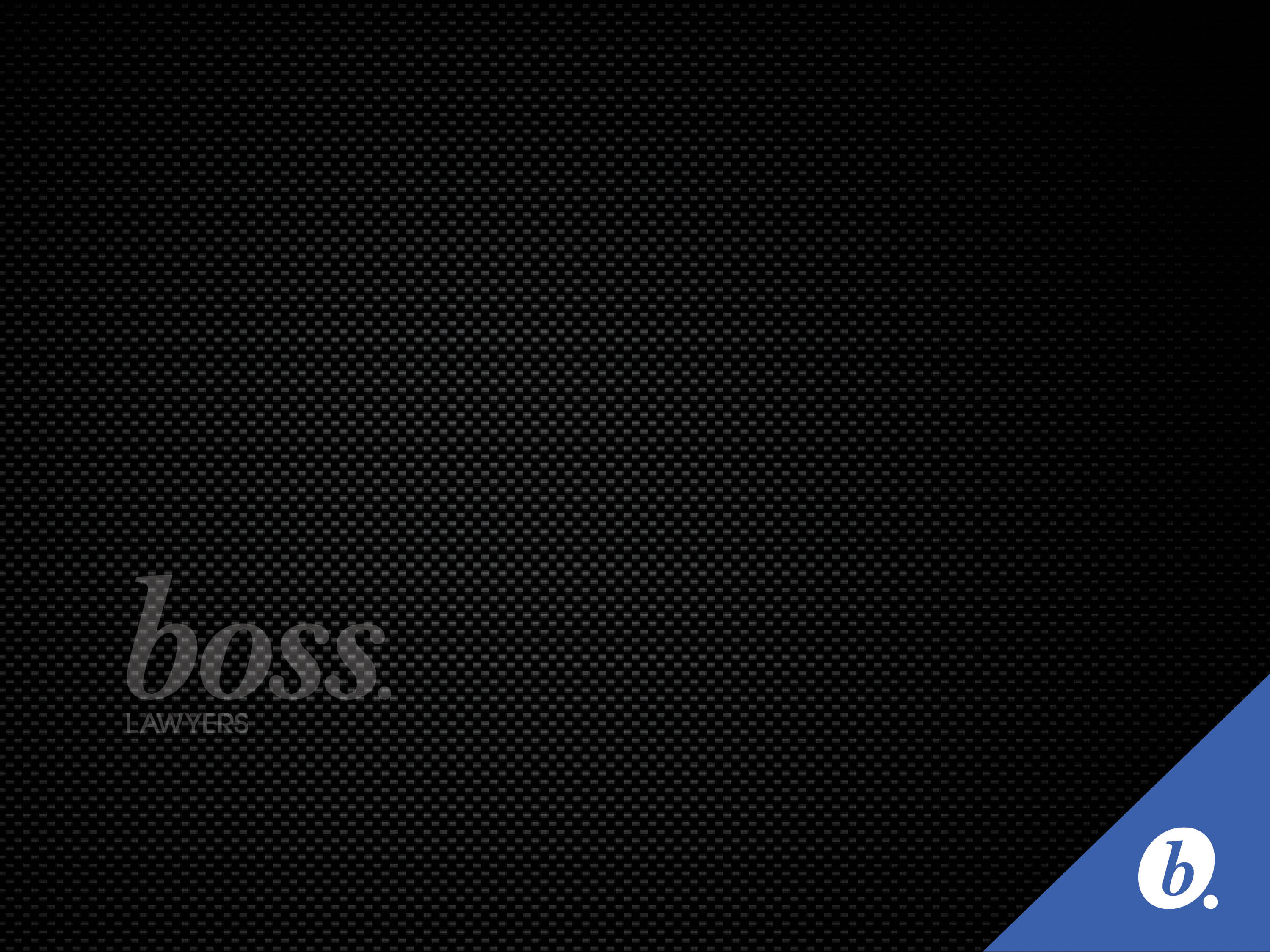 Developments in the law for credit managers.
QLD Division Credit Symposium 
Australian Institute of Credit Management.
PRESENTED BY MARK HARLEY
09 June 2017
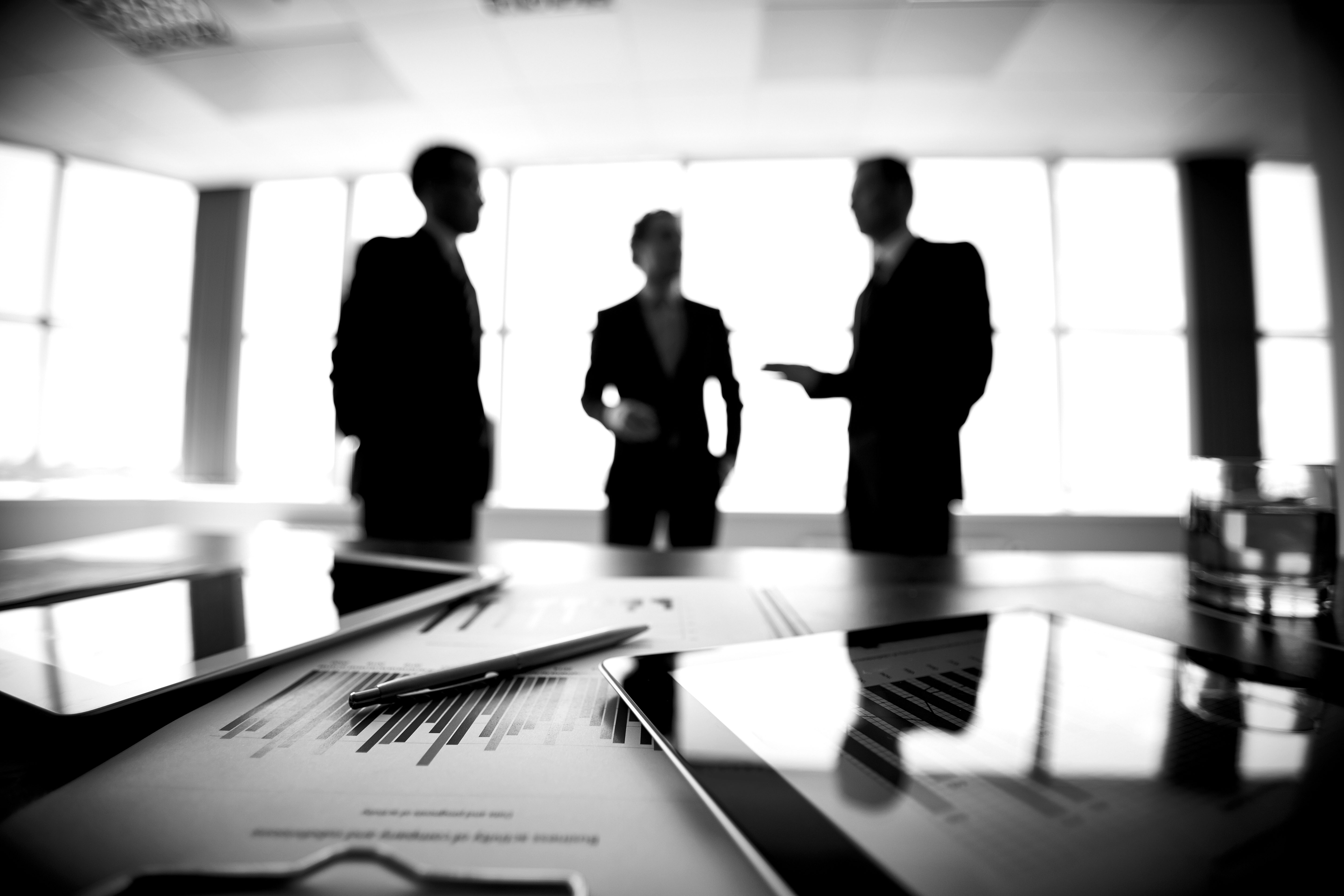 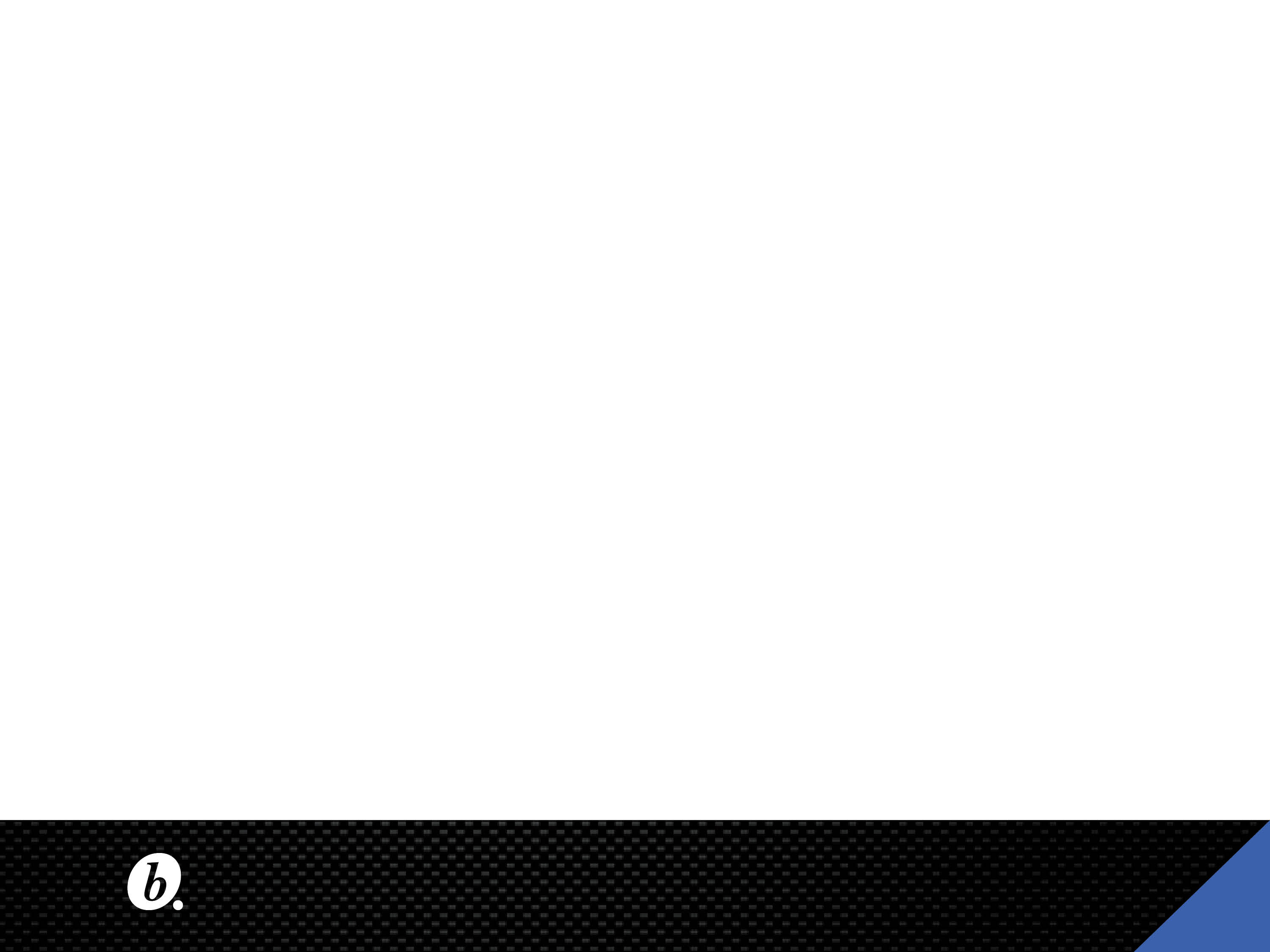 Summary.
Today’s discussion:

Unfair Contract Terms – generally and amendments for B2B protection (with some exceptions)

Insolvency Law Reform Amendments – amendment to the definition of “relation-back day” for purpose of the Corporations Act

Dealing with Trust Assets of Corporate Trustees in Liquidation
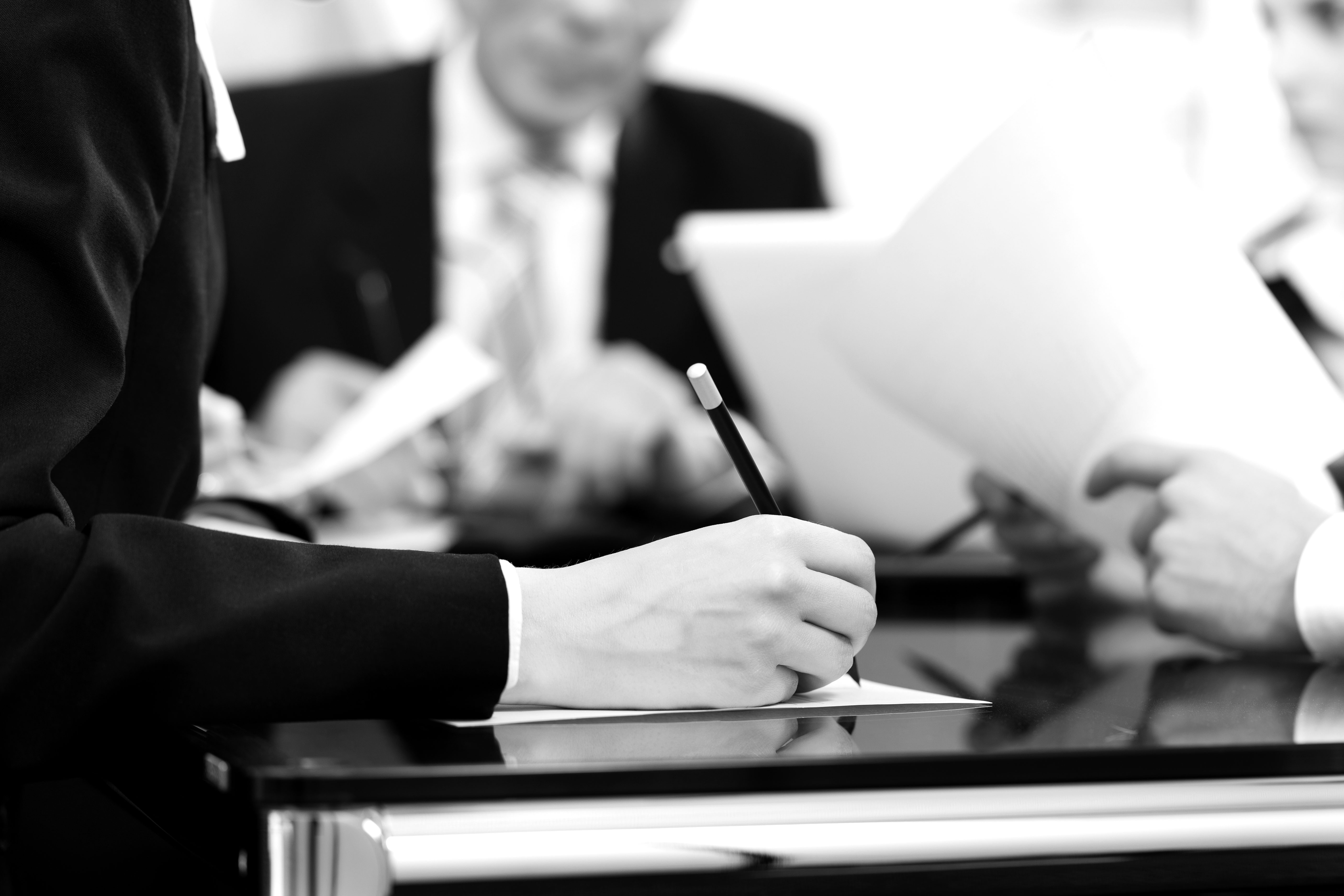 Developments in the law for credit managers •  AICM •  09 June 2017
3
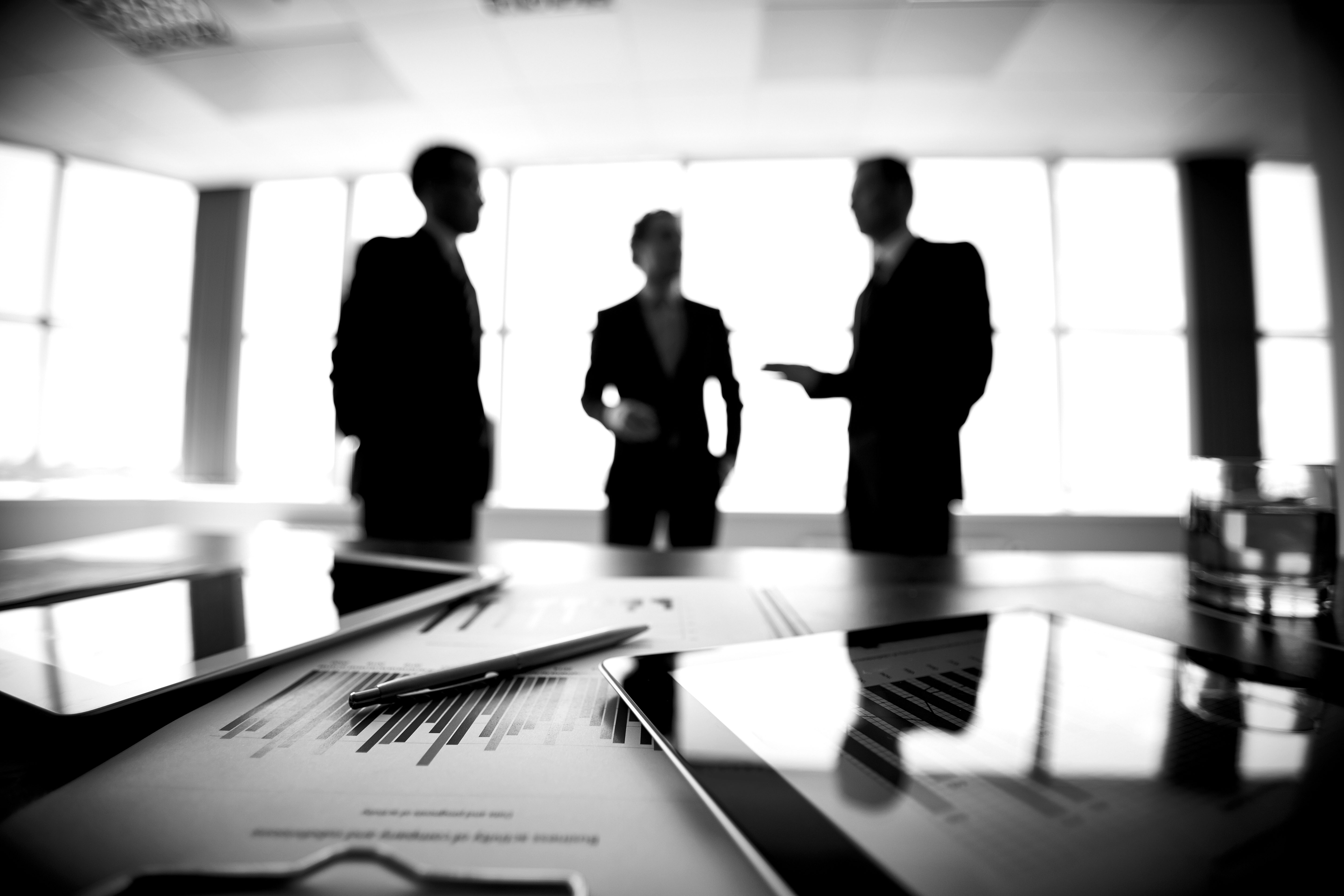 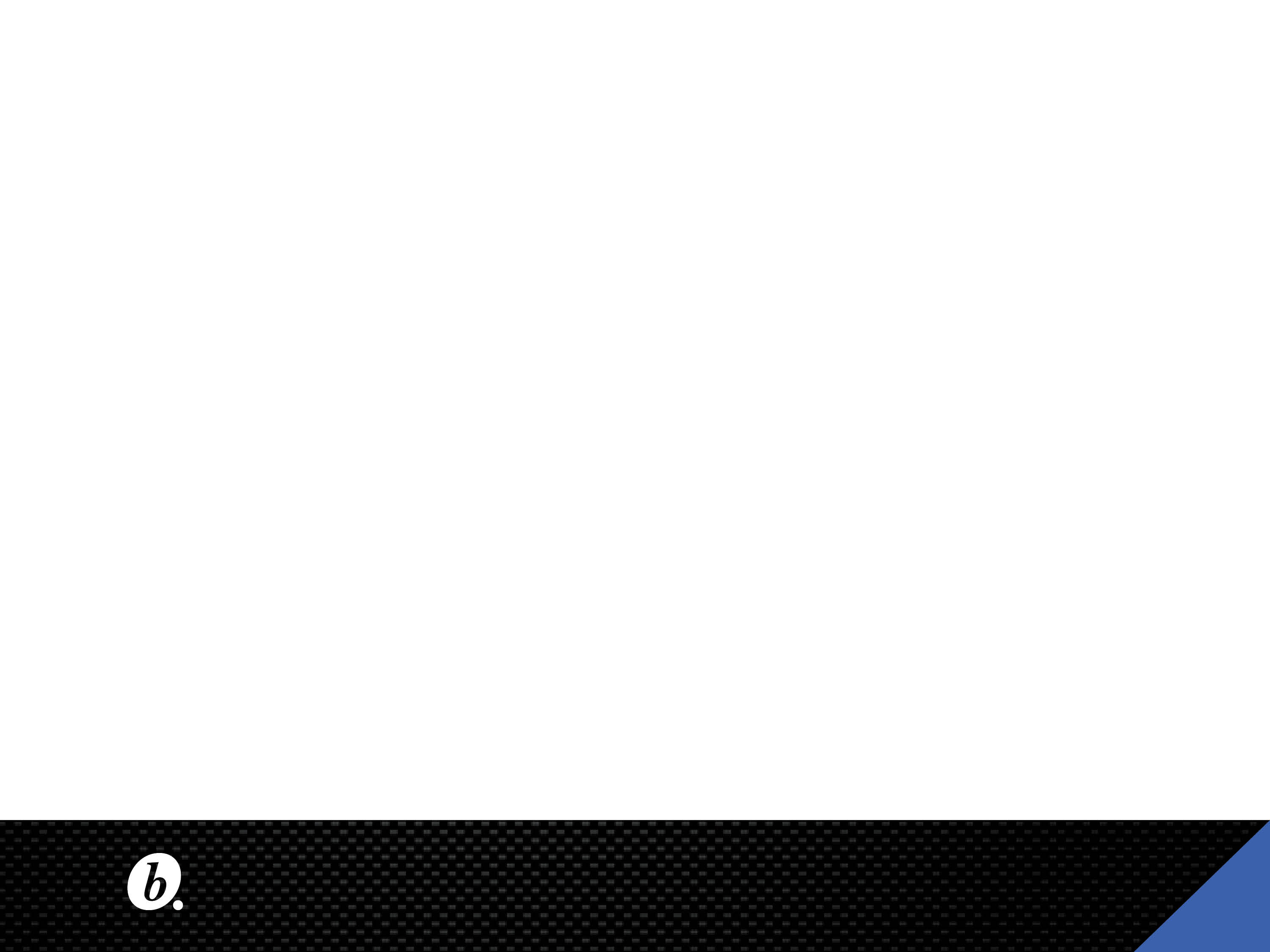 Unfair Contract Terms.
Requirements
The Treasury Legislation Amendment (Small Business and Unfair Contract Terms) Act 2015 (Cth) (“the Act”) commenced on 12 November 2016 and applies to standard form contracts entered into or varied after this date. 
1. Standard form contract
An express definition of ‘standard form contracts’ is not provided for in the legislation. If a party alleges that a contract is a ‘standard form contract’, it is presumed to be one, unless that other party to the proceeding proves otherwise. 
‘Standard form contracts’ are often prepared by one party to the contract, and the other party has little or no opportunity to negotiate the terms i.e. offered on a “take it or leave it basis”.
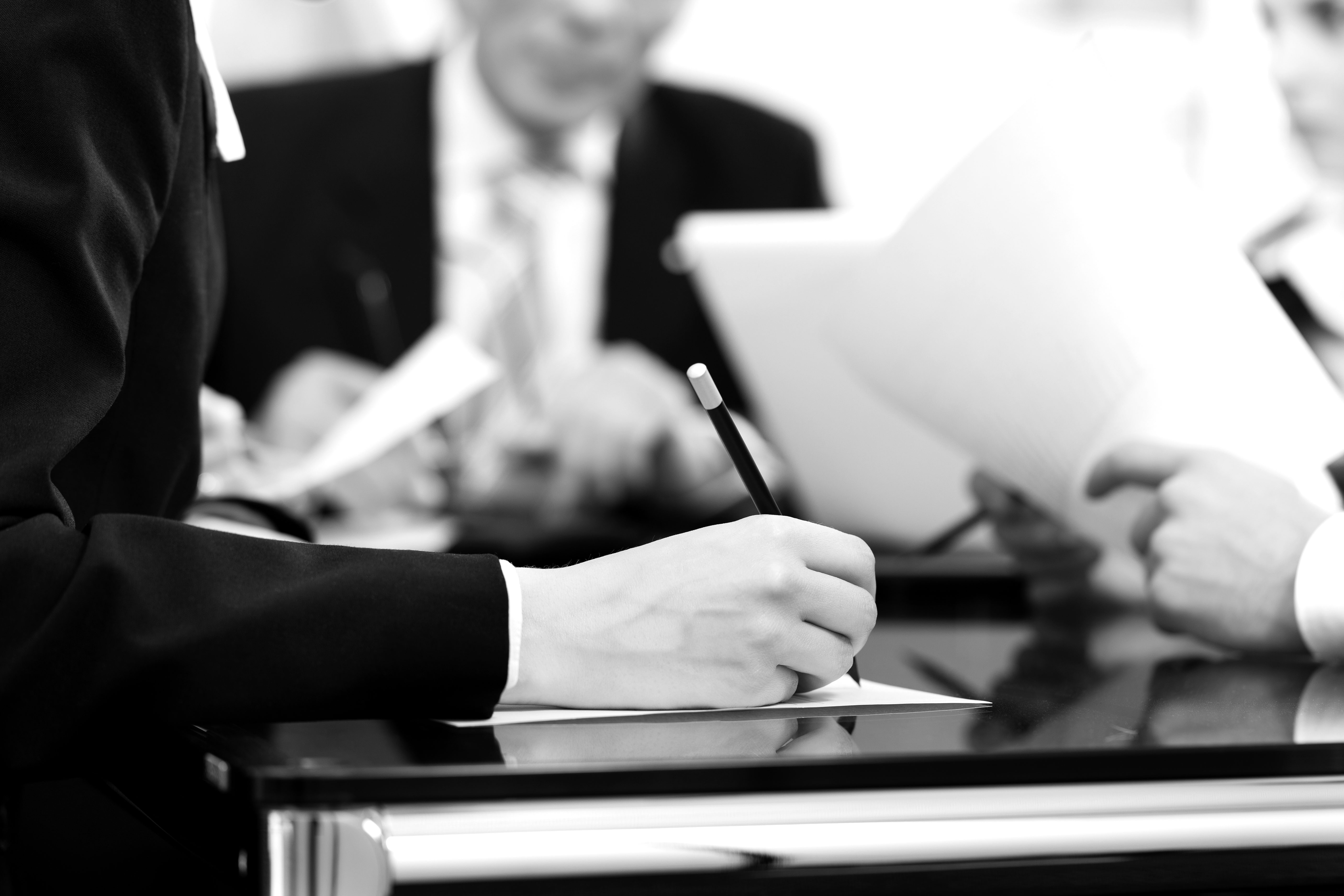 Developments in the law for credit managers •  AICM •  09 June 2017
4
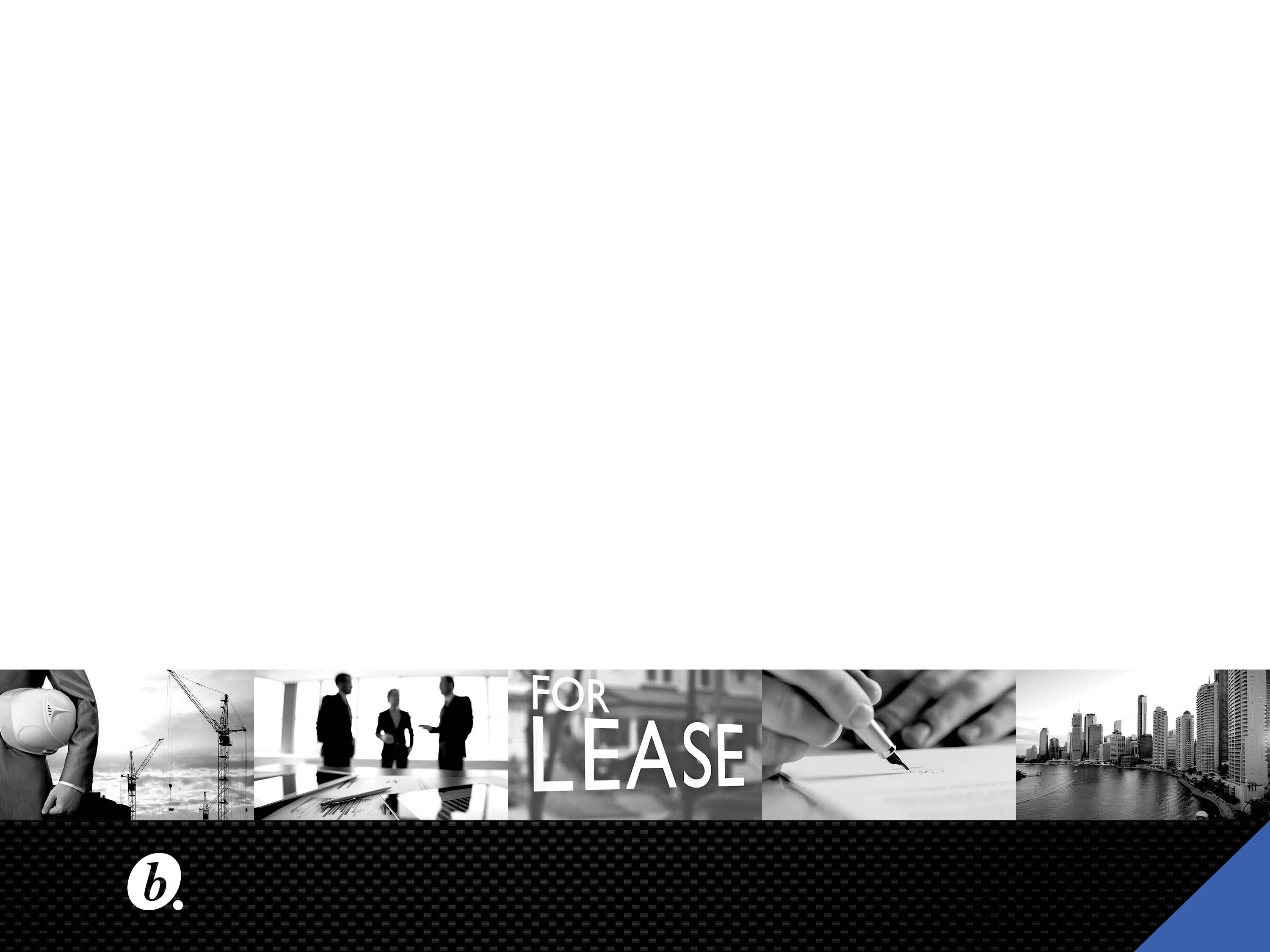 Developments in the law for credit managers •  AICM •  09 June 2017
5
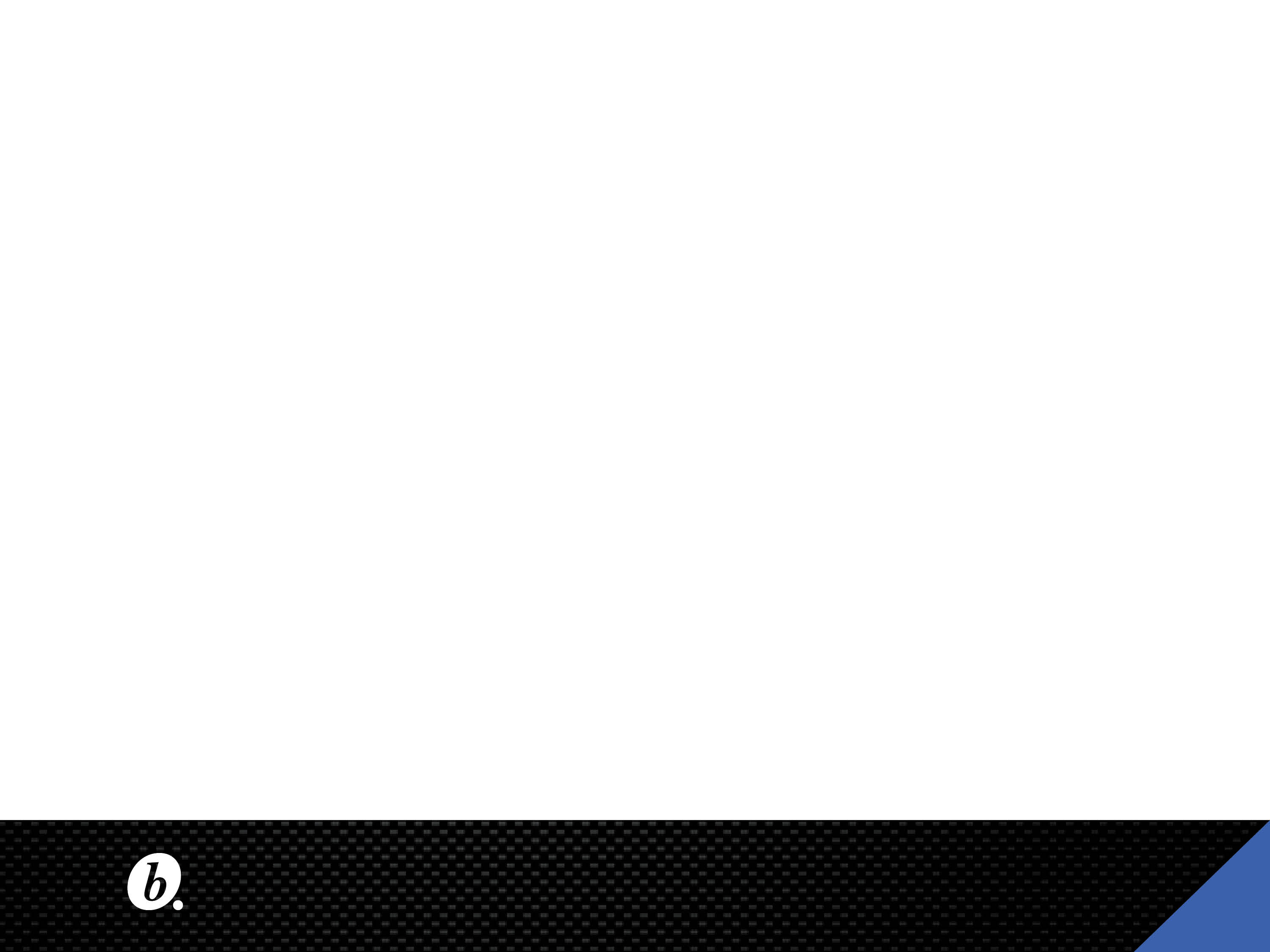 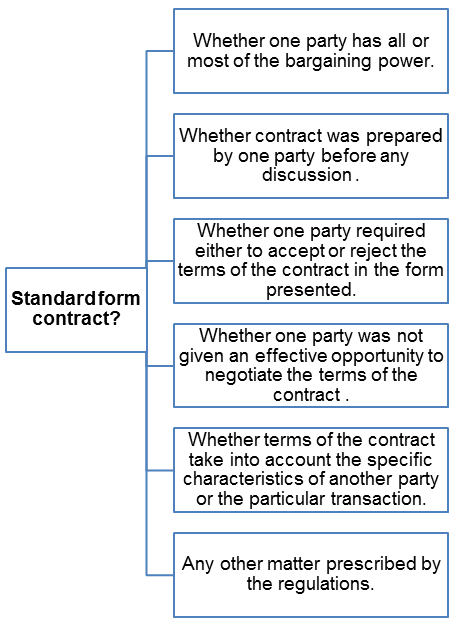 Unfair Contract Terms.
However, the legislation provides some guidance in determining whether a contract is a standard form contract. A court may take into account the following matters:
Developments in the law for credit managers •  AICM •  09 June 2017
6
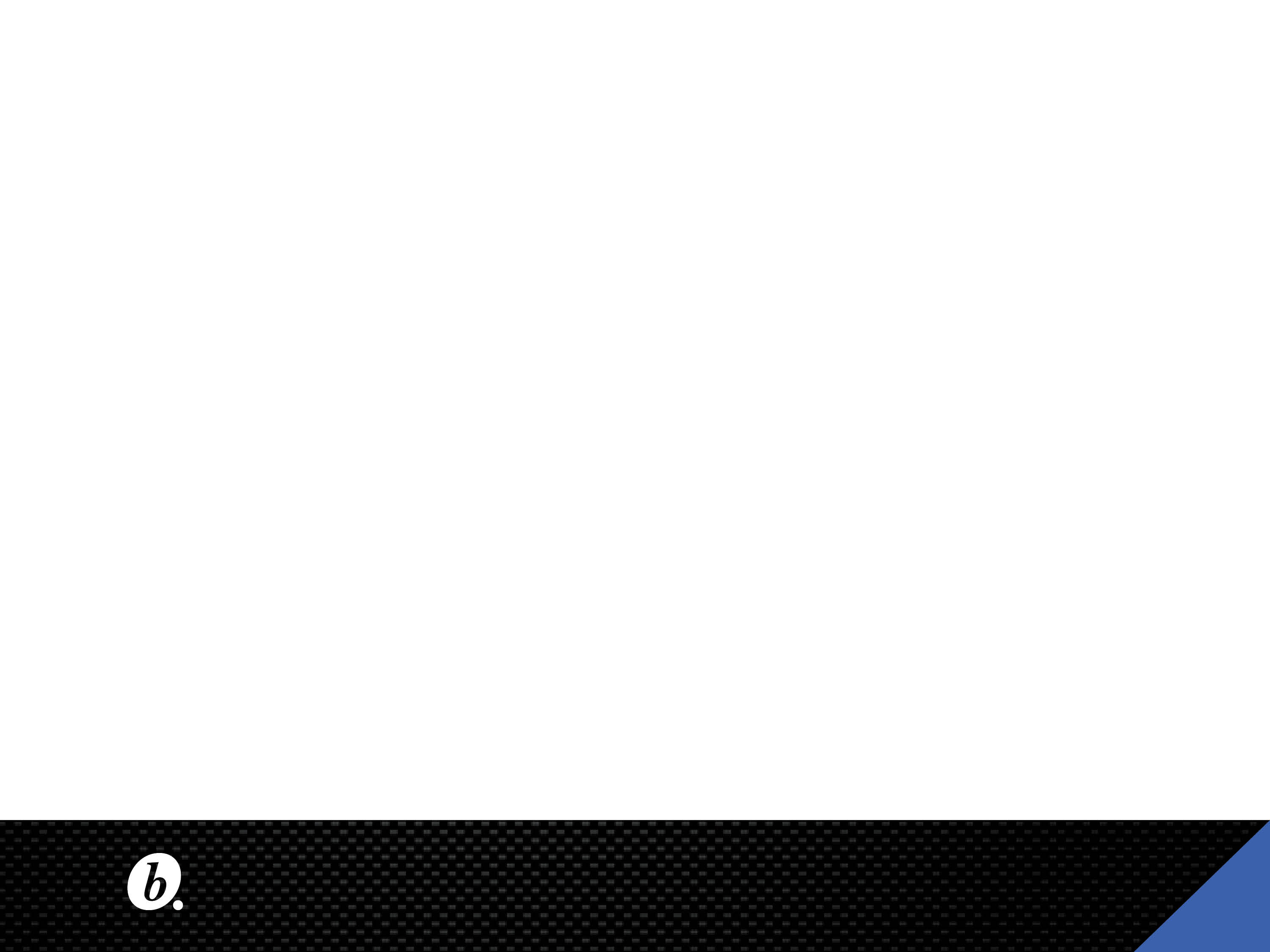 Unfair Contract Terms.
2. Small business contract
The contract must also be a ‘small business contract’. That is: 

(a)	The contract is for a supply of goods or services, or a sale or grant of an interest in the land; 

(b)	At least one party to the contract is a business that employs fewer than 20 persons (at the time the contract is made); and 

(c)	Either:
i. The upfront price payable under the contract does not exceed $300,000; or
ii. If the contract exceeds 12 months, the upfront price payable does not exceed $1 million. 
A casual employee is not counted for the purposes of the section above, unless he or she is employed by the business on a regular and systematic basis.
Developments in the law for credit managers •  AICM•  09 June 2017
7
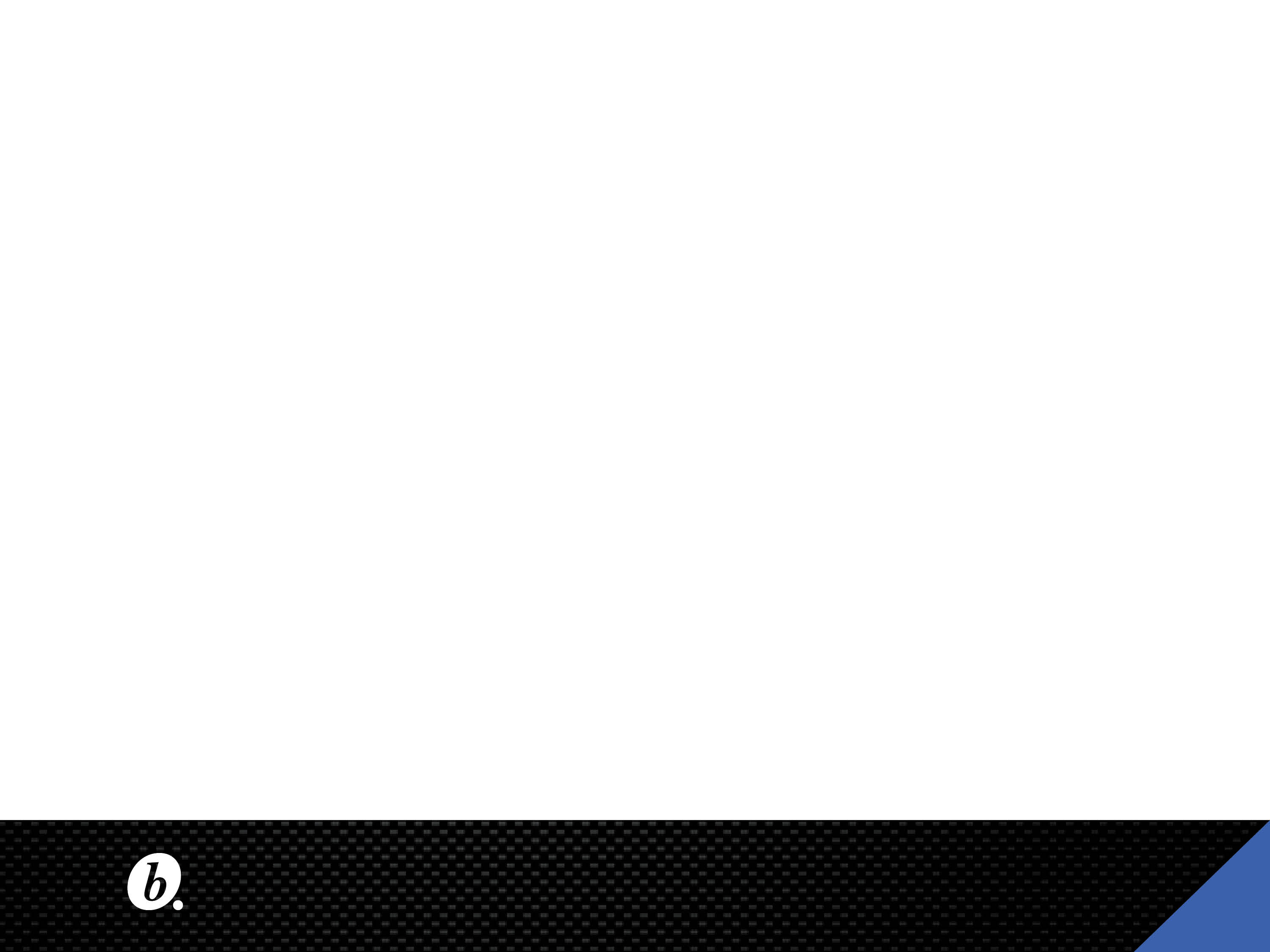 Unfair Contract Terms.
3. A term that is unfair

A term of a small business contract is ‘unfair’ if:

It would cause significant imbalance in the parties’ rights and obligations arising under the contract; and
It is not reasonably necessary in order to protect the legitimate interests of the party who would be advantaged by the term; and
It would cause detriment (whether financial or otherwise) to a party if it were to be applied or relied on.
Developments in the law for credit managers •  AICM•  09 June 2017
8
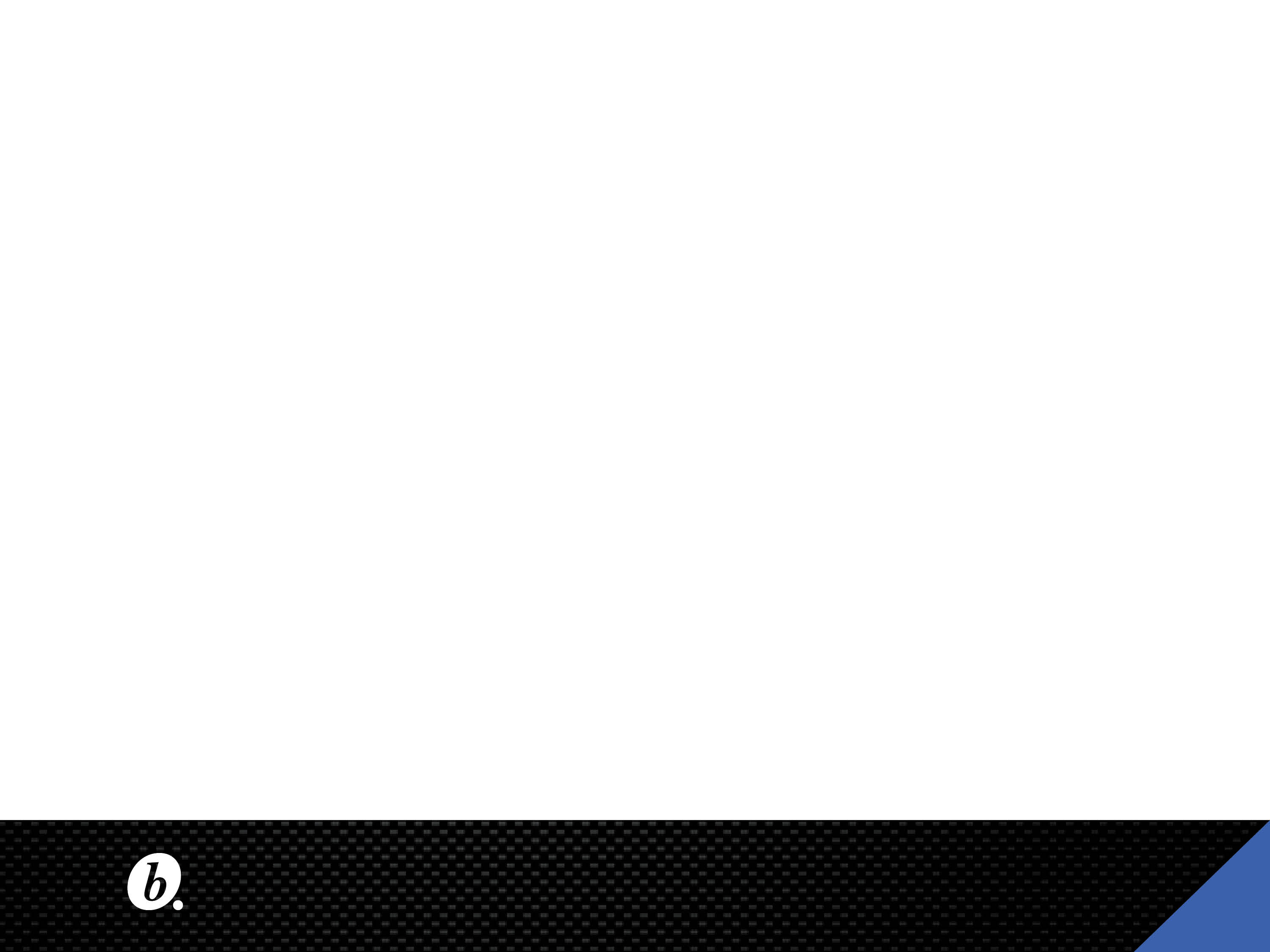 Unfair Contract Terms.
Types of terms that may be unfair 

It is up to the court to decide whether a term is unfair by taking into account the matters that the court deems relevant. However, the court must take into account the following:

The extent to which the term is transparent (expressed in reasonably plain language, legible, presented clearly and readily available to any party affected by the term); and

The contract as a whole.
Developments in the law for credit managers •  AICM•  09 June 2017
9
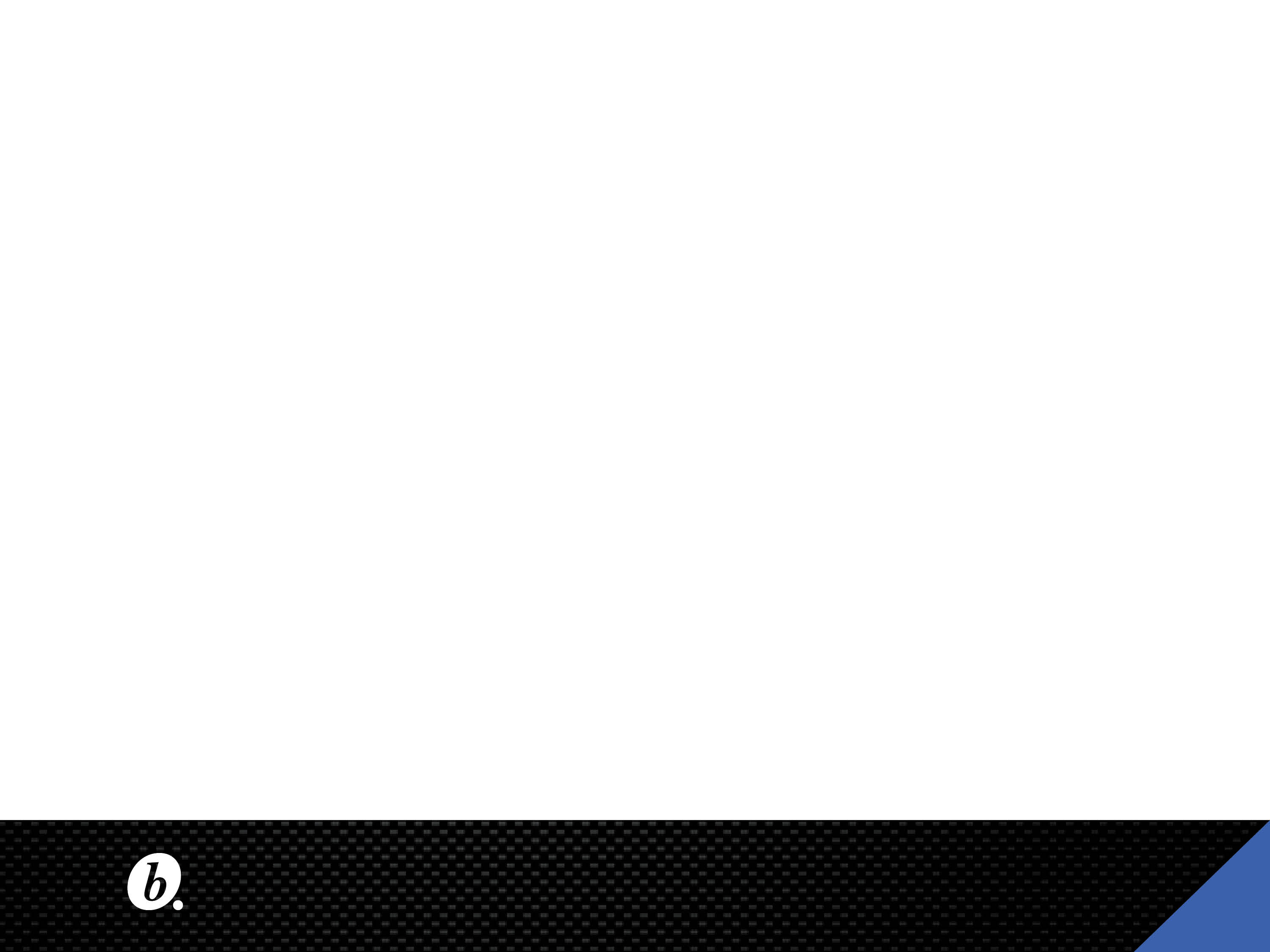 Unfair Contract Terms.
Sch 2, s 25 of the CCA 2010 (Cth) provides examples of the types of unfair terms that may be deemed as ‘unfair’. Such terms include those which permit, or have the effect of permitting one party (but not another) to:

Avoid or limit performance of the contact;
Terminate the contract; 
Vary the terms of the contract;
Renew or not renew the contract;
Vary the upfront price payable without the right of another party to terminate the contract; 
Unilaterally vary the characteristics of the goods or services to be supplied, or the interest in land to be sold or granted under the contact; 
Unilaterally determine whether the contract has been breached or to interpret its meaning;
Assign the contract to the detriment of another party without that other party’s consent.
Developments in the law for credit managers •  AICM•  09 June 2017
10
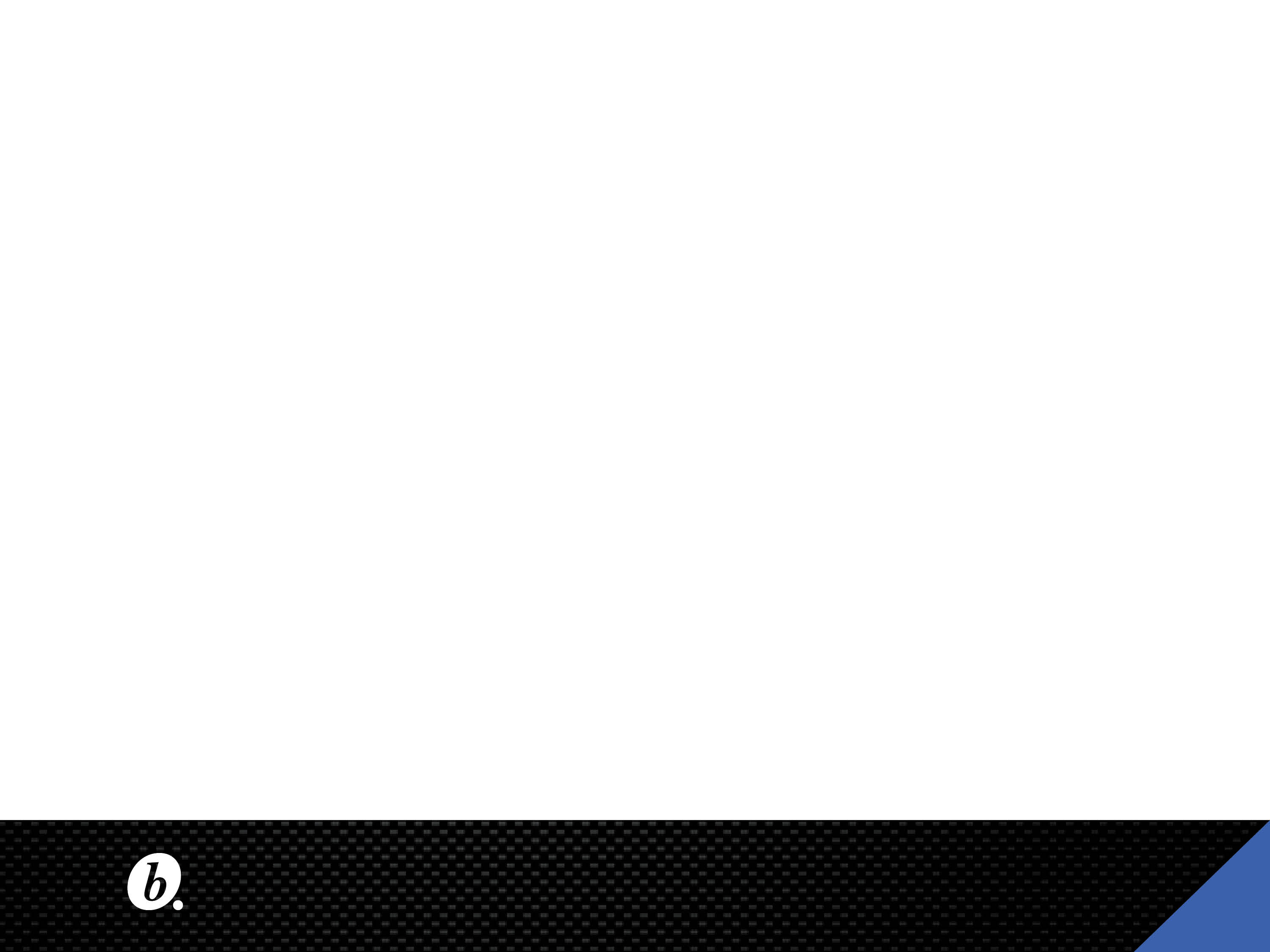 Unfair Contract Terms.
Other terms can include a term which penalises, or has the effect of penalising one party (but not another) for a breach or termination of the contract, or a term which imposes the evidential burden on one party in proceedings relating to the contract. 
 
Finally, terms which limit, or has the effect of limiting:

One party’s vicarious liability for its agents; 
One party’s right to sue another party; or
The evidence one party can adduce in proceedings relating to the contract,

are further examples of terms which may be deemed as ‘unfair’ under the legislation.
Developments in the law for credit managers •  AICM•  09 June 2017
11
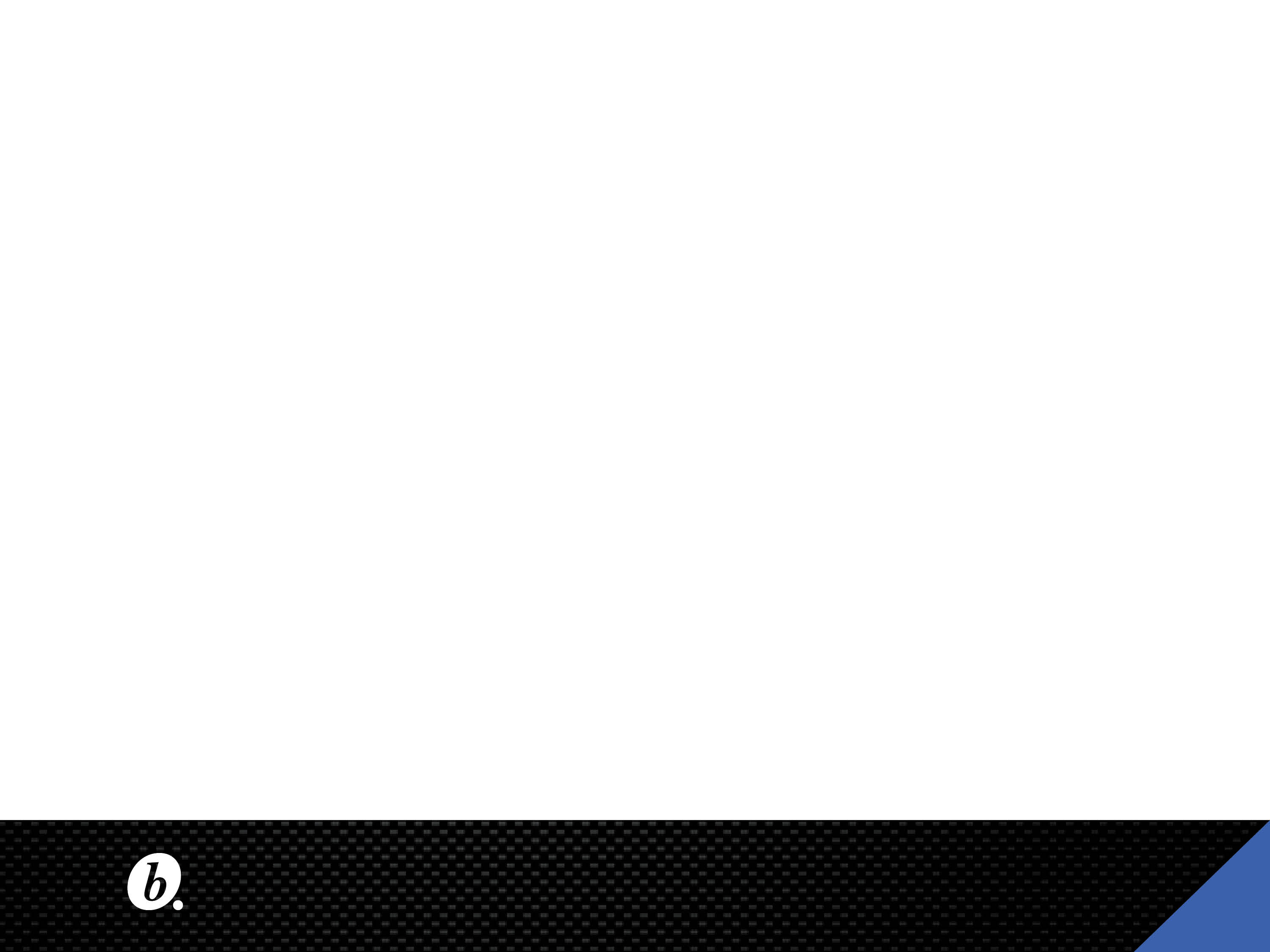 Unfair Contract Terms.
Practical examples of terms that may be unfair 

Automatic rollovers renewing contracts for excessive periods 
Unilateral price increases
Excessive liquidated damages
Fee farming i.e. terms requiring small businesses to pay a brokerage fee even if the broker’s conduct contributes to the small business failing to obtain a loan
Unnecessarily high interest rates
Compulsory acquisition of franchises at less than the market rate 
Terms allowing suppliers of telephone or internet services to unilaterally vary the amount of available data or calls.
Developments in the law for credit managers •  AICM•  09 June 2017
12
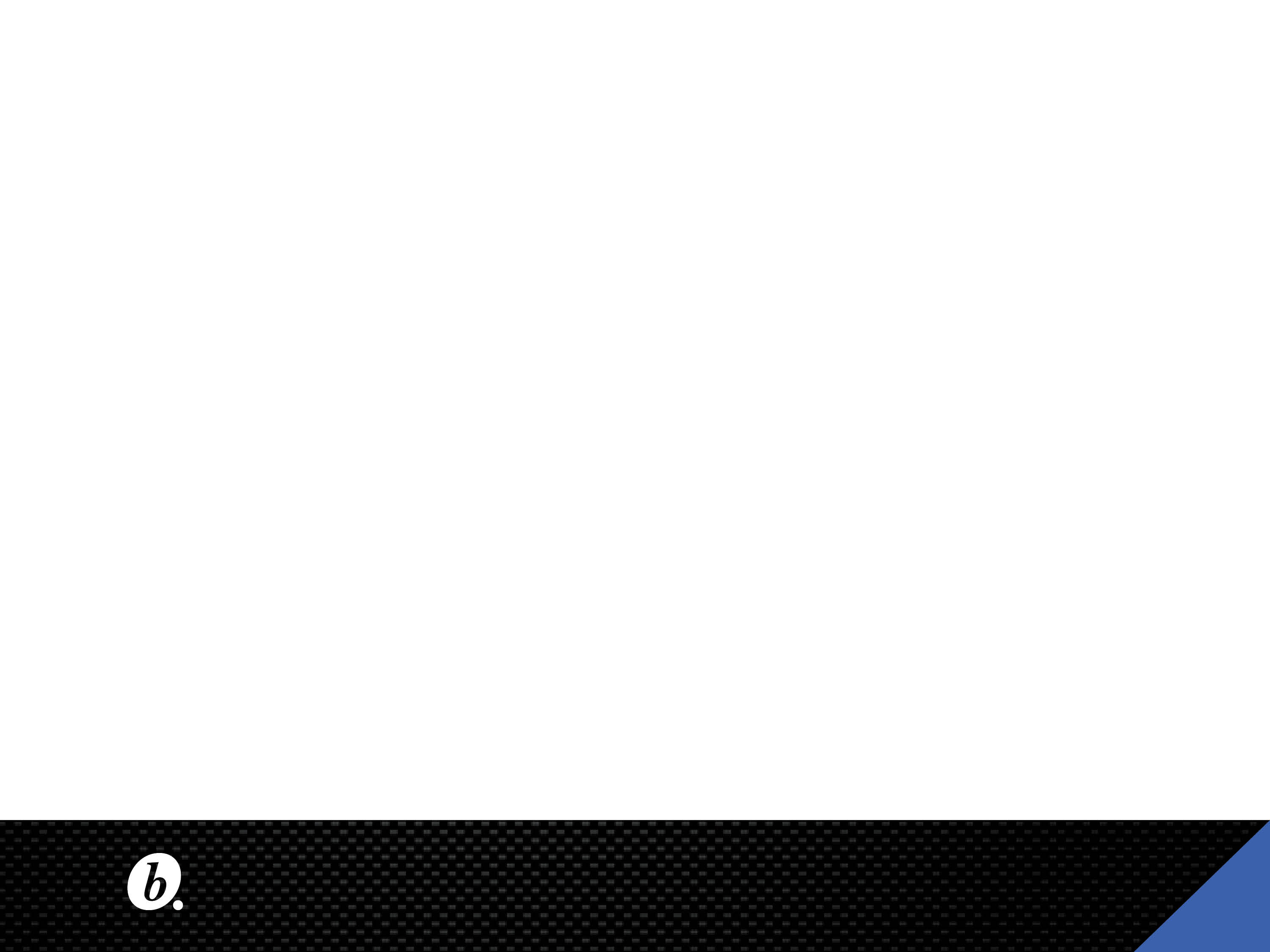 Unfair Contract Terms.
What are the effects of having an unfair contract term? 

If the contract can operate without the unfair term, the remainder of the contract will still be binding. The small business can make an application to the ACCC, the ASIC, or a state or territory regulator.

It is not an offence to include an unfair term in a small business contract.

However, if a court or tribunal finds that a term is ‘unfair’, the term will be void i.e. no longer binding on the parties and the term will be unenforceable and treated as if it did not exist. However, the contract will continue to bind parties if it is capable of operating without the unfair term or clause. 

No fines  but remedies include injunctions, compensation orders, and damages.
Developments in the law for credit managers •  AICM•  09 June 2017
13
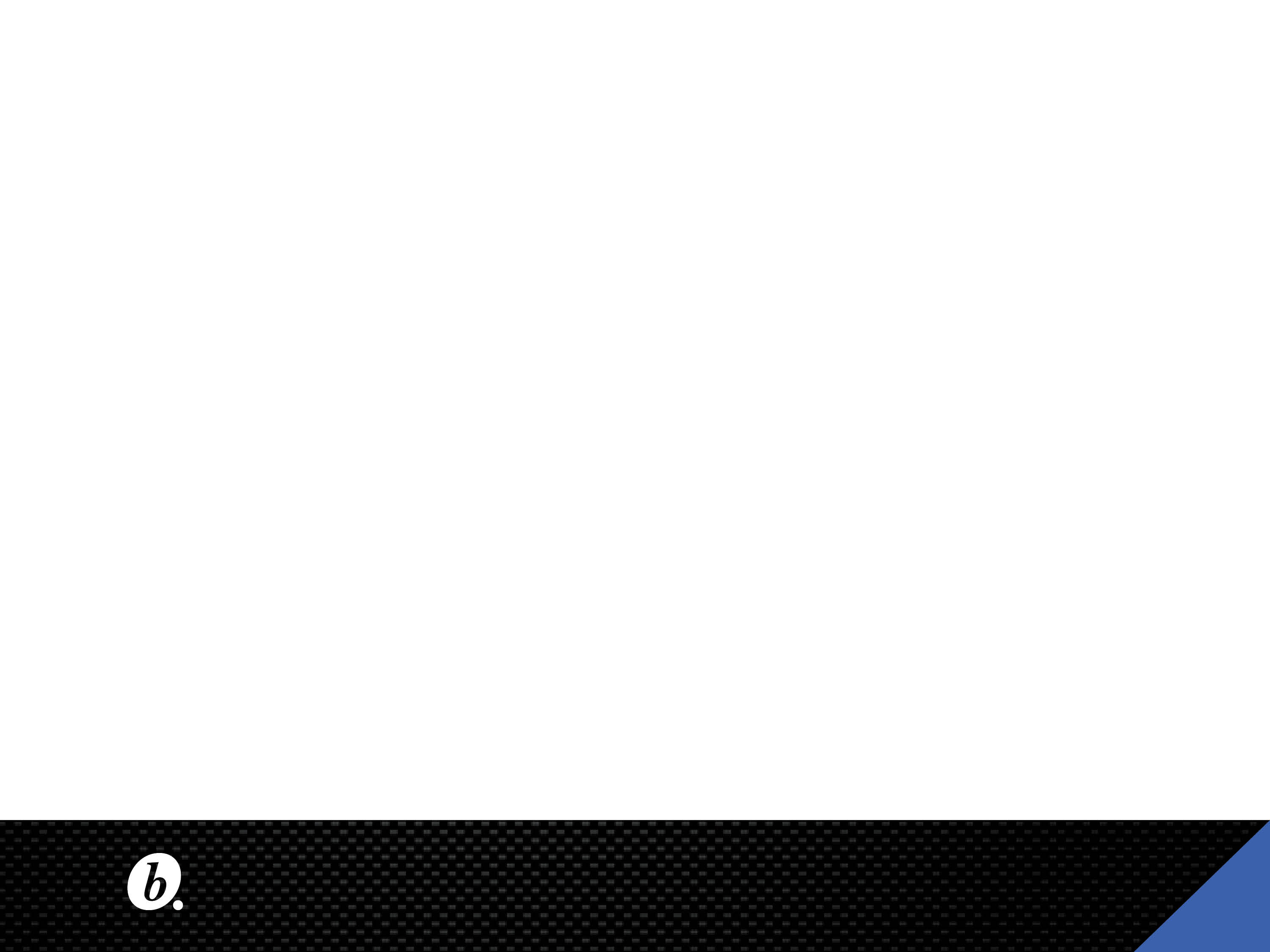 Unfair Contract Terms.
Exclusions
There are some contracts and terms which ACL does not apply to:

Excluded contracts
Shipping contracts e.g. a contract for the carriage of goods by ship;
Contract that is the constitution of a company, managed investment scheme or other kind of body; or
Contract of insurance governed by the Insurance Contracts Act 1984.

Excluded terms
Terms that define the main subject matter of the contract; 
Terms that set the upfront price payable under the contract; or
The ‘upfront price’ does not include any consideration that is contingent on the occurrence or non-occurrence of a particular event.
Terms that are required or expressly permitted by a law of the Cth, a State or a Territory.
Developments in the law for credit managers •  AICM•  09 June 2017
14
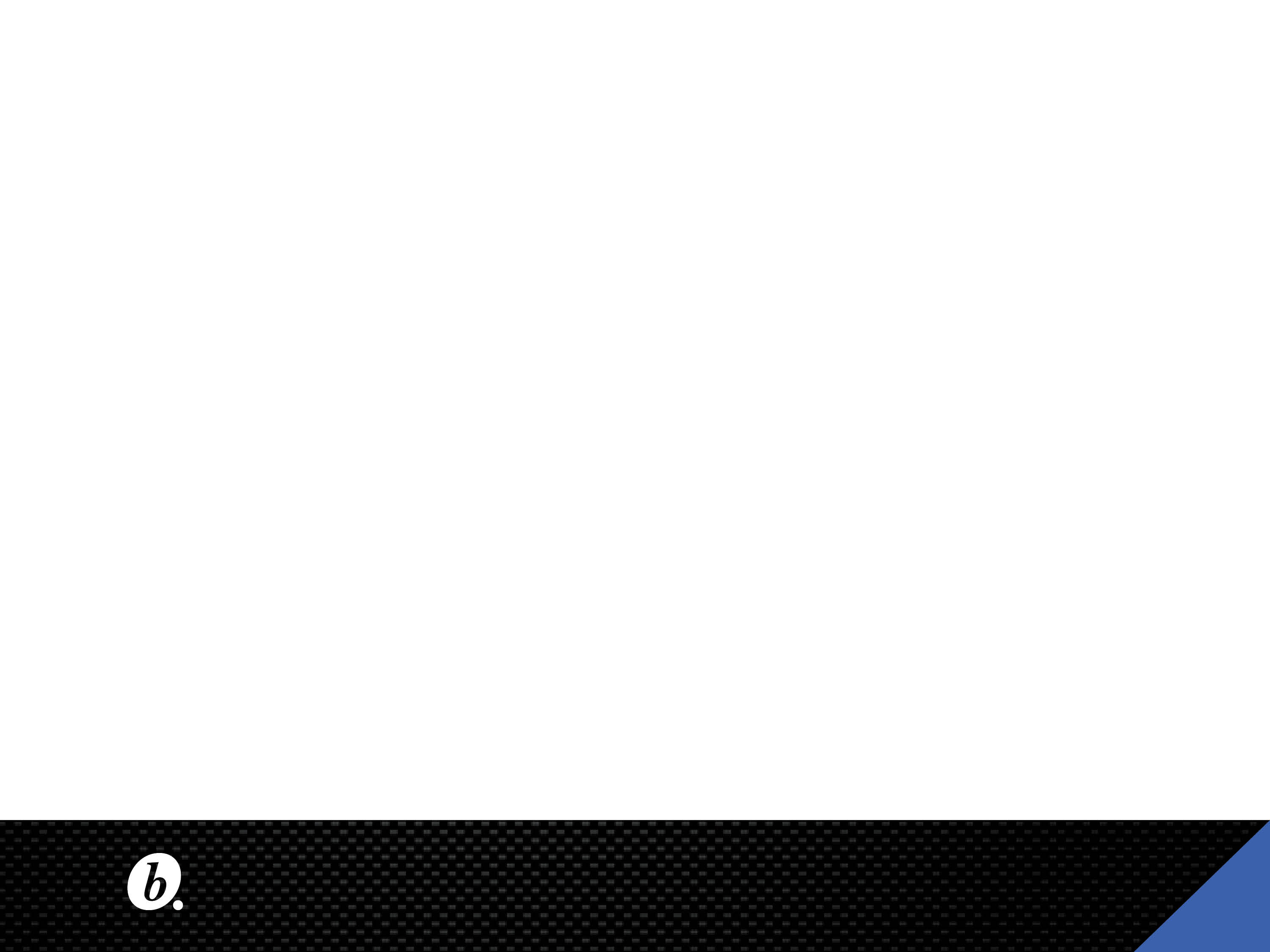 Unfair Contract Terms.
Practical implications

Businesses should consider reviewing any of their low-value standard form contracts which potentially might be used in transactions involving businesses that employ fewer than 20 persons. The new protections will cover small business-to-small business contracts, and big-business-to-small business contracts.
 
Business should consider whether they will be affected by the changes, and thoroughly then plan to respond. Some business may choose to comprehensively review their contracts or amend some of the more obviously unfair terms.
Developments in the law for credit managers •  AICM•  09 June 2017
15
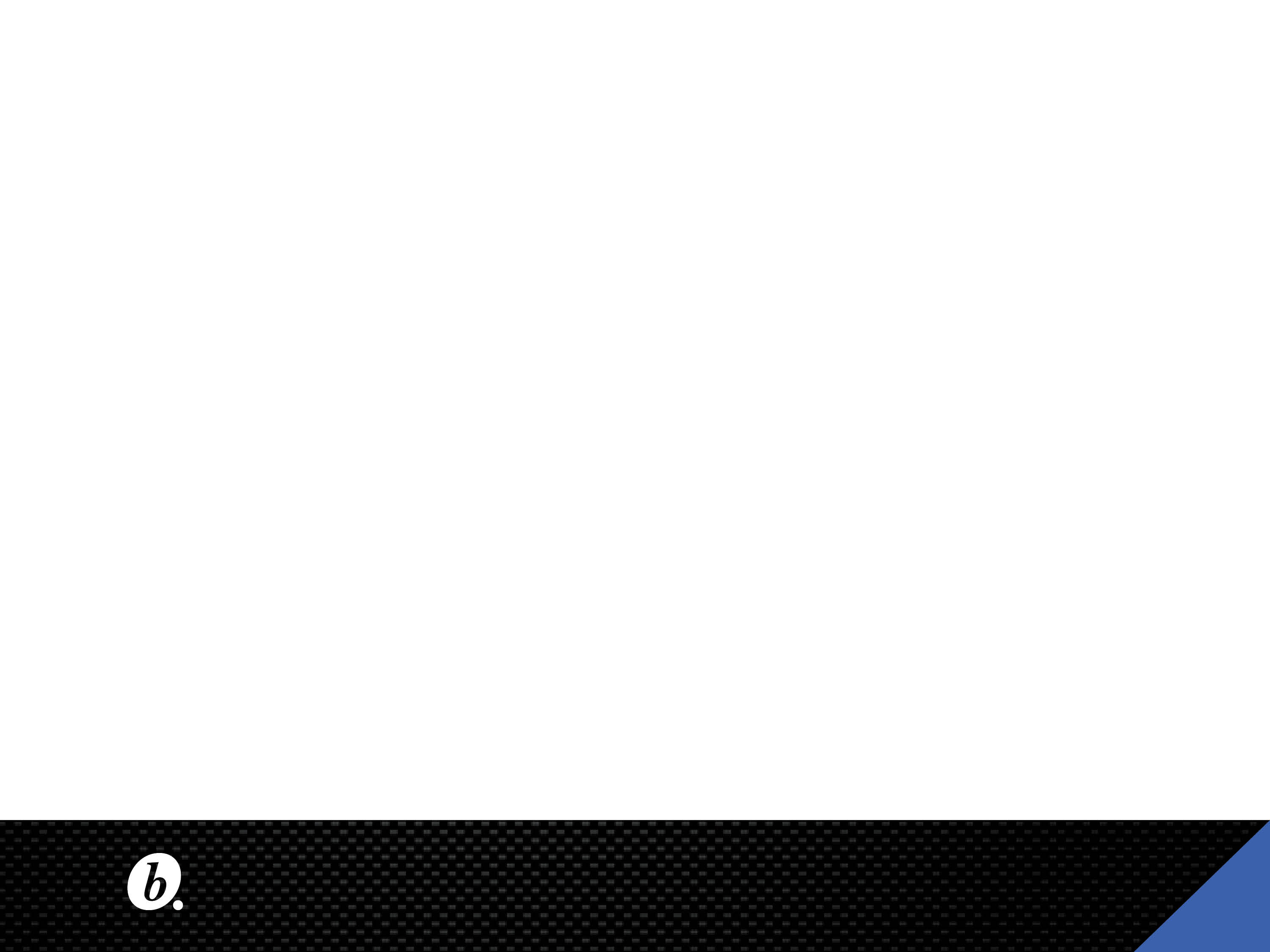 Unfair Contract Terms.
Practical implications - ctd

Suggestions business can take in response to the Act:

Review contracts which might be used in transactions involving businesses with less than 20 employees;
Review new contracts and existing contracts which a business intends to renew or vary;
Consider creating a separate set of contracts for big businesses; 
Consider structuring the price to exceed the financial threshold;
Consider asking the other party how many people it employs.
Developments in the law for credit managers •  AICM•  09 June 2017
16
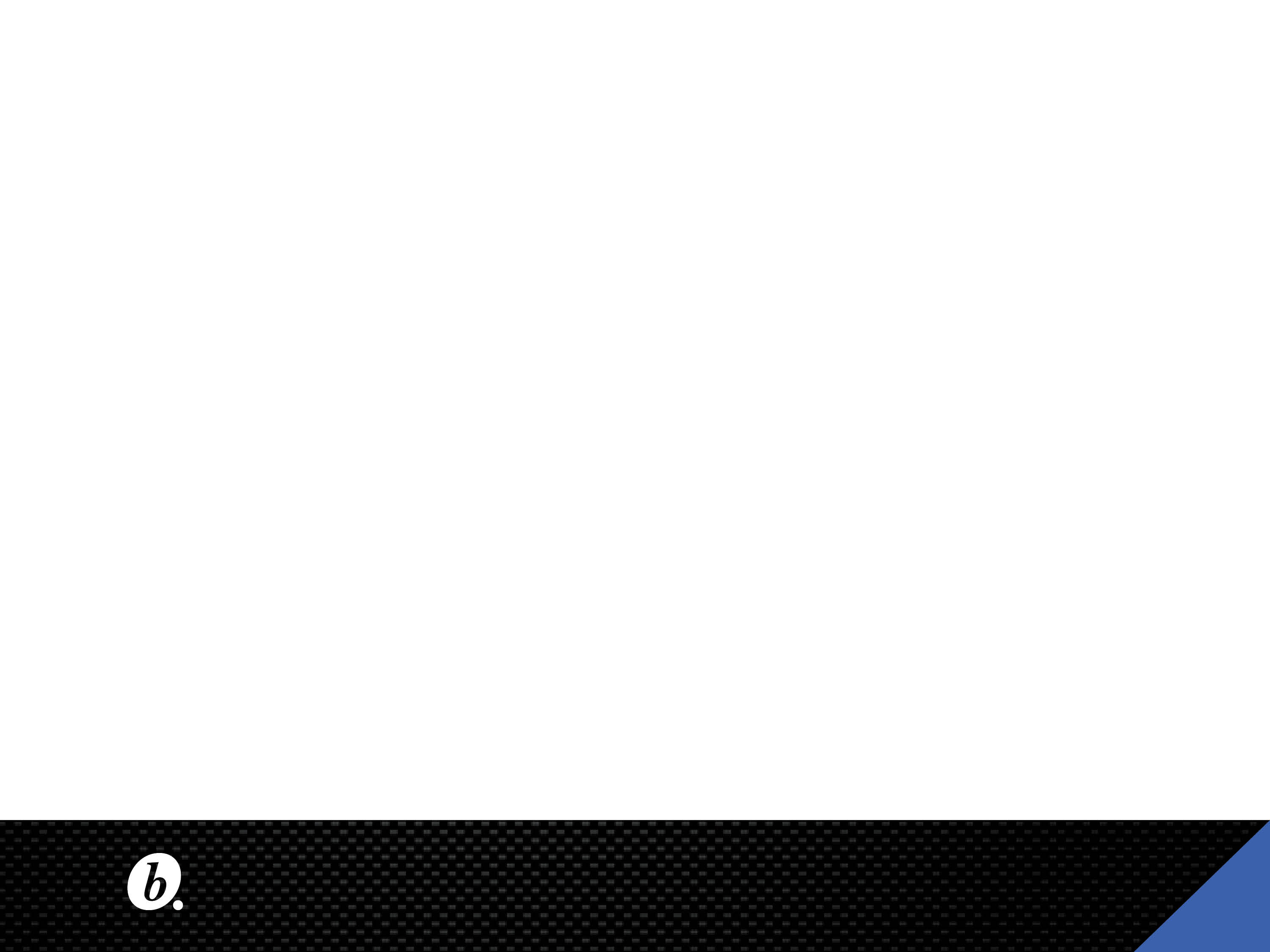 Unfair Contract Terms.
Central Cleaning Supplies v Elkerton [2015] VSCA 92 (12 May 2015)

Background / Facts
Appellant “Central” – supplier of cleaning equipment.
Swan Services Pty Ltd “Swan” – one of Central’s customers. 
Respondent – Mr Elkerton (joint and several liquidator of Swan).
September 2009 – May 2013, Central supplied cleaning equipment to Swan. 
Swan completed and signed ‘An Application for Commercial Credit Facilities’ which was required before the supplier would supply goods on 30 day terms.
Developments in the law for credit managers •  AICM•  09 June 2017
17
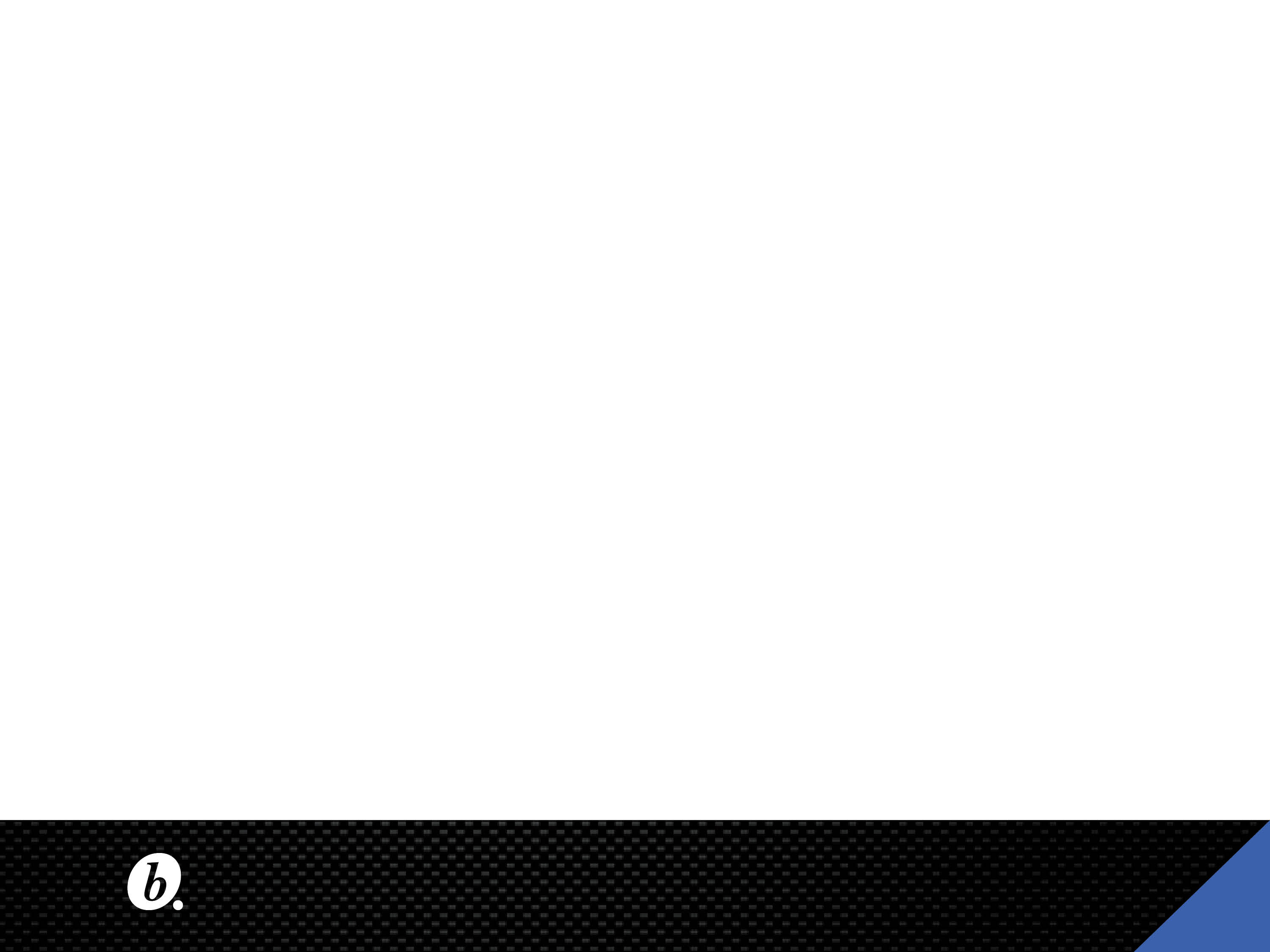 Unfair Contract Terms.
Central Cleaning Supplies v Elkerton [2015] VSCA 92 (12 May 2015)

Central invoiced Swan for each supply, which included a retention of title (“ROT”) clause:

CONDITION OF SALE: Goods the subject of this sale remain the property of Central... until the whole of the purchase price has been paid by the Purchaser to Central in full.

The Terms and Conditions of Supply were not attached nor did they form part of the Credit Application. 

Central did not register its security interest over the goods supplied.
Developments in the law for credit managers •  AICM•  09 June 2017
18
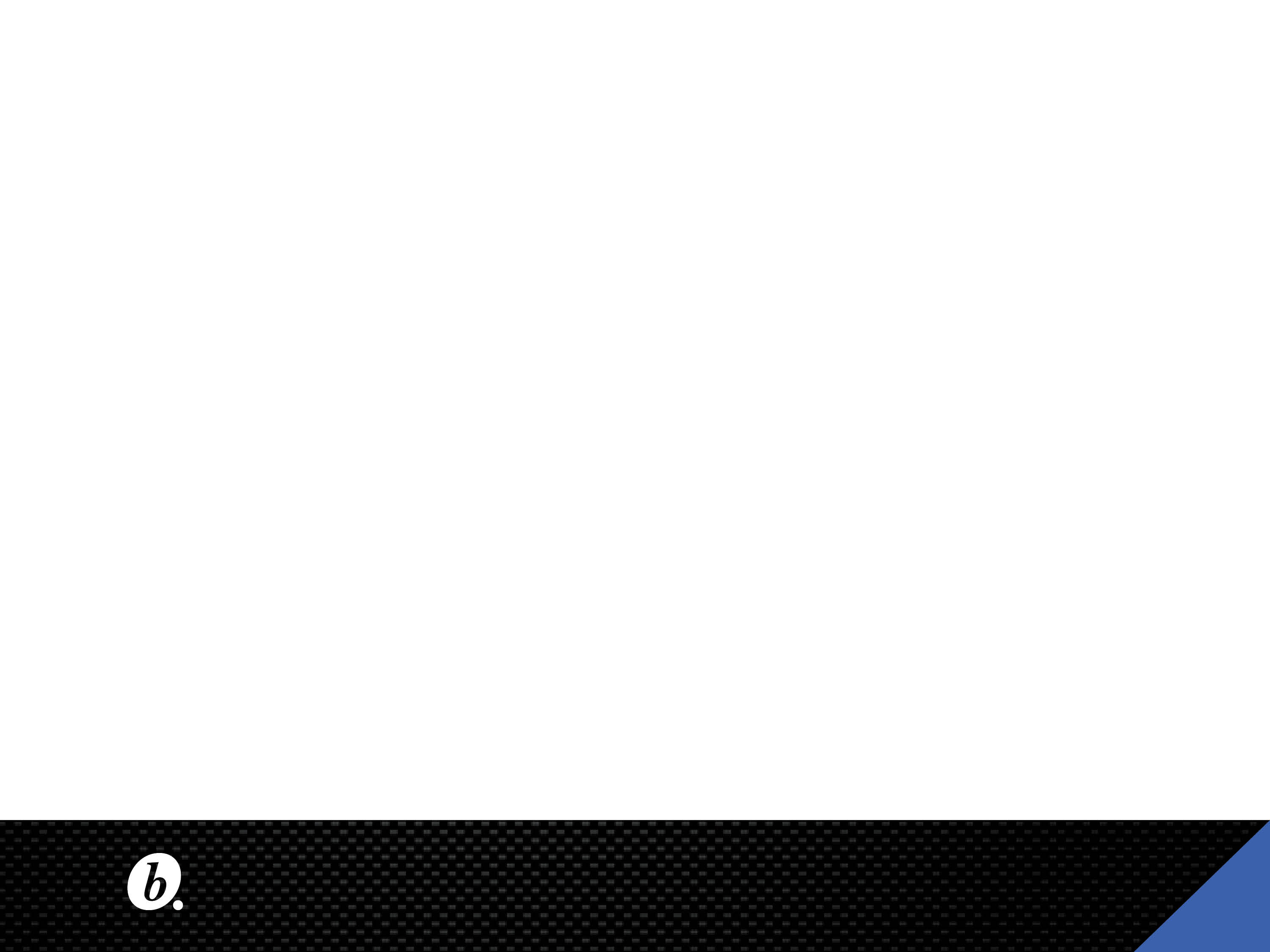 Unfair Contract Terms.
Central Cleaning Supplies v Elkerton [2015] VSCA 92 (12 May 2015)
At trial, Central was unsuccessful as the trial judge determined that each invoice was a separate contract. The transitional provisions of the PPSR did not perfect the contracts. 

Central did not sign the Credit Application – the invoice contained a ROT clause which stated that the goods to which that invoice related remained the property of Central until they were paid for. 
Ferguson J considered that the Credit Application was an agreement, but that it did not include the ROT terms as they had not been provided at the time the agreement was formed. 
The Credit Application said that Central Cleaning’s standard terms and conditions applied to all supplies, but the ROT terms were not made known until the supplies were made and invoices were provided.
Developments in the law for credit managers •  AICM•  09 June 2017
19
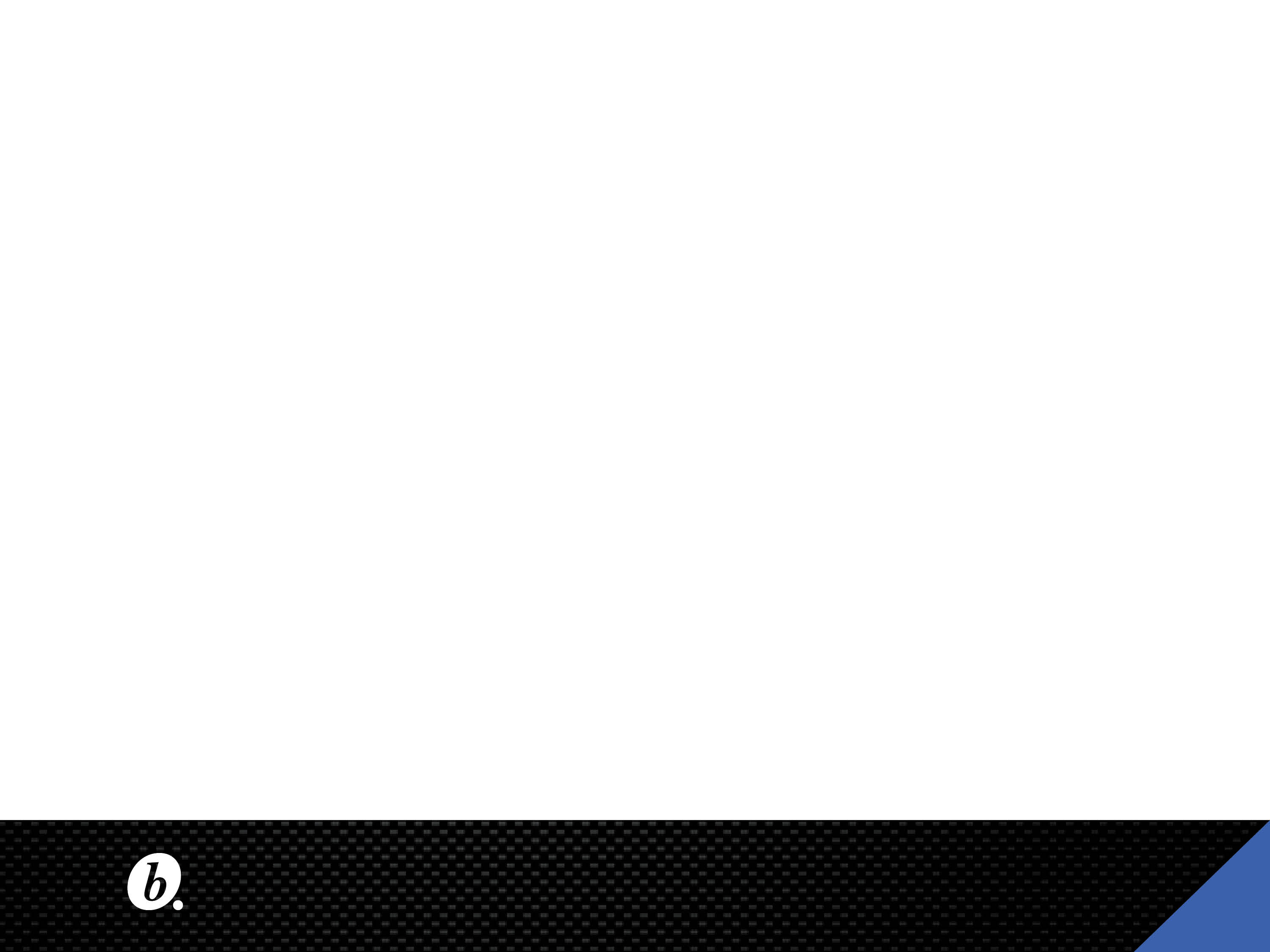 Unfair Contract Terms.
Central Cleaning Supplies v Elkerton [2015] VSCA 92 (12 May 2015)
Ferguson J found that the ROT terms formed part of separate agreements made at the time of each supply, so as the relevant supplies were made after the commencement date (and no registrations had been made) the security interests created by the separate supply agreements were not perfected. 
At para [16]: “Plainly enough, each contract between Central and Swan for the sale and supply of particular equipment was “an agreement to sell subject to retention of title”.
At para [37] Callaway JA said in Maxitherm: “It is not uncommon to enter into a transaction on another party’s standard terms and conditions without enquiring what they are. It is often not worth doing so and a sensible commercial risk to run. The law reflects commercial reality by holding the party who does not enquire to such of the other party’s standard terms and conditions as may fairly be regarded as within the risk the first party took”.
Developments in the law for credit managers •  AICM•  09 June 2017
20
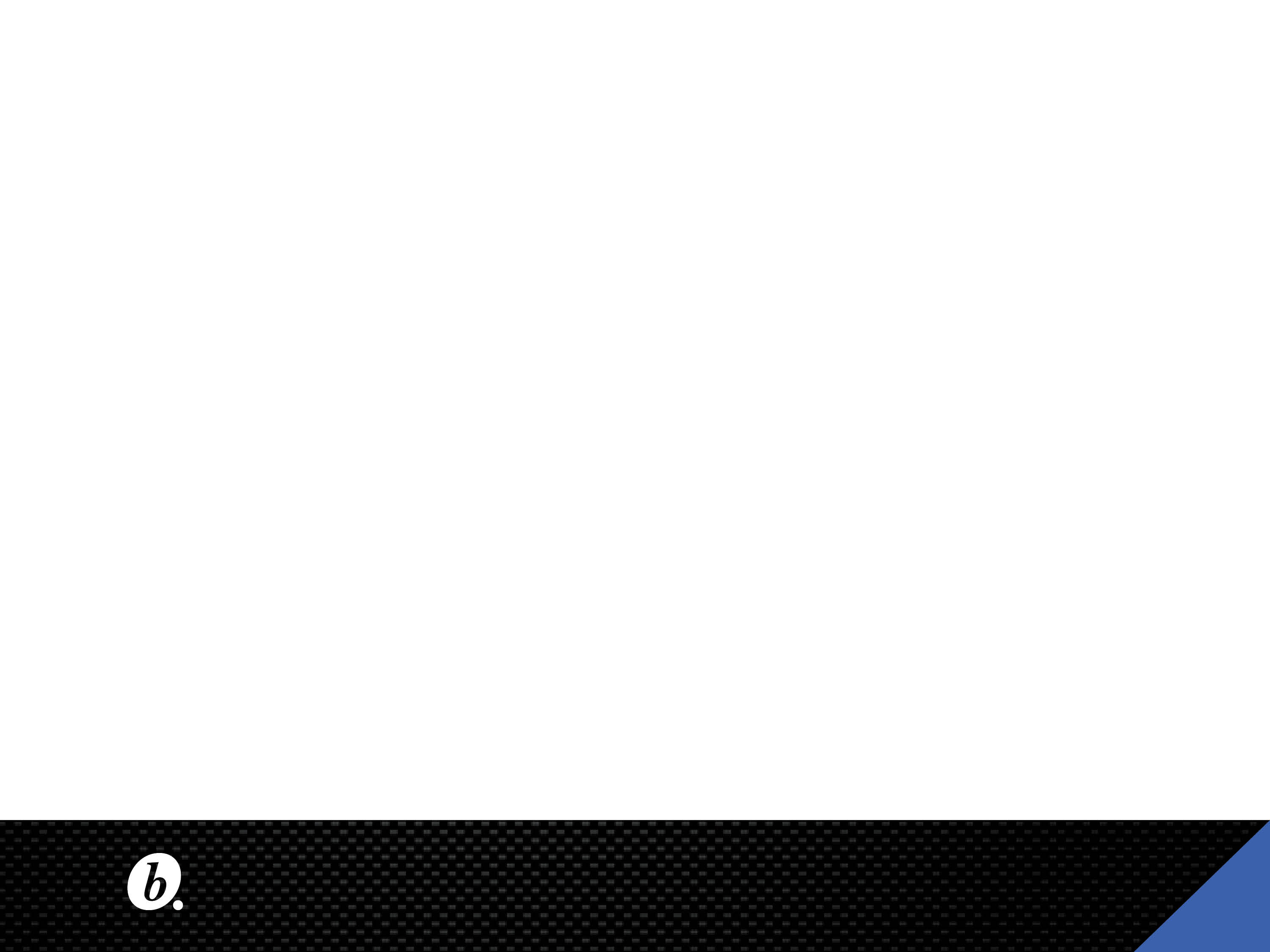 Unfair Contract Terms.
Central Cleaning Supplies v Elkerton [2015] VSCA 92 (12 May 2015)
Outcome
The Court of Appeal overturned the trial judge’s decision. That is, the Credit Application did not create a contract between Central and Swan, and Swan did not become bound by the Credit Application Terms until the first supply of goods was made. 
Each ROT clause had application only to the invoiced goods the subject of the particular supply. The result of the contractual analysis:
Swan’s application for credit included an undertaking to be bound by Central’s standard terms of supply;
The ROT clause was in existence, as a standard term of supply, at the date on which the credit agreement became binding on Swan; and
Under that agreement, Swan accepted that all future supplies of equipment would be governed by that standard term.
An agreement came into force at the time of the first supply of equipment.
Central is able to enforce the ROT clauses (notwithstanding the absence of registration).
Developments in the law for credit managers •  AICM•  09 June 2017
21
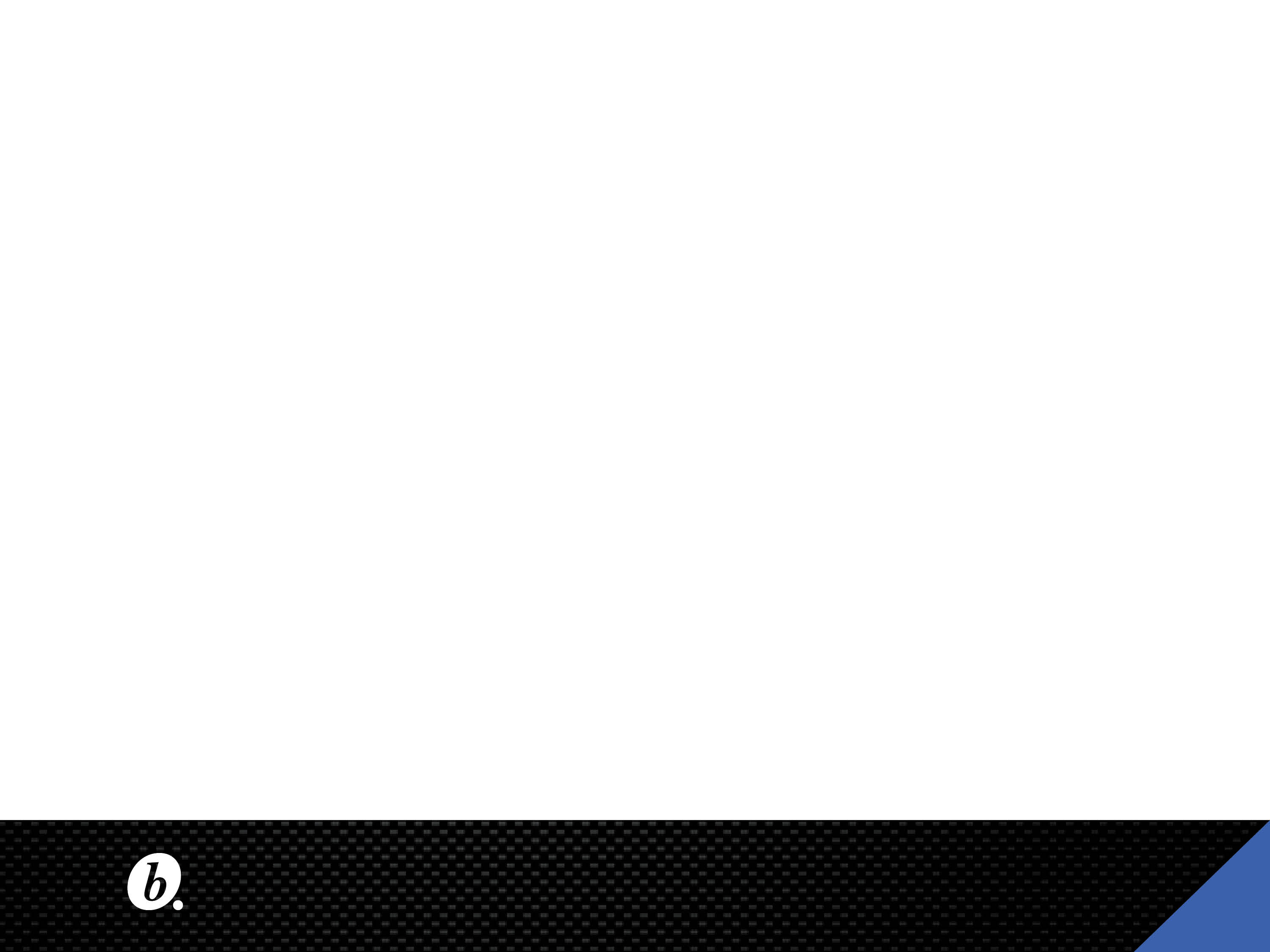 Insolvency Law Reform.
Parliament passed the Insolvency Law Reform Act 2016 (Insolvency Law Reform Act) on 22 February 2016.  The Insolvency Law Reform Act received Royal Assent on 29 February 2016.

There were a number of key amendments including the introduction of s91 of the Corporations Act to provide a more expansive definition of ‘relation-back day’ in relation to the winding up of a company.

Deficiencies in the relation back have been identified: See Commissioner of State Revenue v Rafferty’s Resort Management Pty Ltd (In Liquidation) [2008] NSWC 452.
Developments in the law for credit managers •  AICM •  09 June 2017
22
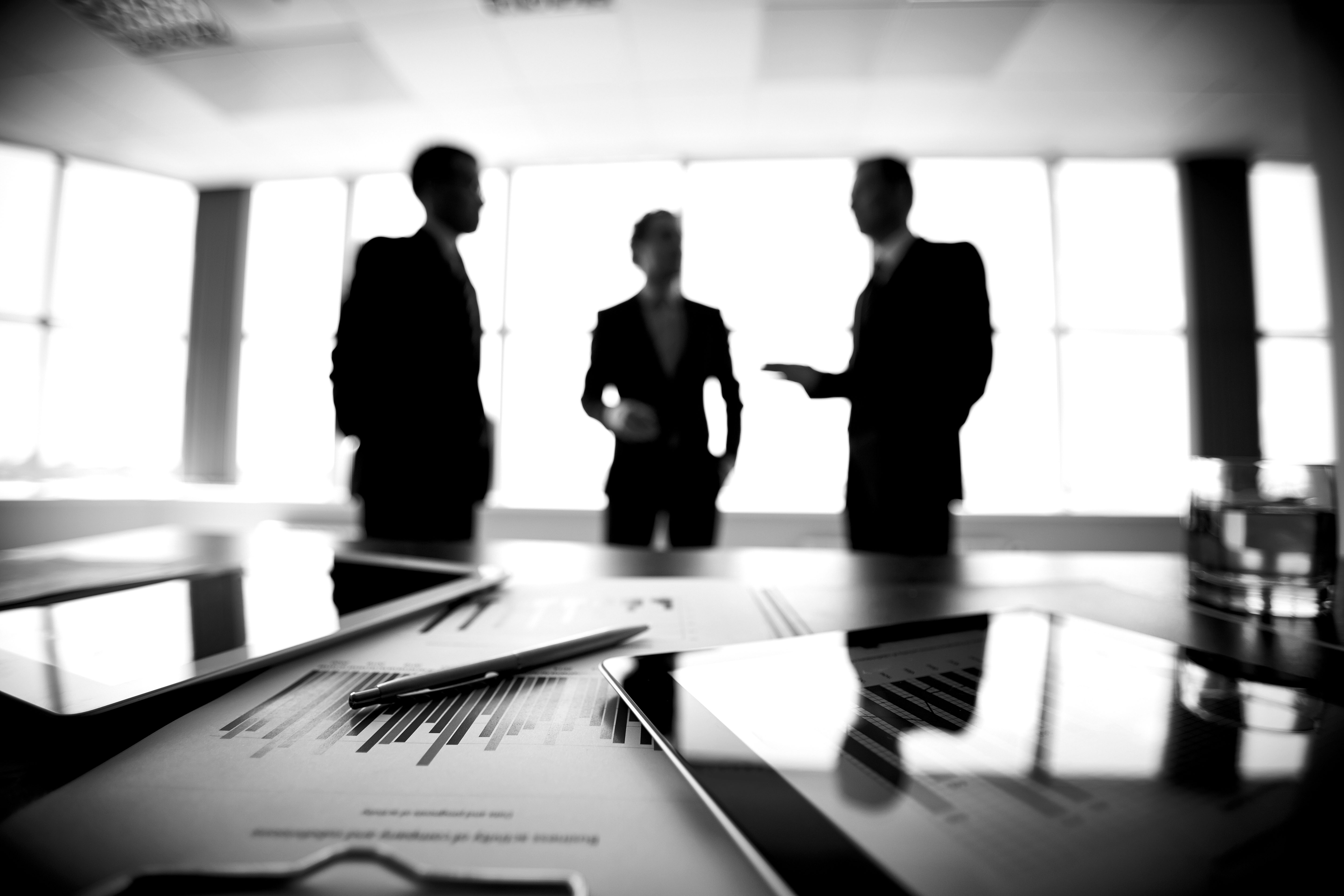 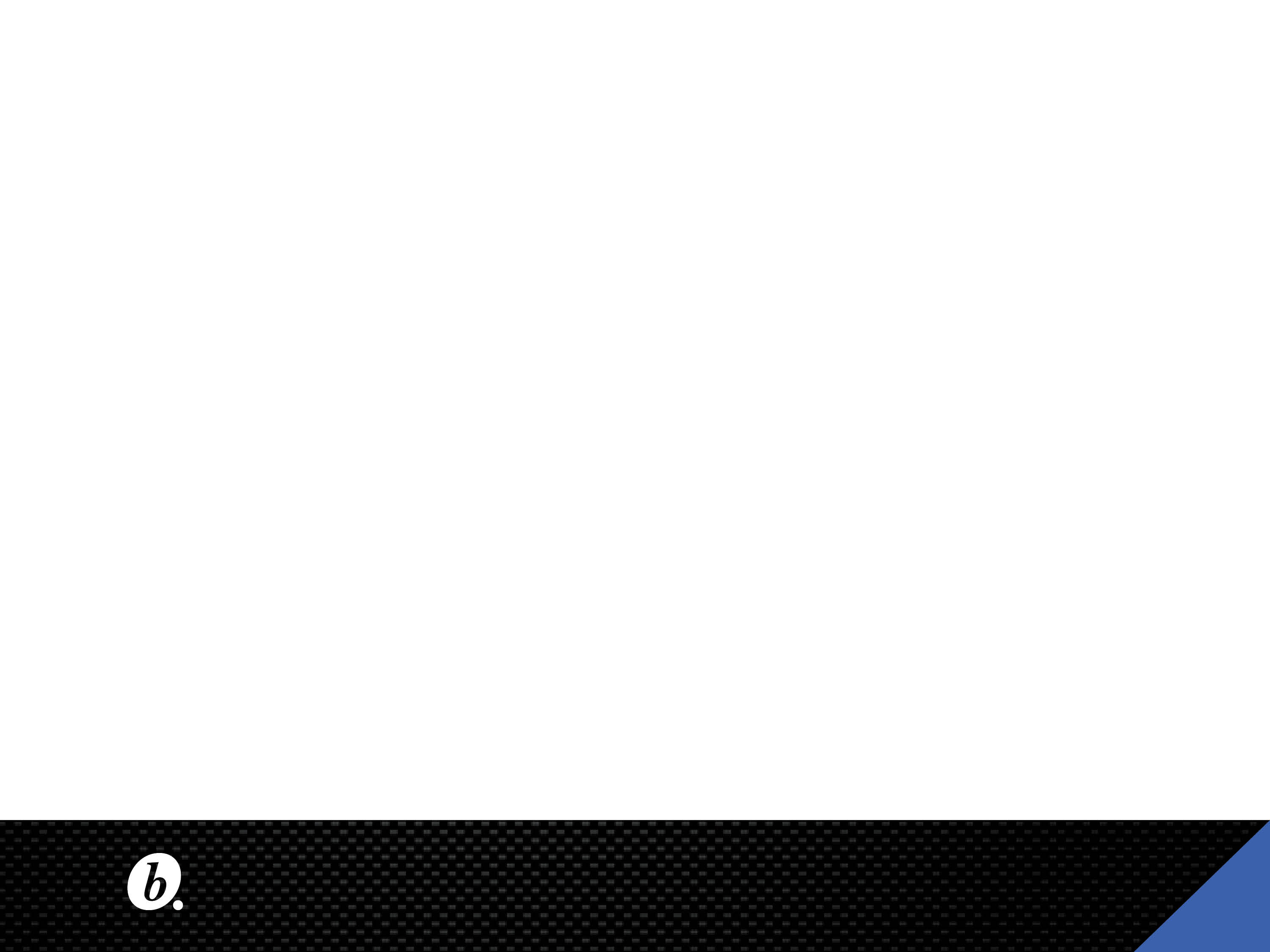 Insolvency Law Reform.
According to the explanatory memorandum, the change was introduced to address a number of difficulties with the existing definition.

The change to the meaning of “relation-back day” will create greater exposure for unsecured creditors.

The Insolvency Law Reform Act changes as to the earlier "relation back date" start from 1 March 2017 and create greater exposure for unsecured creditors.
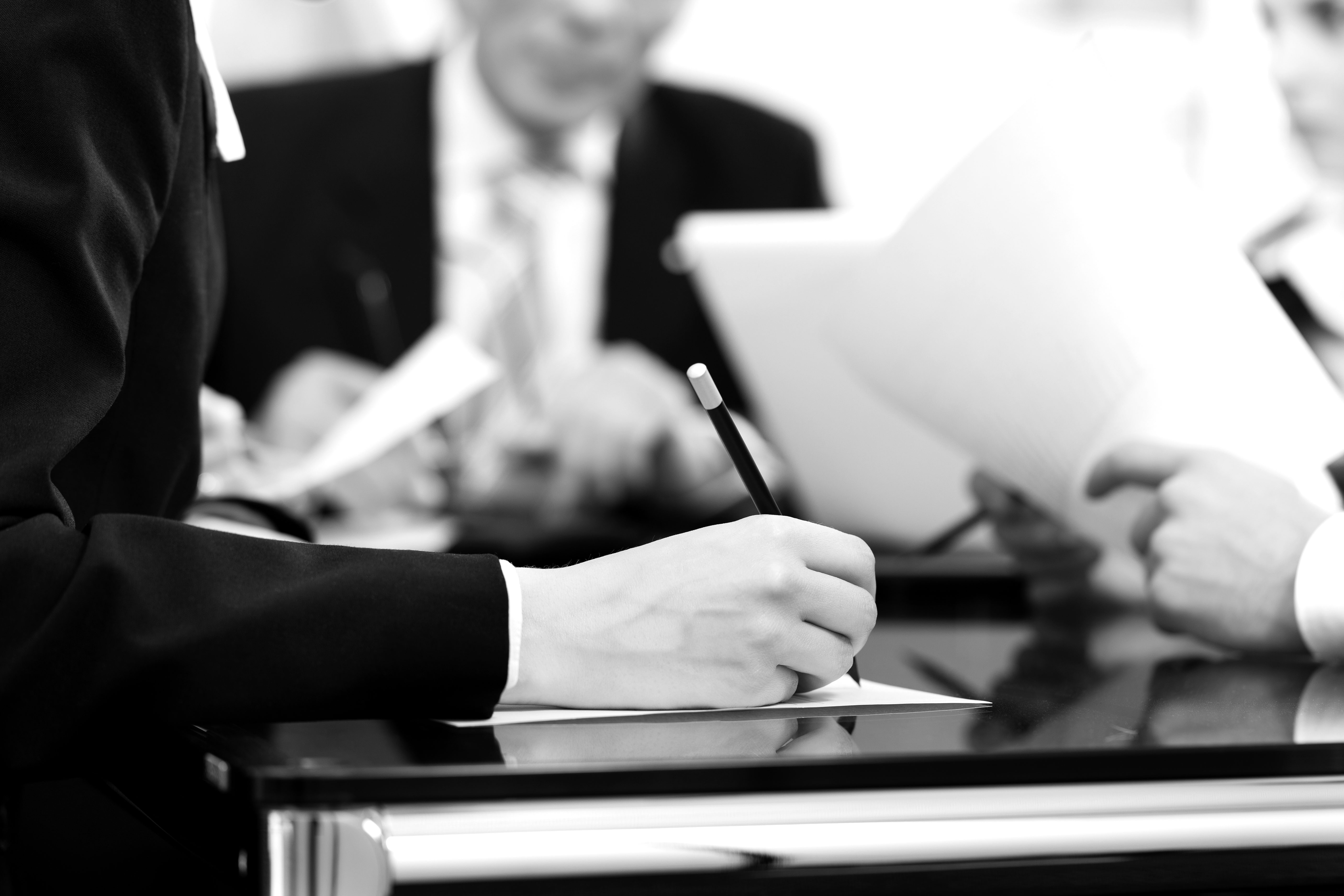 Developments in the law for credit managers •  AICM •  09 June 2017
23
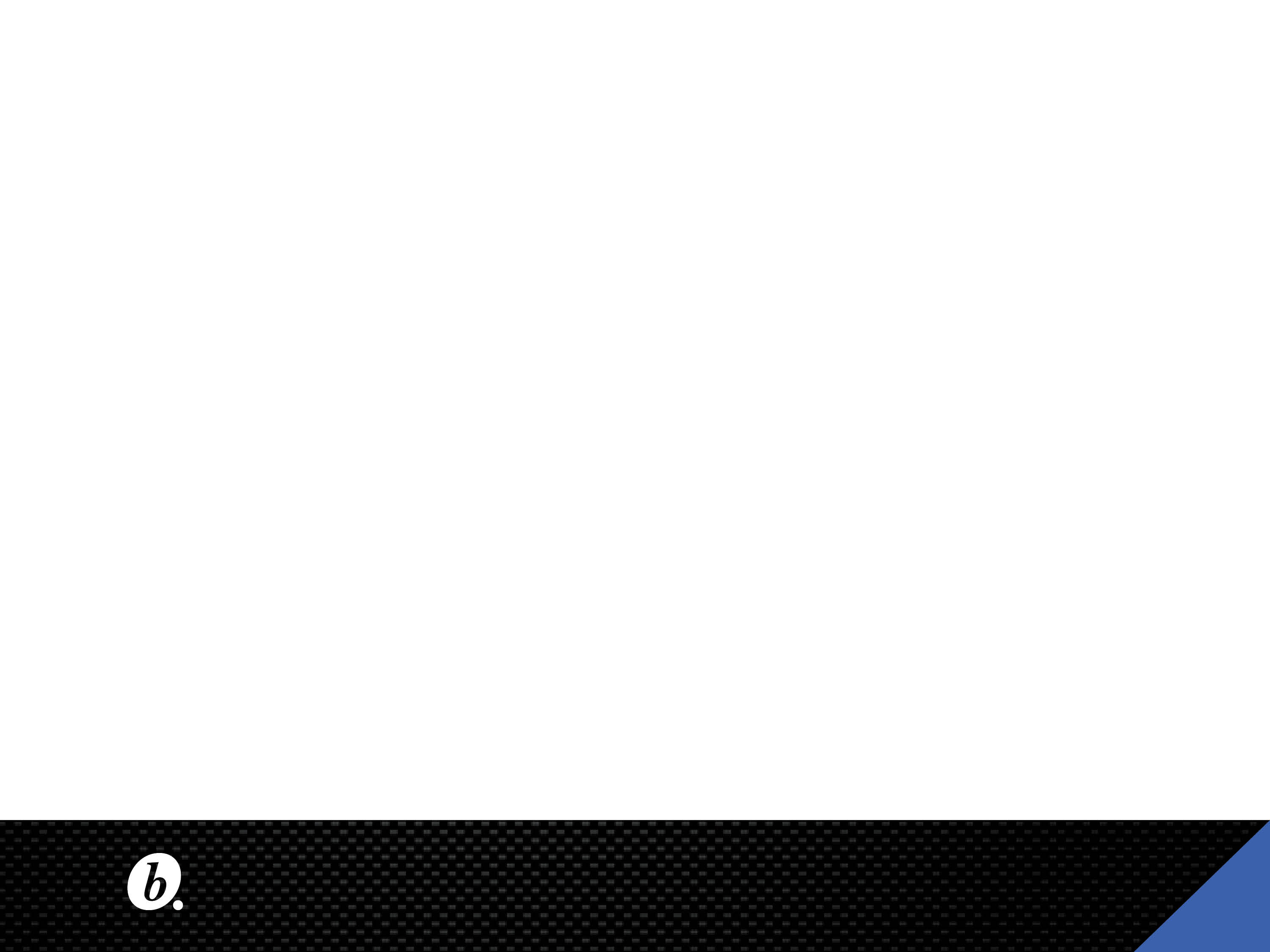 Insolvency Law Reform.
Section 9 Corporations Act 2001 previously stated that: relation‑back day, in relation to a winding up of a company or Part 5.7 body, means:

if, because of Division 1A of Part 5.6, the winding up is taken to have begun on the day when an order that the company or body be wound up was made—the day on which the application for the order was filed; or

(b)	otherwise—the day on which the winding up is taken because of Division 1A of Part 5.6 to have begun.
Developments in the law for credit managers •  AICM •  09 June 2017
24
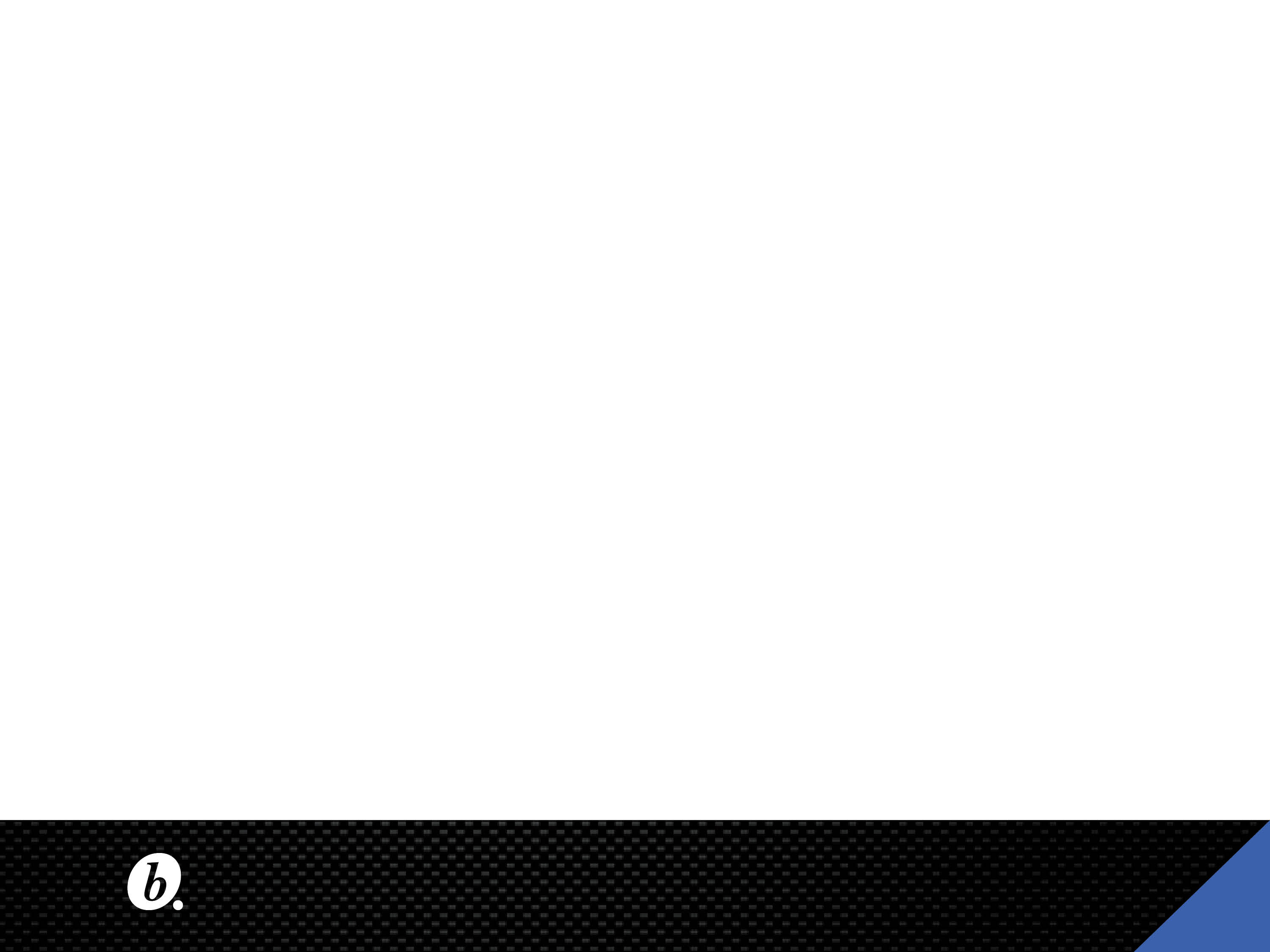 Insolvency Law Reform.
Section 513A, 513B and 513C Corporations Act 2001 have the effect, that where (in a common scenario):

a winding up application has been filed in a court by a creditor (based on a statutory demand); 

a Voluntary Administrator is then appointed, and 

the court then orders that the company be wound up based on the application

the relation back day is the date of appointment of the VA.
Developments in the law for credit managers •  AICM •  09 June 2017
25
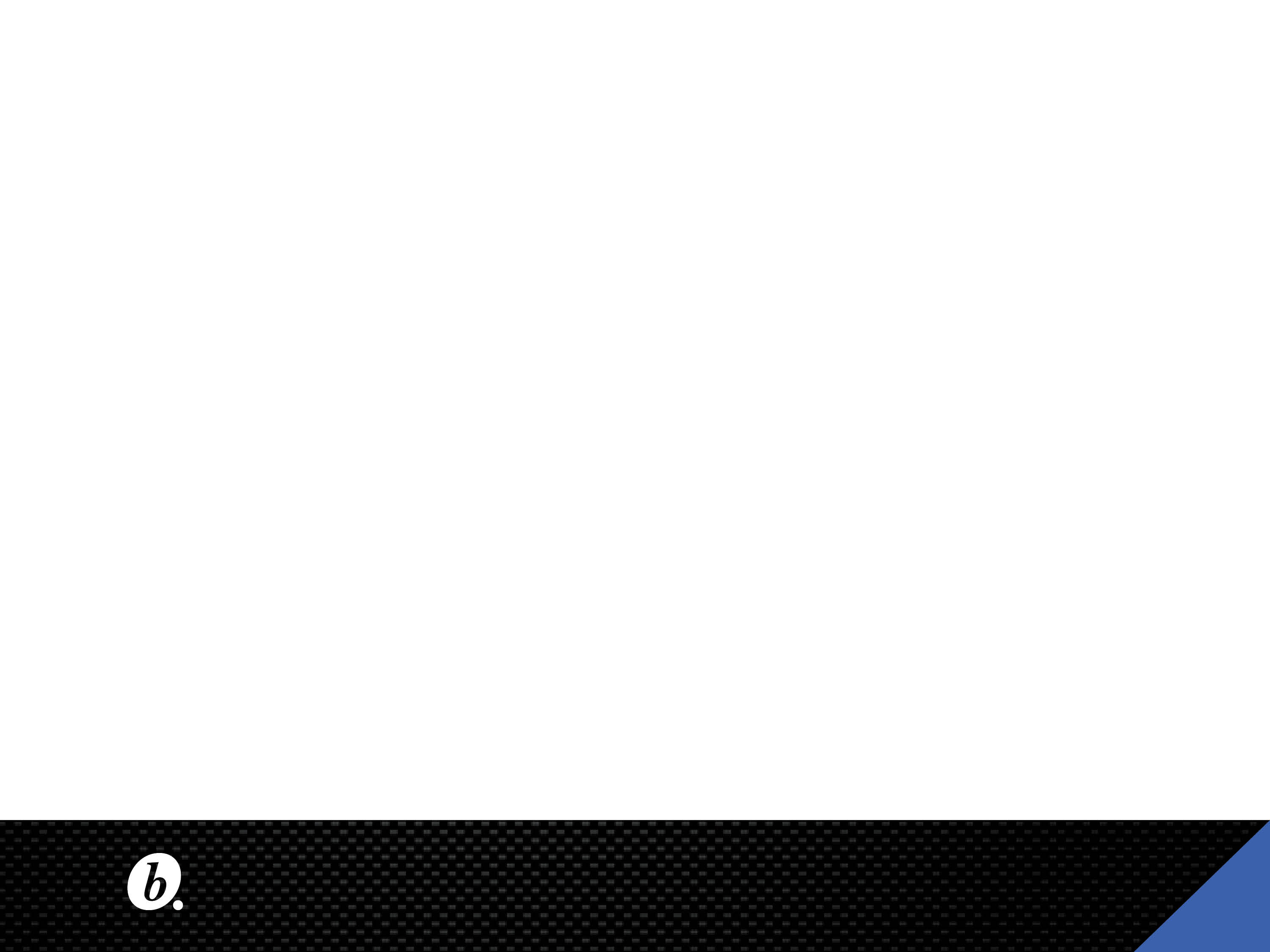 Insolvency Law Reform.
From 1 March 2017:

Section 9 Corporations Act 2001 was amended to read:

relation-back day has the meaning given by section 91.
and
Section 91 then sets out a lengthy table of the different meaning of the relation back day in various circumstances.  

Using the above scenario, the relation back day will now be the date of the filing of the winding up application.
Developments in the law for credit managers •  AICM •  09 June 2017
26
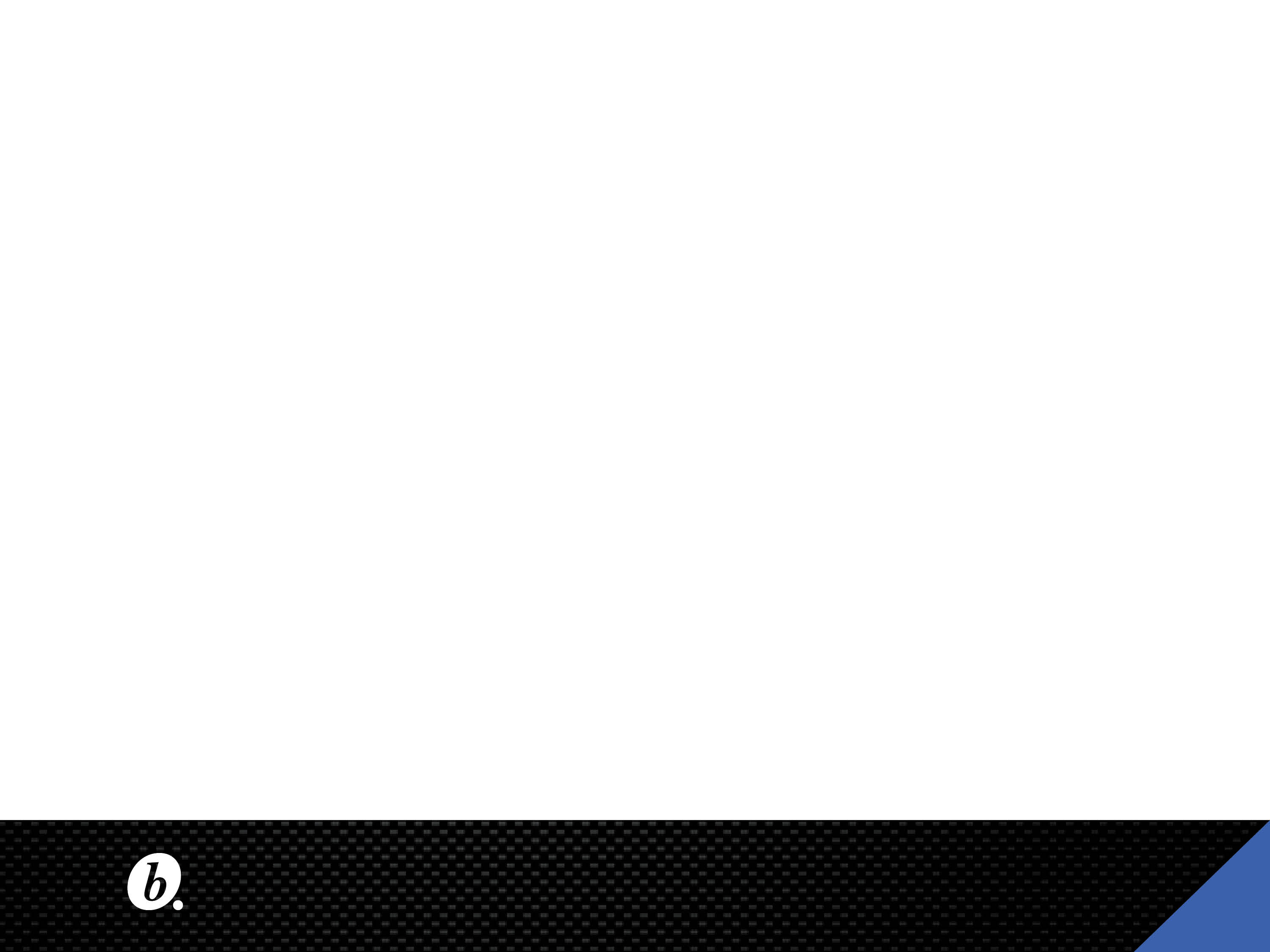 Insolvency Law Reform.
Given:

the period between the filing of the application to wind up and a winding up order date can be quite lengthy (usually 2 or more months), 

a VA may be appointed only a week or so before the first hearing date (usually 6-8 weeks after filing date), and 

the amendments to Corporations Act for “relation back date”

the voidable transaction provisions will now cause greater exposure to unsecured creditors.
Developments in the law for credit managers •  AICM •  09 June 2017
27
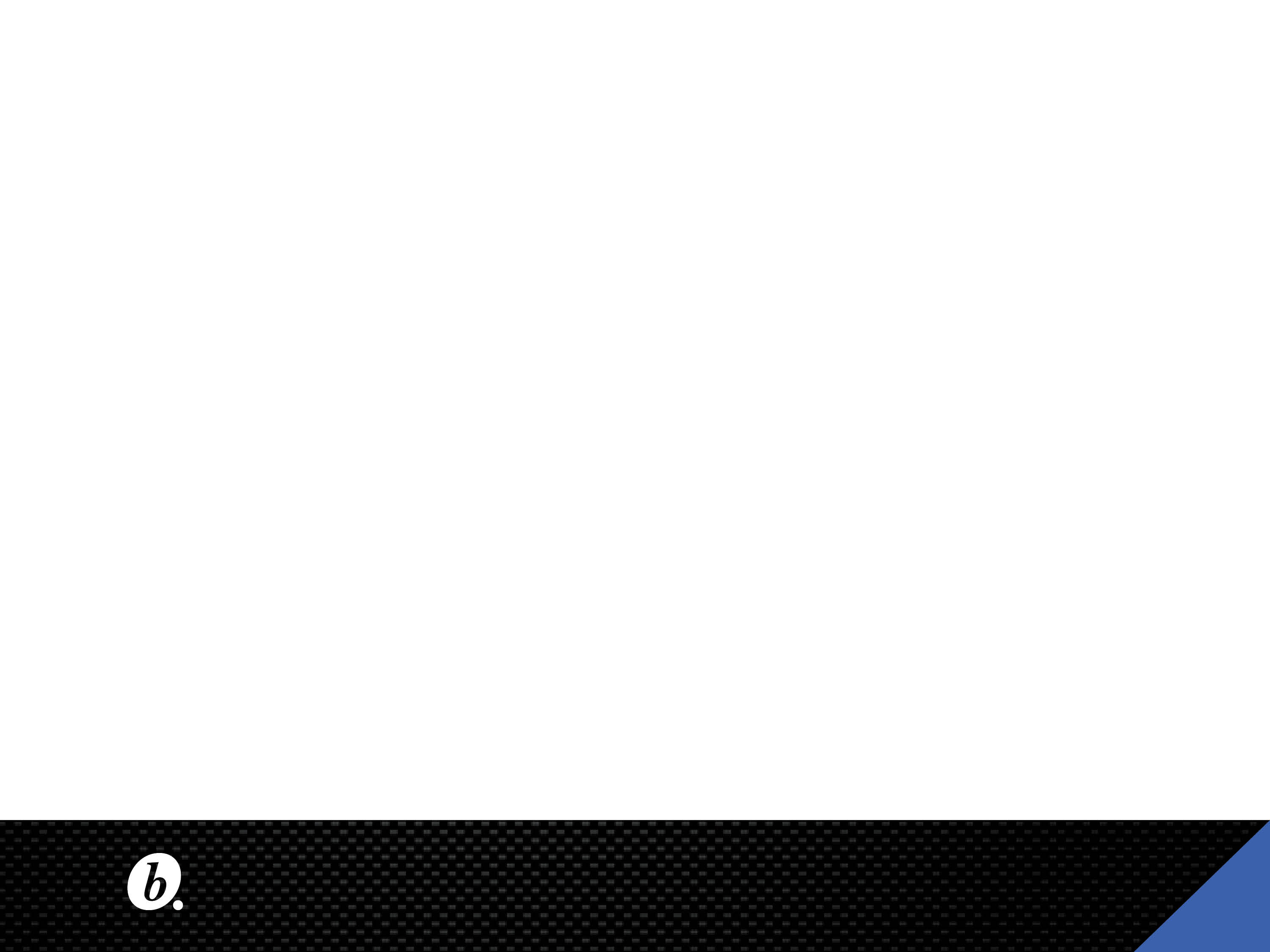 Developments in the law for credit managers •  AICM •  09 June 2017
28
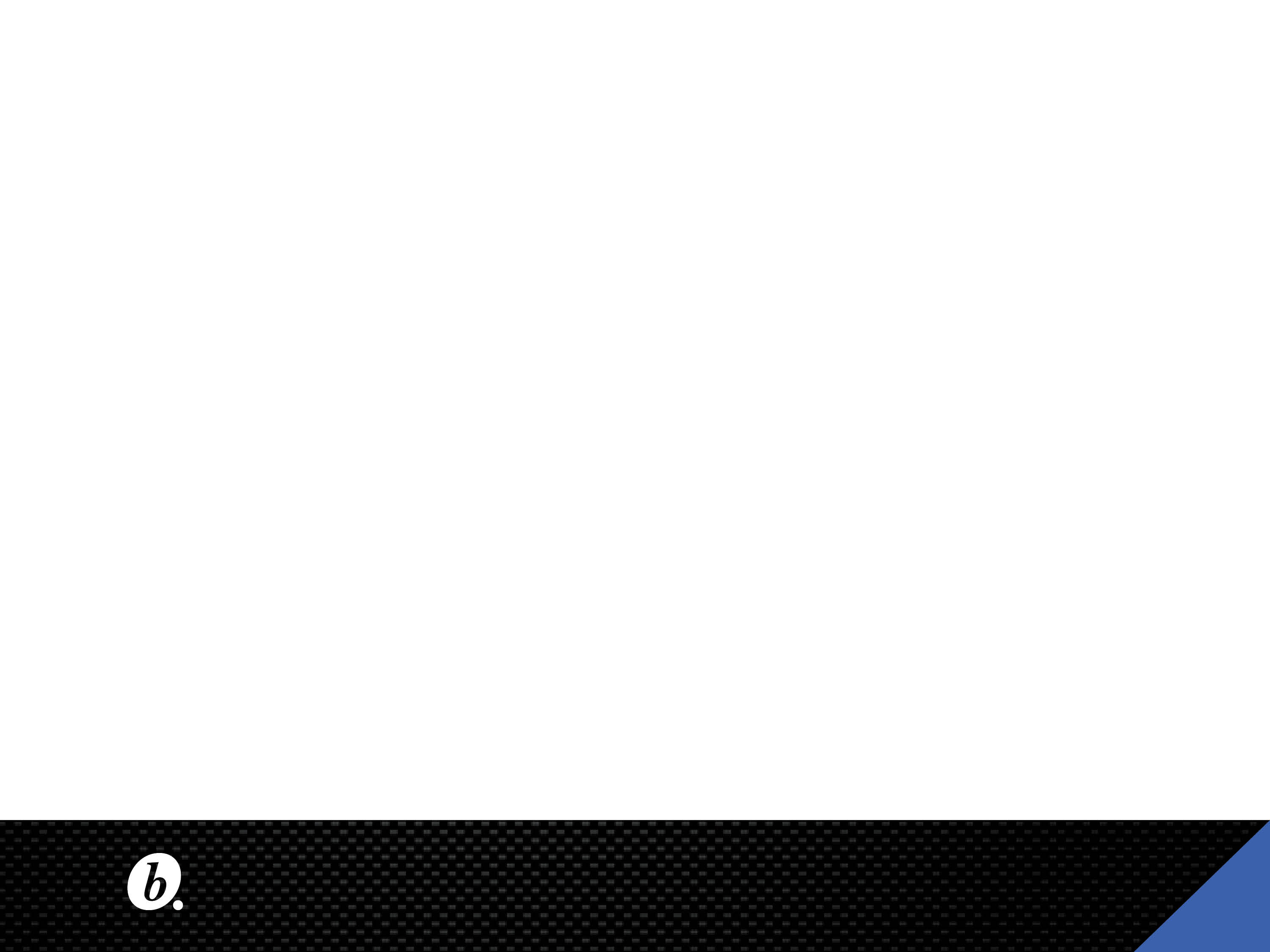 Insolvency Law Reform.
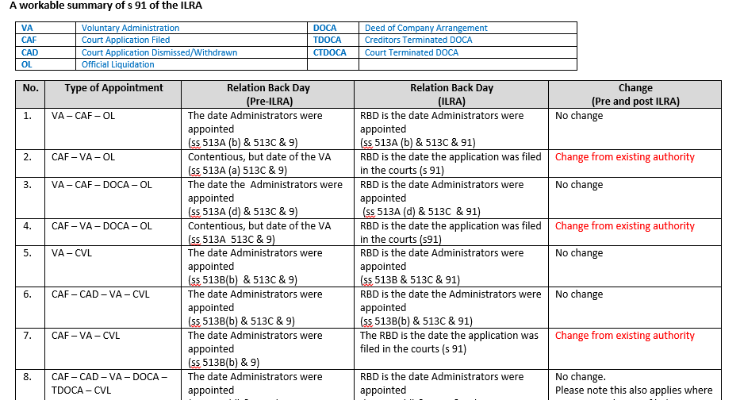 Developments in the law for credit managers •  AICM •  09 June 2017
29
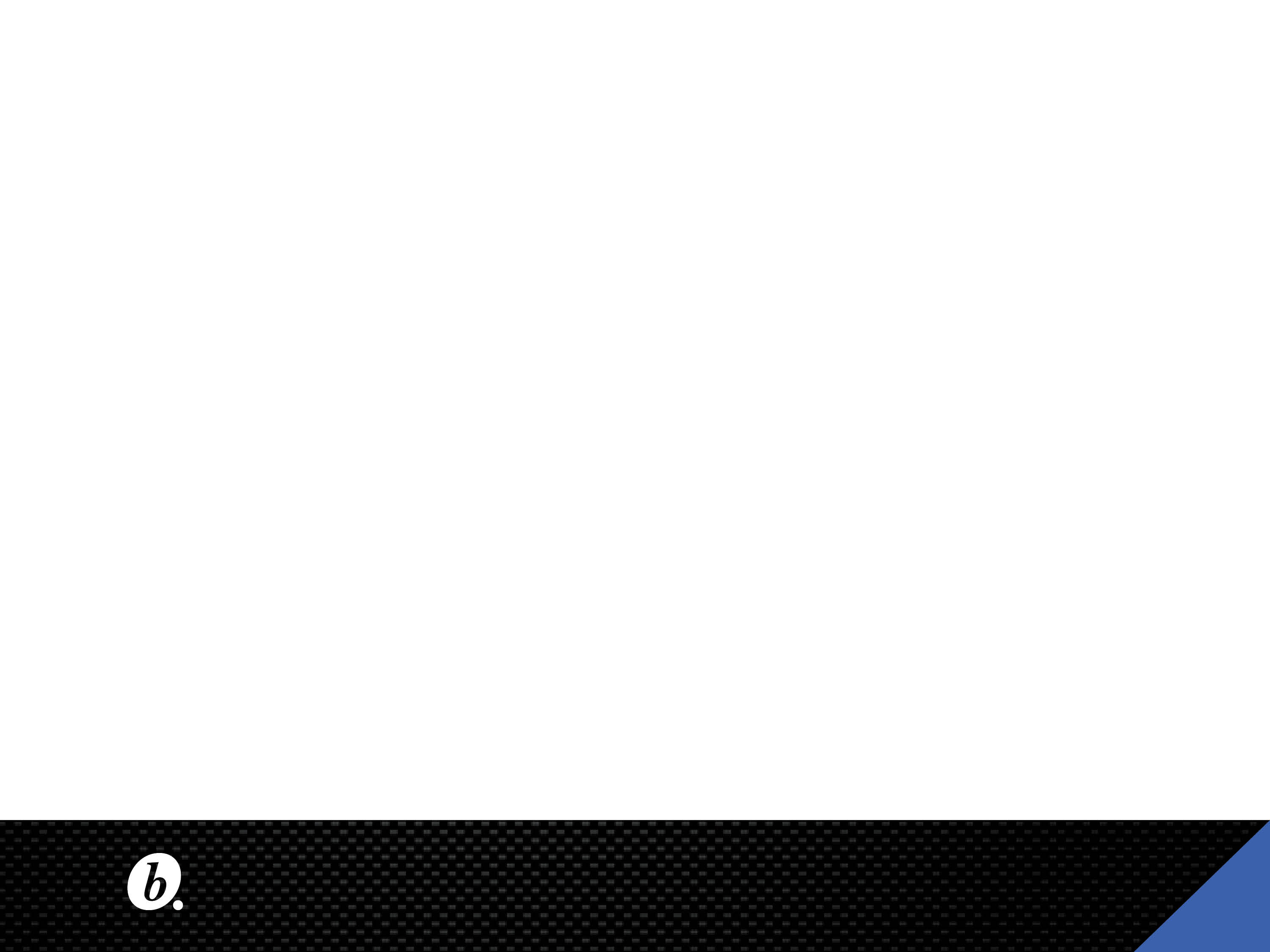 Dealing with trust assets of corporate trustee in liquidation.
Liquidation, whether solvent or insolvent is defined as: 

“a process whereby the assets of a company are collected and realised, the resulting proceeds are applied in discharging all debts and liabilities, and any balance which remains after paying the costs and expenses of winding up is distributed among the members according to their rights and interests, or otherwise dealt with as the constitution of the company directs”.

McPherson’s Law of Company Liquidation (Thomson Reuters Legal Online), [1.10].
Developments in the law for credit managers •  AICM •  09 June 2017
30
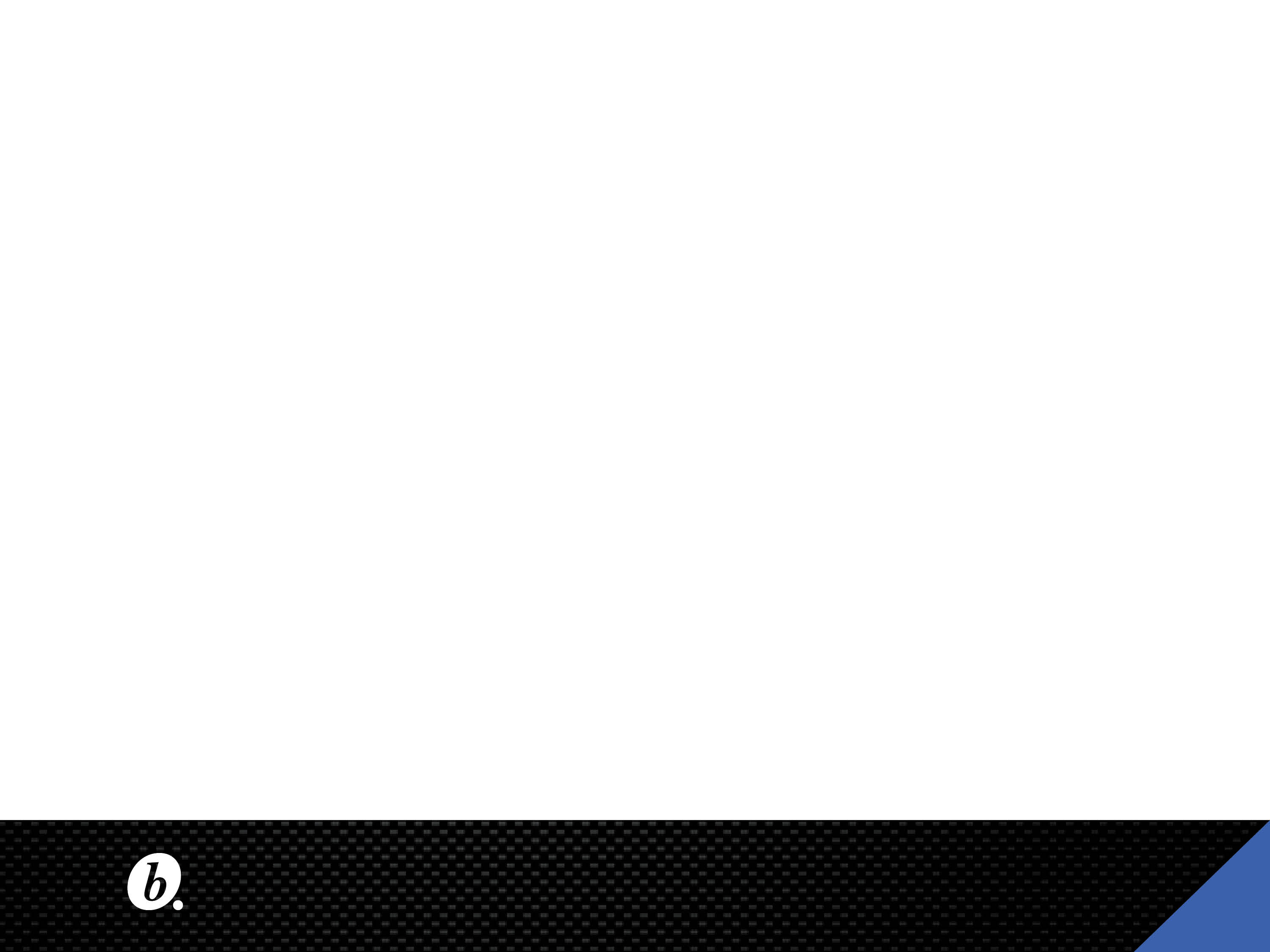 Dealing with trust assets of corporate trustee in liquidation.
The legislative framework surrounding the dealing of trust assets, specifically in relation to corporate trustees in liquidation has been challenged by a recent number of decisions made before the courts. 

Given the discrepancy between the case law surrounding this issue, until recently there seems to have been no clear position on the exact manner in which trust assets should be dealt with. 

This creates a significant area of uncertainty especially where distributions to creditors of a company acting as trustee are considered.
Developments in the law for credit managers •  AICM •  09 June 2017
31
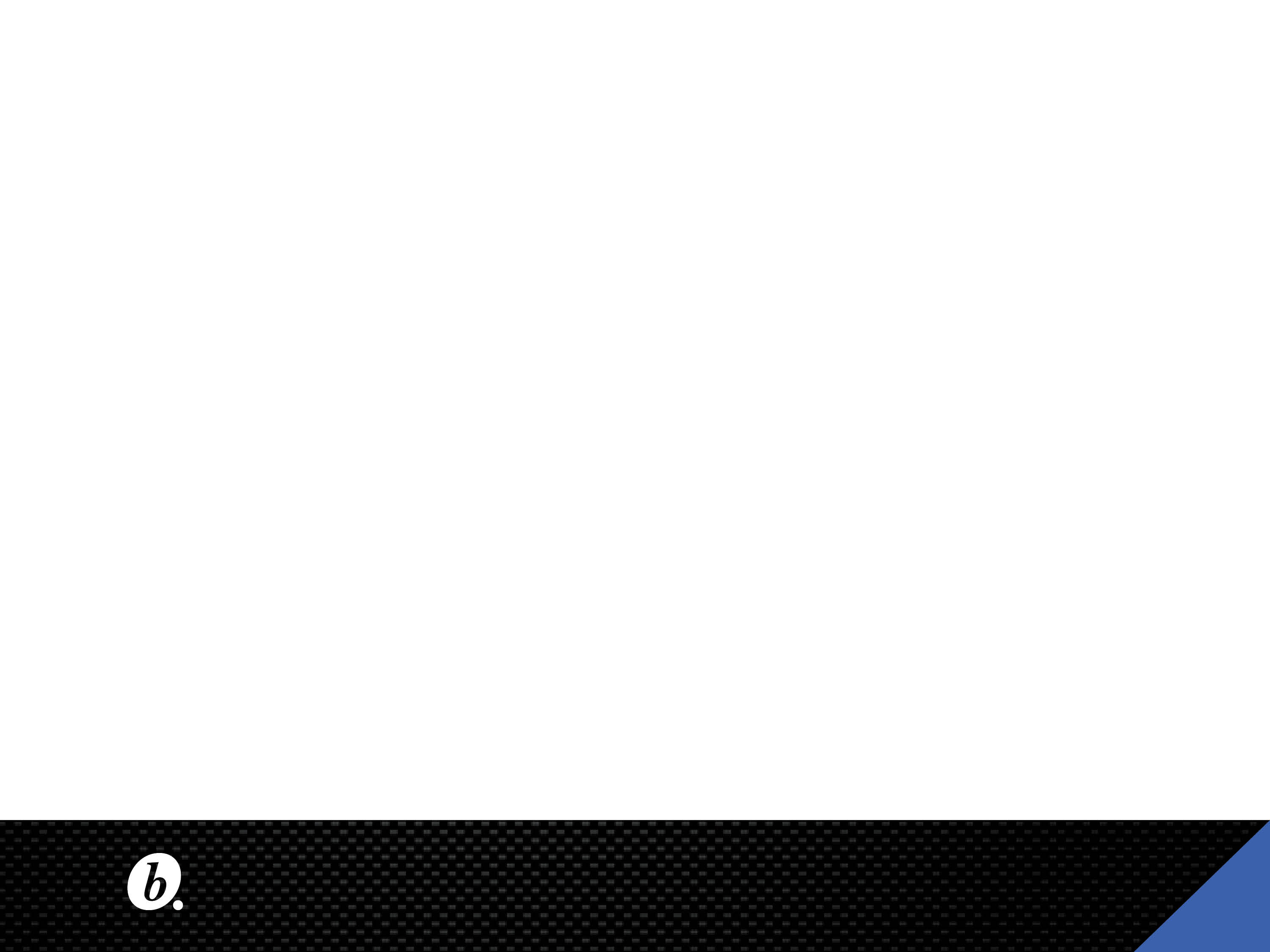 Dealing with trust assets of corporate trustee in liquidation.
In simple terms, if assets held by an insolvent corporate trustee in its capacity as trustee are deemed not to be “property of the company”, then these assets will not be subject to the priority regimes in the Corporations Act 2001 (Cth).

This means that “a priority creditor of the company may be able to recover trust assets ahead of non-priority creditors of the trust”. 

If the trust assets are determined as “property of the company”, then case law suggests that the assets should be distributed on a pari passu (equal) basis, and therefore according to usual trust principles.
Developments in the law for credit managers •  AICM •  09 June 2017
32
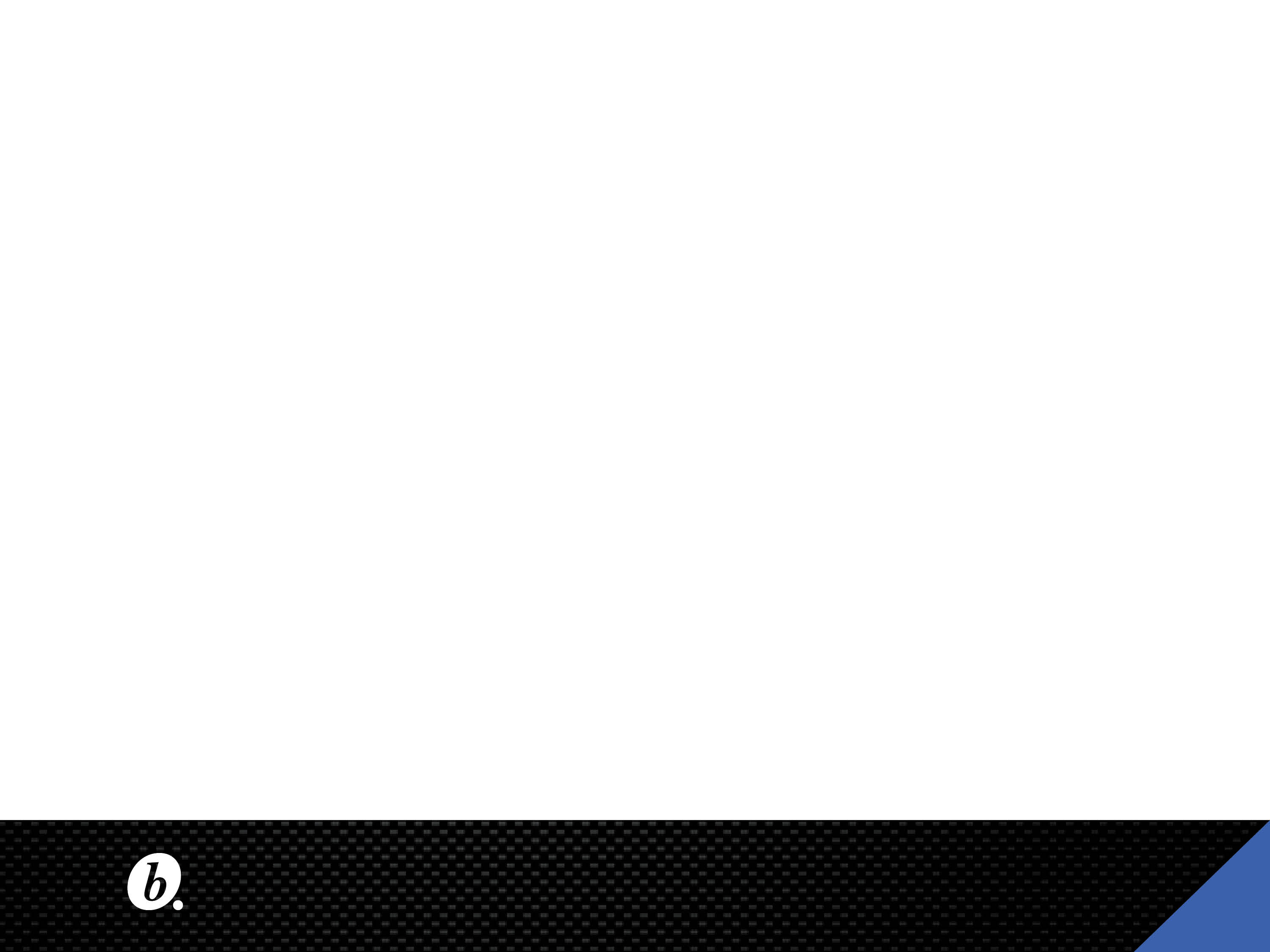 Dealing with trust assets of corporate trustee in liquidation.
Section 556 of the Corporations Act 2001 (Cth) provides for the relevant law on this issue. Four cases on point which are used to discuss the various inconsistencies in dealing with the distribution of trust assets are: 

Independent Contractors Services (NSW) Pty Ltd (No 2) [2016] NSWSC 106 (“Independent Contractors”); 
Freelance Global Limited (in liq) v Bensted & Ors (2016) VSC 181 (“Freelance”);
Workers Compensation Nominal Insurer v Bell Hire Services Pty Ltd (in liq) [2016] FCA 1583 (“Bell Hire”); and
Re Amerind Pty Ltd (receivers and managers appointed) (in liq) [2017] VSC 127 (“Amerind”).
Developments in the law for credit managers •  AICM •  09 June 2017
33
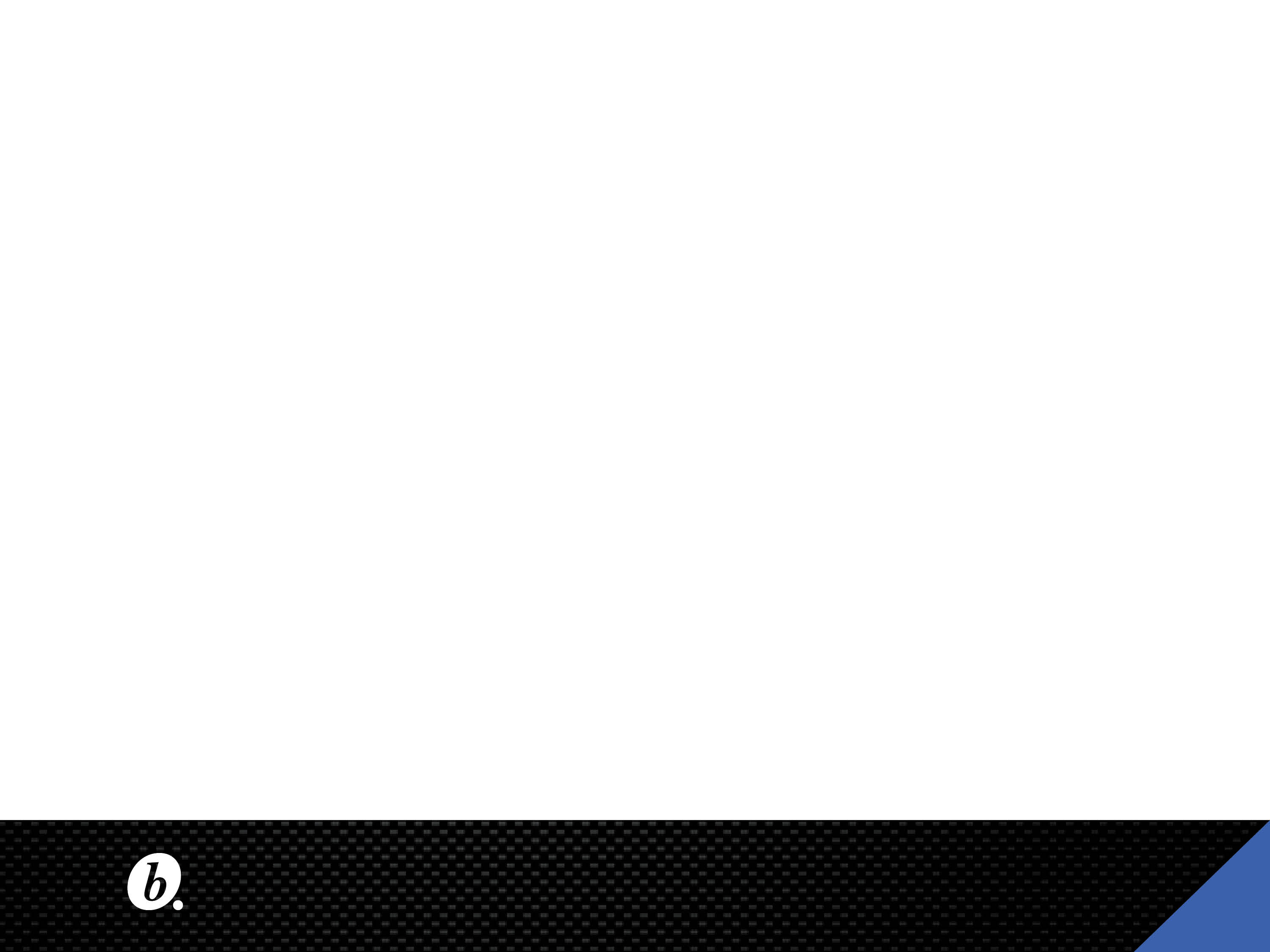 Dealing with trust assets of corporate trustee in liquidation.
Independent Contractors
The applicant Mr Gleeson became administrator of the company Independent Contractor Services (Aust) Pty Ltd (“ICS“) on 4 October 2012 upon resolution of its then sole director Mr Michael Smith. On 8 November 2012, a meeting of creditors resolved that ICS be wound up, whereupon Mr Gleeson became its liquidator. 

The liquidator applied by originating process for directions pursuant to the Corporations Act 2001 (Cth) to the effect that he would be justified in treating certain moneys standing to the credit of the company as assets of the company. However, there was doubt as to whether such funds were beneficially the property of the company and thus to be distributed in accordance with section 556 of the Corporations Act 2001 (Cth), or whether they were held by the company as trustee of the trust, in such case they would be distributed not as assets of the company, but in accordance with the trust.
Developments in the law for credit managers •  AICM •  09 June 2017
34
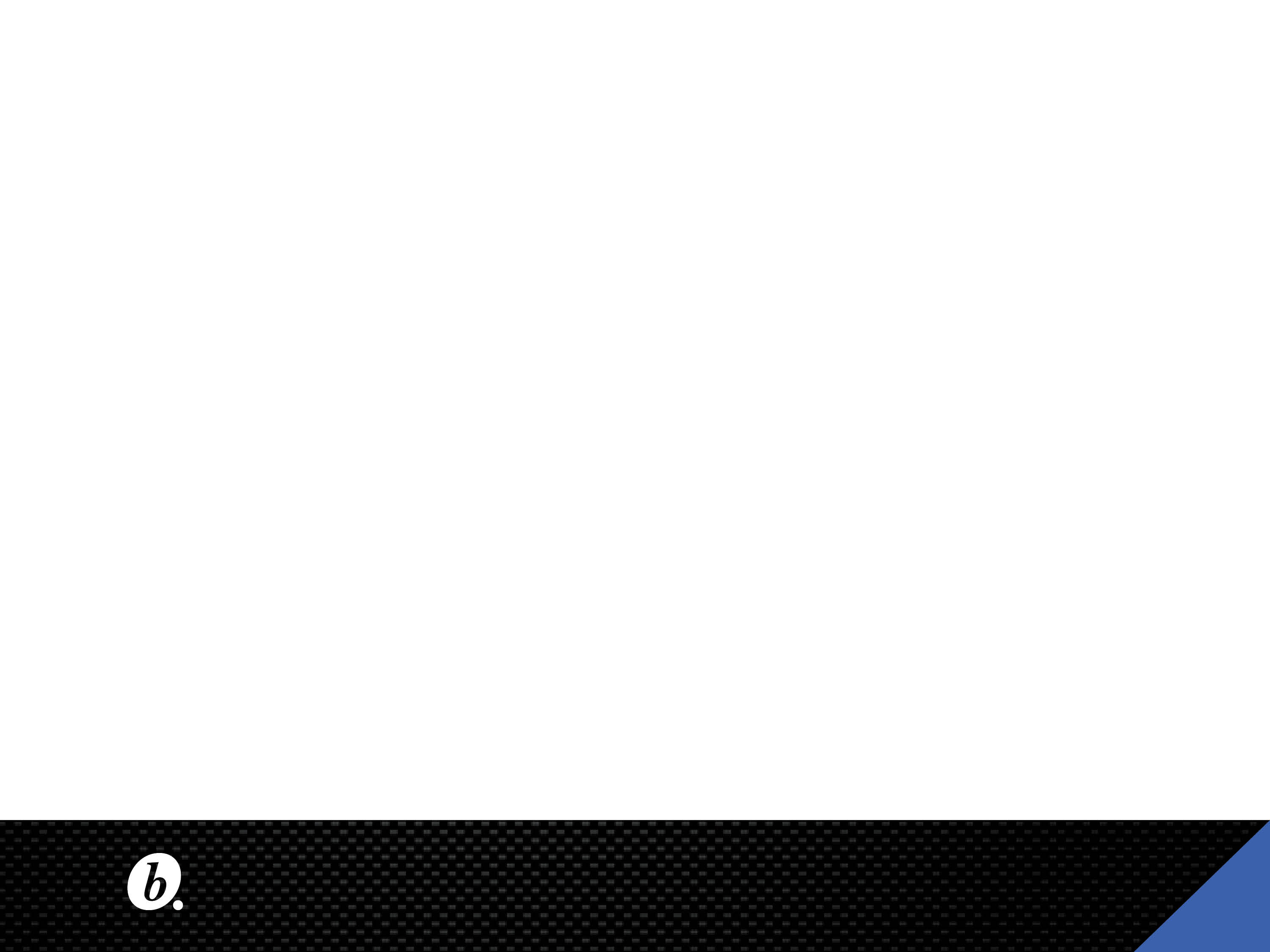 Dealing with trust assets of corporate trustee in liquidation.
The case dealt with two important considerations, being:

The priority to be afforded to creditors in the distribution of trust assets; and

The approach for the assessment of remuneration and expenses to be paid out of trust assets.
Developments in the law for credit managers •  AICM •  09 June 2017
35
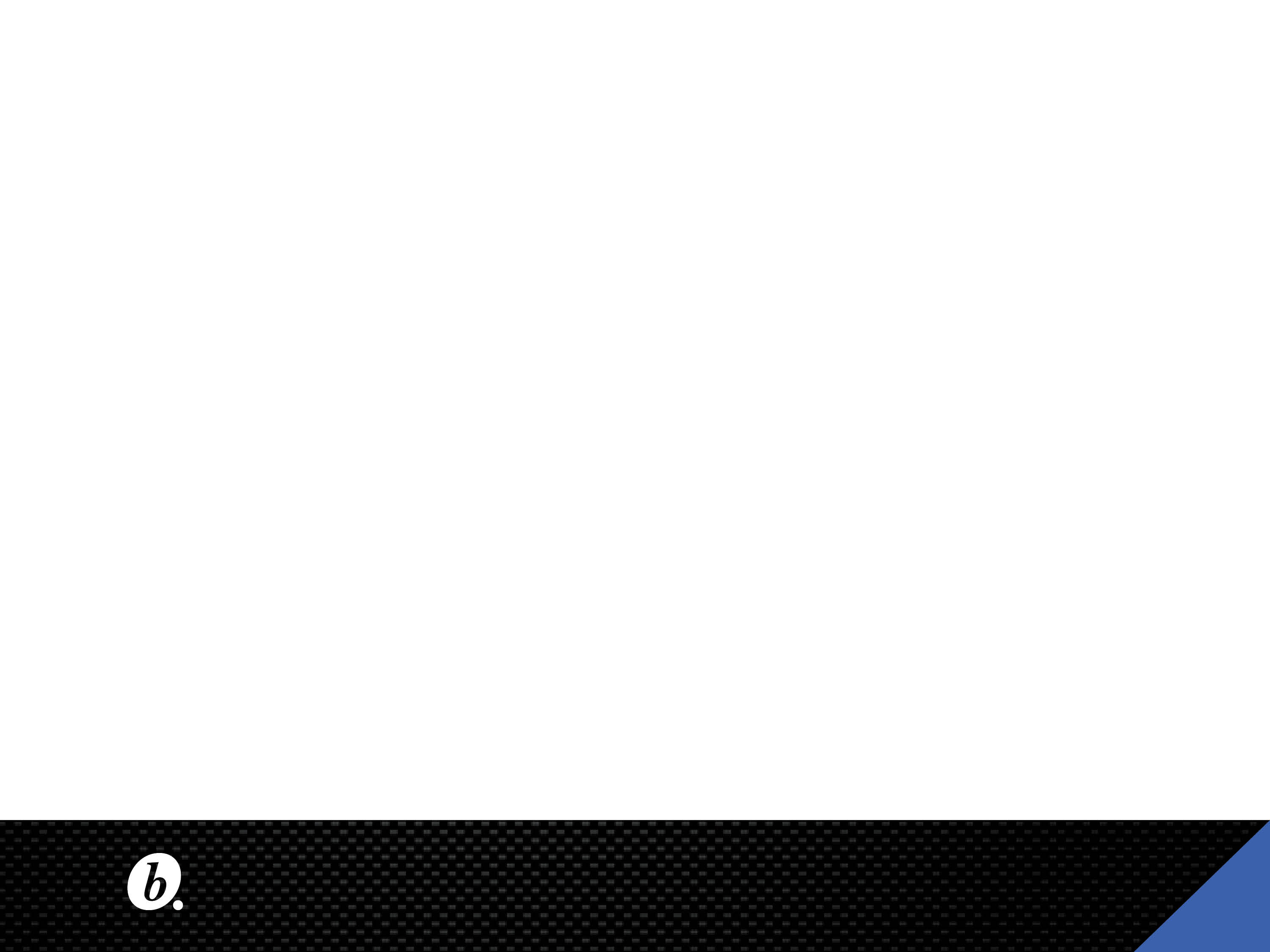 Dealing with trust assets of corporate trustee in liquidation.
The priority to be afforded to creditors in the distribution of trust assets

In this first issue, ICS as trustee of the trust and its liquidator, had a right of indemnity from and lien over the trust assets, which had priority over the interest of the beneficiaries, for liabilities it incurred acting as trustee. As all the company’s liabilities were incurred in its trustee capacity, all of the company’s creditors were entitled to be subrogated to the liquidator’s lien. The priority scheme in section 556 of the Corporations Act 2001 (Cth) doesn’t apply in respect of trust assets, and the creditors share pari passu in the trust assets, after providing for the costs of administration, including the liquidator’s remuneration and expenses. Justice Brereton held that as the creditors were contractors (and not employees) of ICS, then section 556 did not apply.
Developments in the law for credit managers •  AICM •  09 June 2017
36
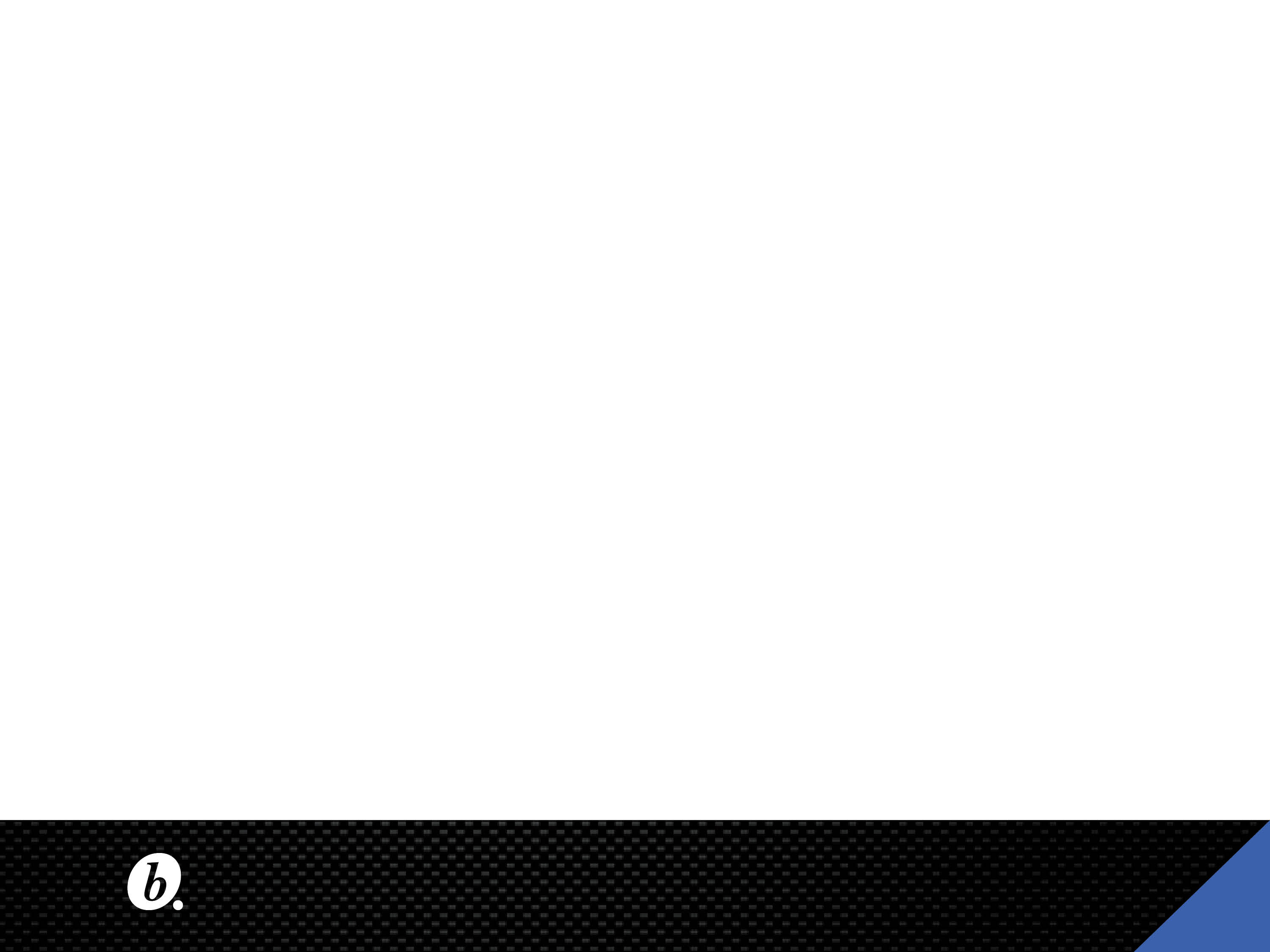 Dealing with trust assets of corporate trustee in liquidation.
The approach for the assessment of remuneration and expenses to be paid out of trust assets

The liquidators of a company which is the trustee of a trading trust and has no other activities, are entitled to be paid their legal costs and expenses, whether for administering the trust assets or for ‘general liquidation work’, out of the trust assets. As to expenses, ordinarily, the Court's approval of a liquidator's remuneration does not include disbursements, the liquidator’s right to indemnity for which depends on the general law relating to a trustee's right of indemnity. Whether and to what extent a liquidator is entitled to recoup a disbursement from the estate ordinarily arises upon the taking of a trustee's accounts.
Developments in the law for credit managers •  AICM •  09 June 2017
37
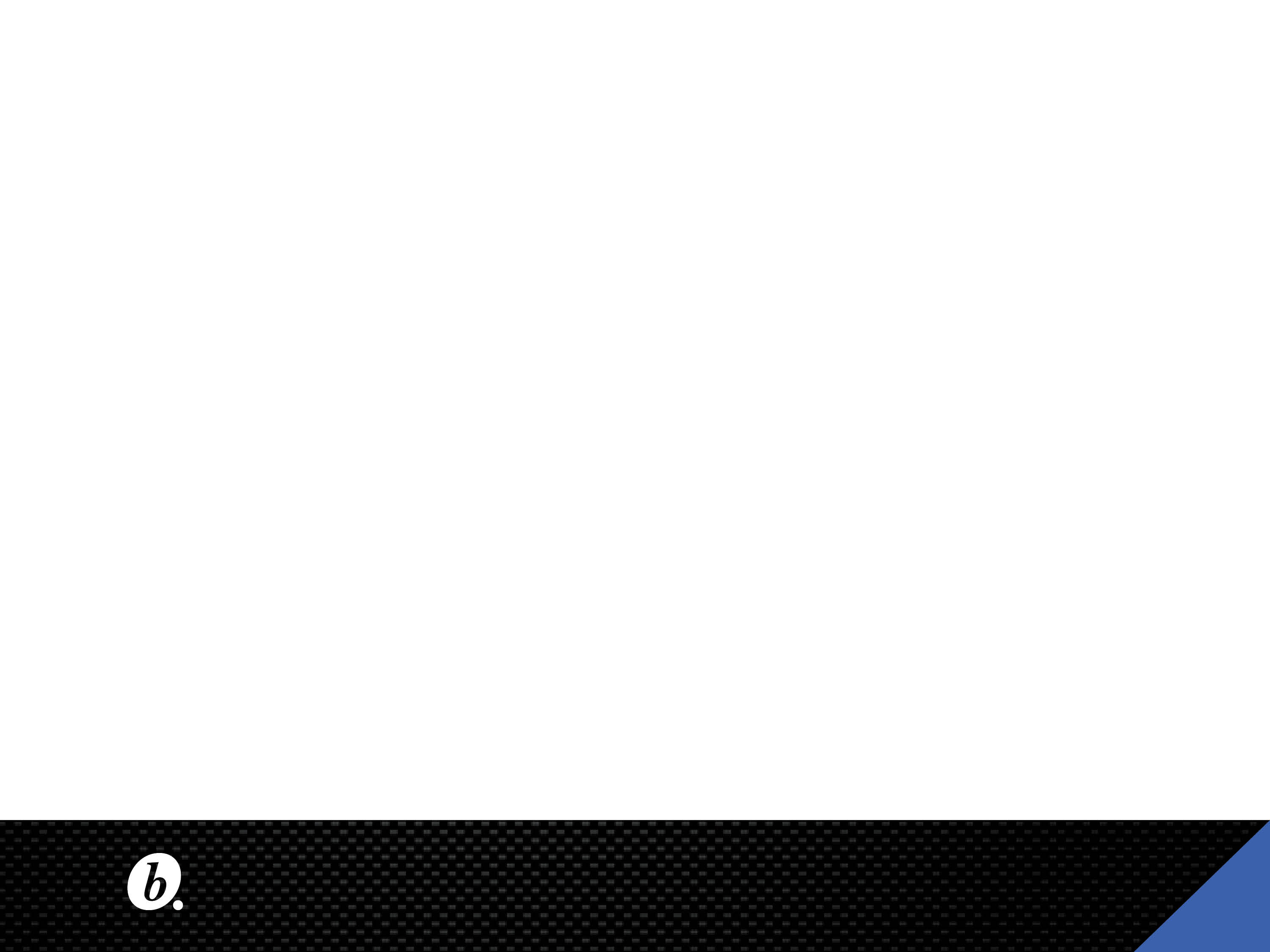 Dealing with trust assets of corporate trustee in liquidation.
Freelance

Freelance Global was the trustee of a discretionary trust called Freelance Trust 1. There were also liquidators appointed on the voluntary administration of Freelance Global. The sole purpose of Freelance Global was to act as the trustee of the trust.  On application from the independent contractors providing the client services, Freelance would appoint them as general beneficiaries of the trust.
Developments in the law for credit managers •  AICM •  09 June 2017
38
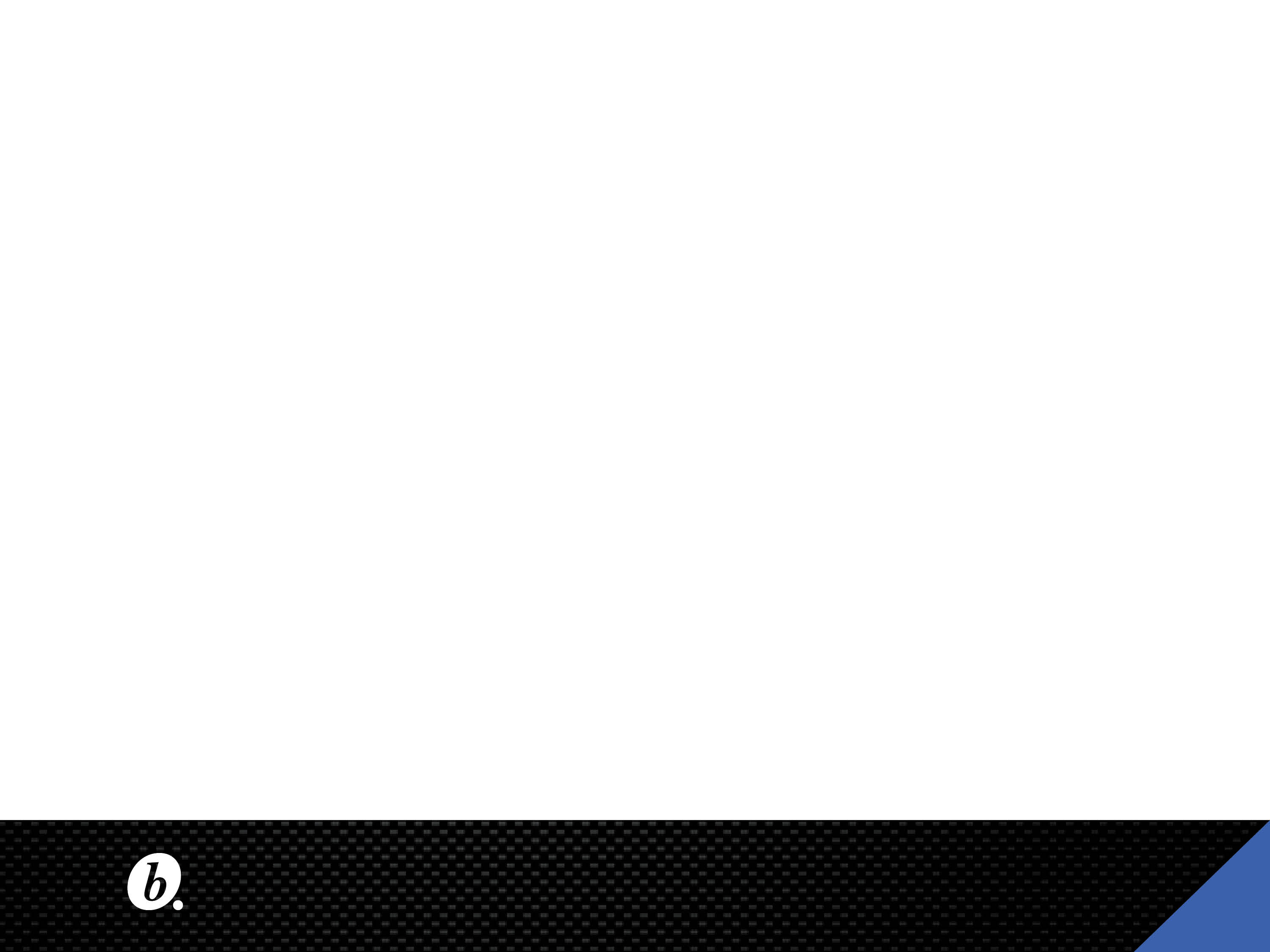 Dealing with trust assets of corporate trustee in liquidation.
Justice Riordan held at para [82] that:

As the outgoing trustee, Freelance retained its right of indemnity from Trust assets in respect of creditors’ claims and the Liquidators’ costs, expenses and remuneration incurred while properly acting as trustee;

Whether or not the liquidators have no immediate right of recourse to the trust assets, because it could be said that Freelance Global had acted in other capacities, the Court has power to order that the trust assets be applied to meet claims under section 556 of the Corporations Act 2001 (Cth) in the course of winding up. I do not consider that there is any reason of substance why the liquidators should not be put in a good position as the liquidator of a corporate trustee that acted solely as the trustee of a trading trust;
Developments in the law for credit managers •  AICM •  09 June 2017
39
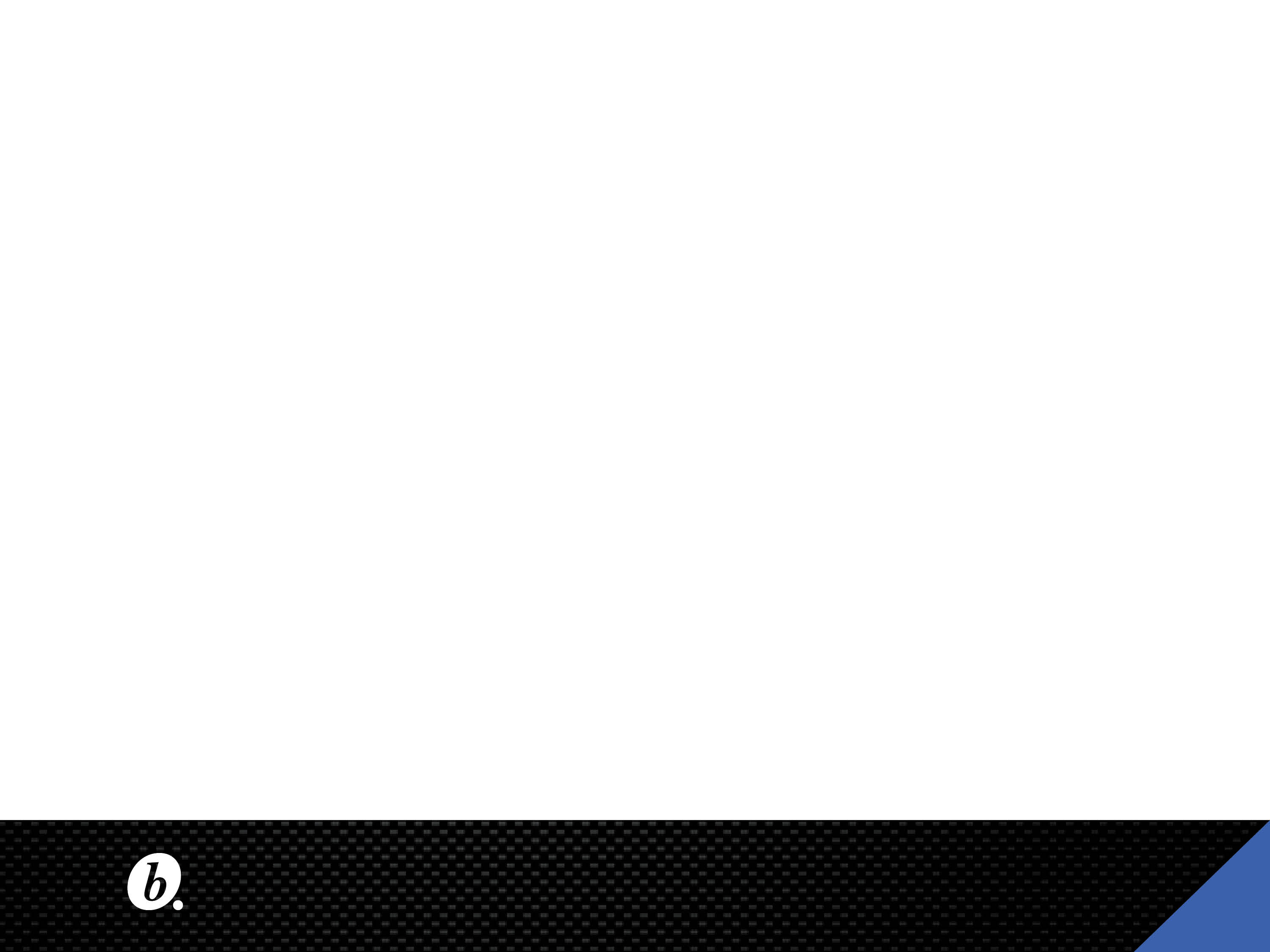 Dealing with trust assets of corporate trustee in liquidation.
As the liquidators of Freelance Global, the liquidators were required to discharge the pre-liquidation liabilities that had been incurred (albeit as trustee) in the order of priority set out in section 556 of the Corporations Act 2001 (Cth); and

The payment of the pre-liquidation debts in accordance with section 556 of the Corporations Act 2001 (Cth) requires that a liquidator be appointed. The appointment of a liquidator necessarily involves the incurring of costs and expenses and the section provides that these are to be paid in priority ‘to other unsecured debt’. Accordingly, it is ‘reasonable to regard the [costs and expenses of the winding up] as debts of the company incurred in discharging the duties imposed by the trust as covered by the trustee’s indemnity’.
Developments in the law for credit managers •  AICM •  09 June 2017
40
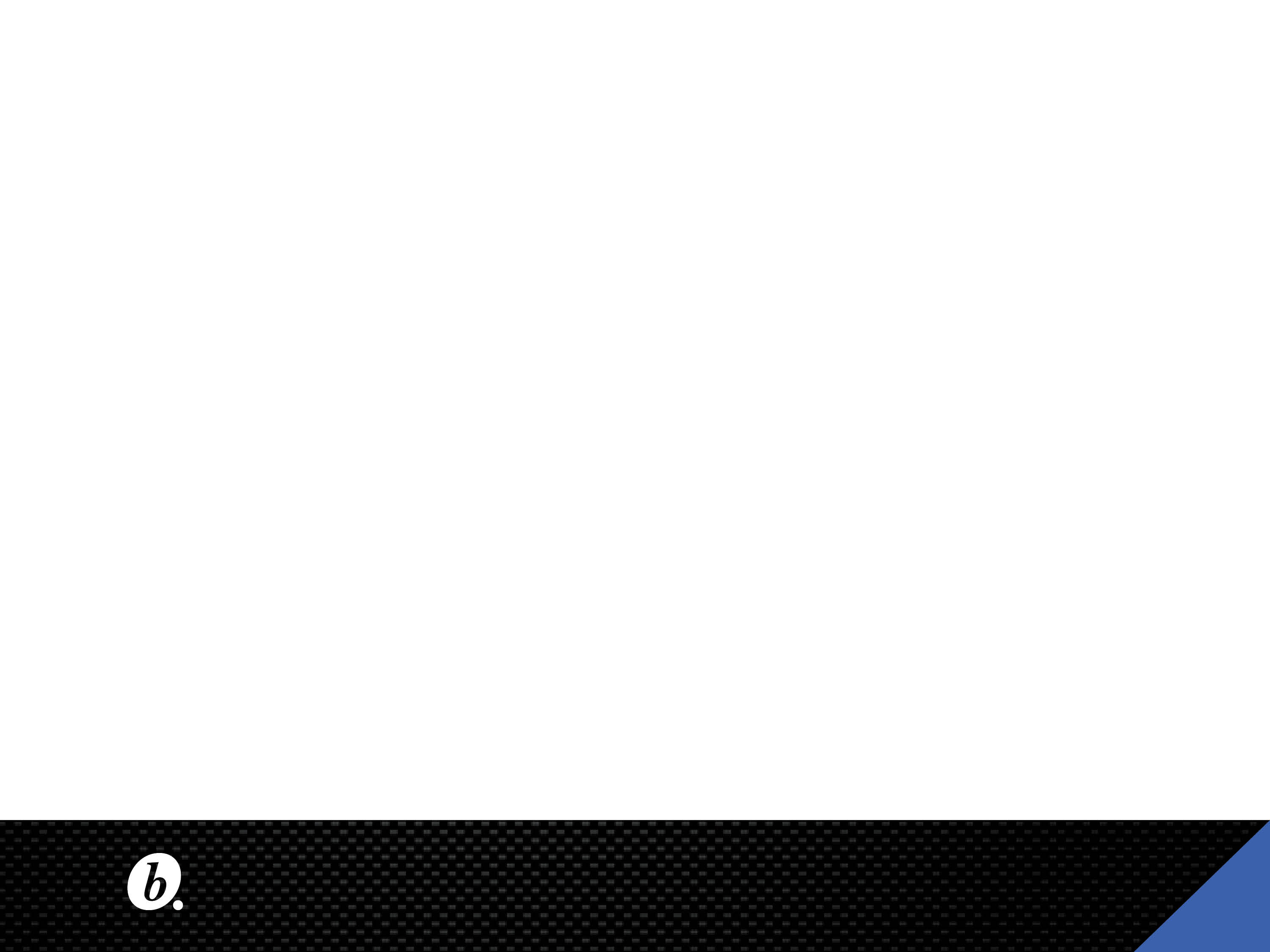 Dealing with trust assets of corporate trustee in liquidation.
The Victorian Supreme Court case of Freelance followed mostly on the same basis as Independent Contractors, however, the court held that the Corporations Act priority provisions did apply when distributing funds derived from trust assets. 

This decision is consistent with the priority scheme set out in section 556 of the Corporations Act whereby a trustee of a trust would be a “liquidation of a company” and therefore be required to deal with the assets in accordance with the section.
Developments in the law for credit managers •  AICM •  09 June 2017
41
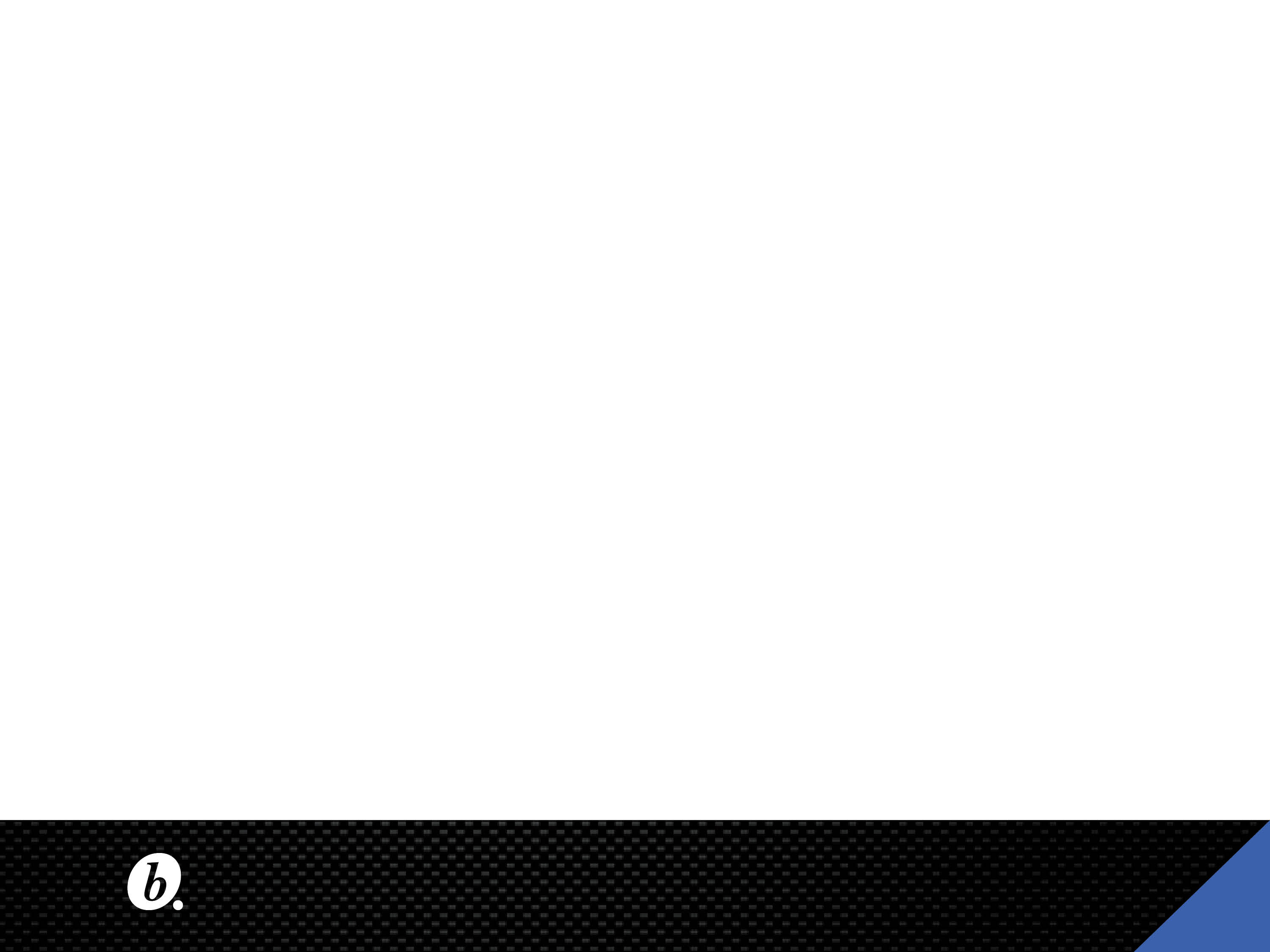 Dealing with trust assets of corporate trustee in liquidation.
Bell Hire 

In Bell Hire, Mr Woodgate was appointed as liquidator of Bell Hire Services Pty Ltd. The company was appointed as the trustee of the Vercone Family Trust. 

The application to the court sought directions as to how the liquidator was to distribute the assets of the trust, as well as the payout of the liquidator’s remuneration and costs. 

At the time of the company being wound-up the only assets of the trust was approximately $30,000 credit, and the amount owed to the creditors was approximately $294,267. The liquidator proposed to have the company deregistered after the assets were distributed.
Developments in the law for credit managers •  AICM •  09 June 2017
42
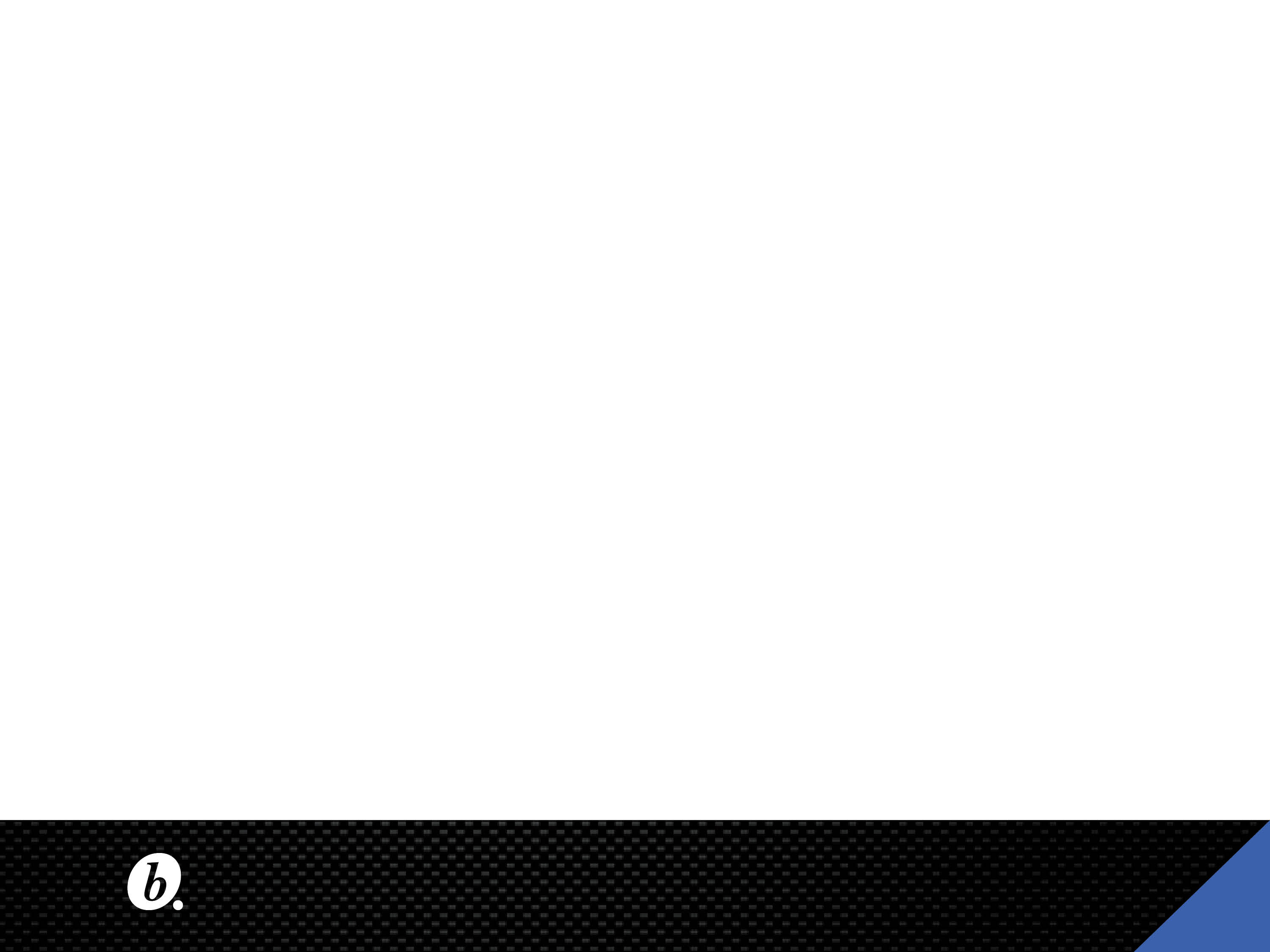 Dealing with trust assets of corporate trustee in liquidation.
Justice Farrell provided the liquidator with directions to treat the money from the trust as an asset of the trust and not of the company. 

This was because Farrell J was satisfied that the company’s sole business activity was to conduct the business of the trust, so the proceeds held by the liquidator was to be property of the trust.
Developments in the law for credit managers •  AICM •  09 June 2017
43
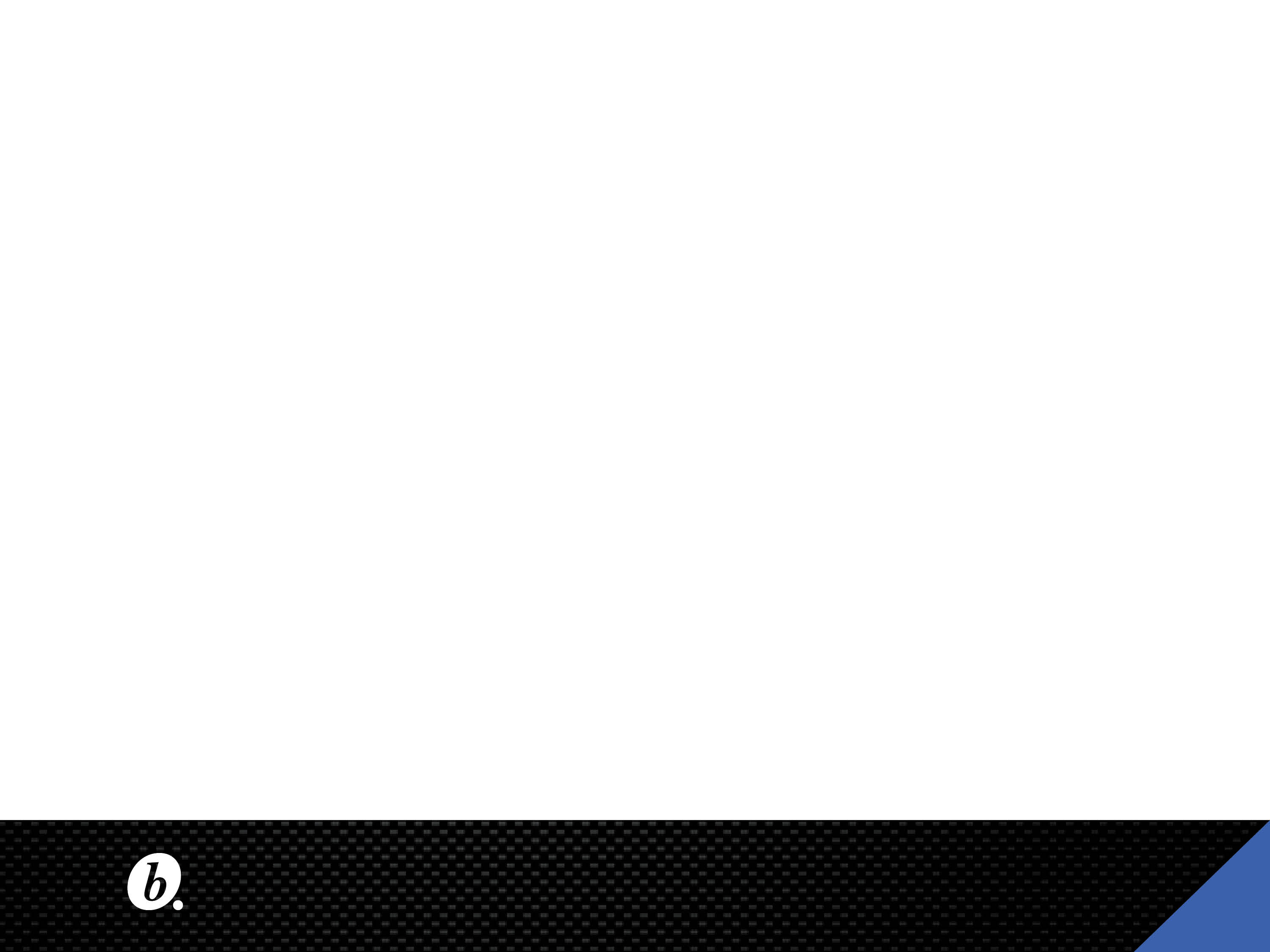 Dealing with trust assets of corporate trustee in liquidation.
It has been held that liquidator’s remuneration and expense relating to trust assets should be paid out of the non-trust property of a trustee company, if that property is available. However, if it is not available, it is normally appropriate to be taken out of the trust assets. 

Justice Farrell provided that the liquidator would be entitled to be paid “reasonable remuneration” and expenses out of the trust assets. Here, the liquidator had priority to be paid out of the remainder of the trust assets over the Workers Compensation Nominal Insurer’s (“GIO”) payment of the costs of the winding up application.
Developments in the law for credit managers •  AICM •  09 June 2017
44
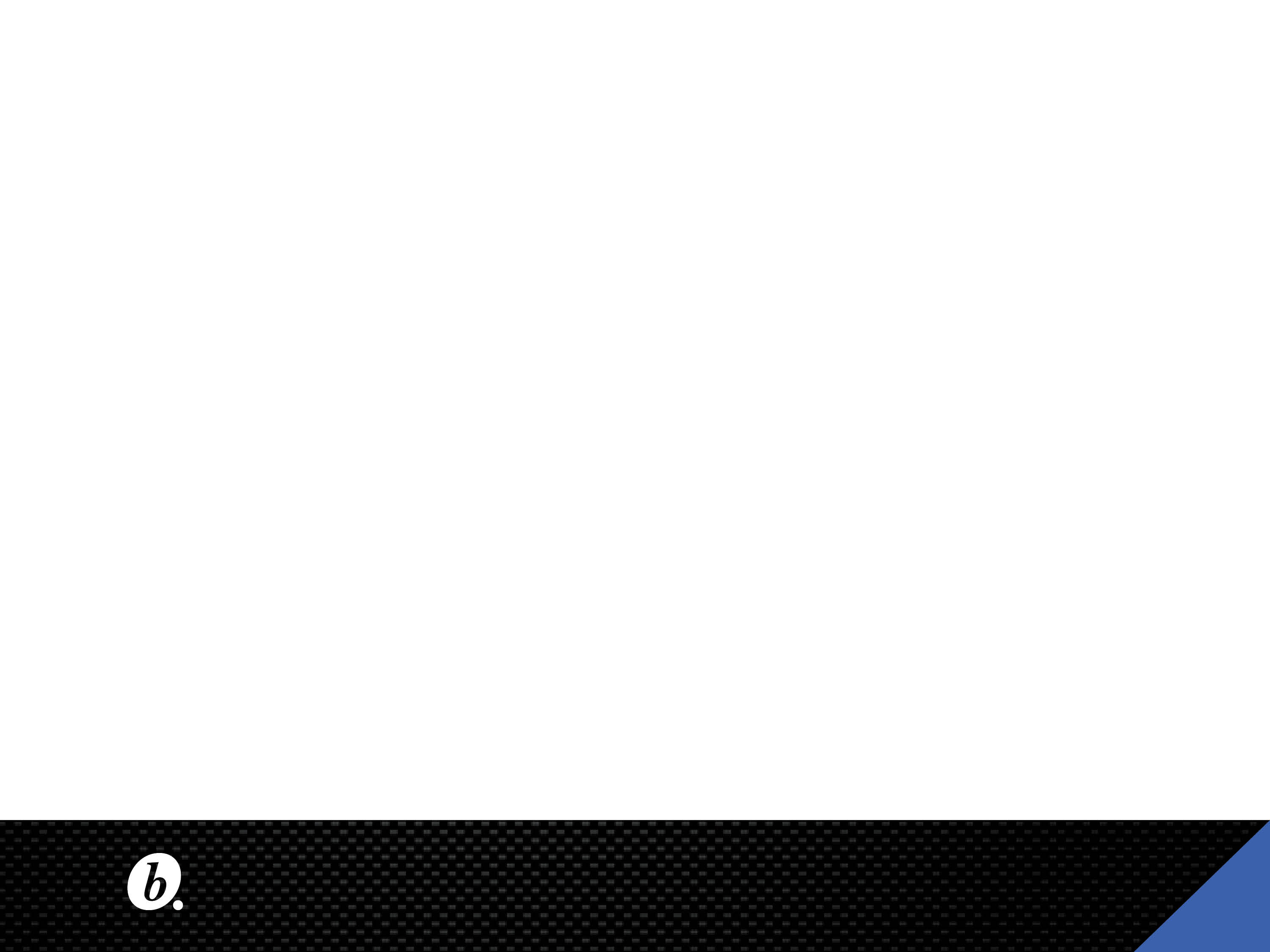 Dealing with trust assets of corporate trustee in liquidation.
Justice Farrell agreed with Brereton J in Independent Contractor that any claim by a creditor of the trust for its costs of the winding up application must rank equal with other trust creditors. That is:

“unpaid trust creditors are entitled to stand in the shoes of the trustee and to obtain payment from the trust property; the right of subrogation must be exercised in their favour; trust property is therefore not property divisible among the trustee’s creditors generally and the statutory order priority does not apply”.
Developments in the law for credit managers •  AICM •  09 June 2017
45
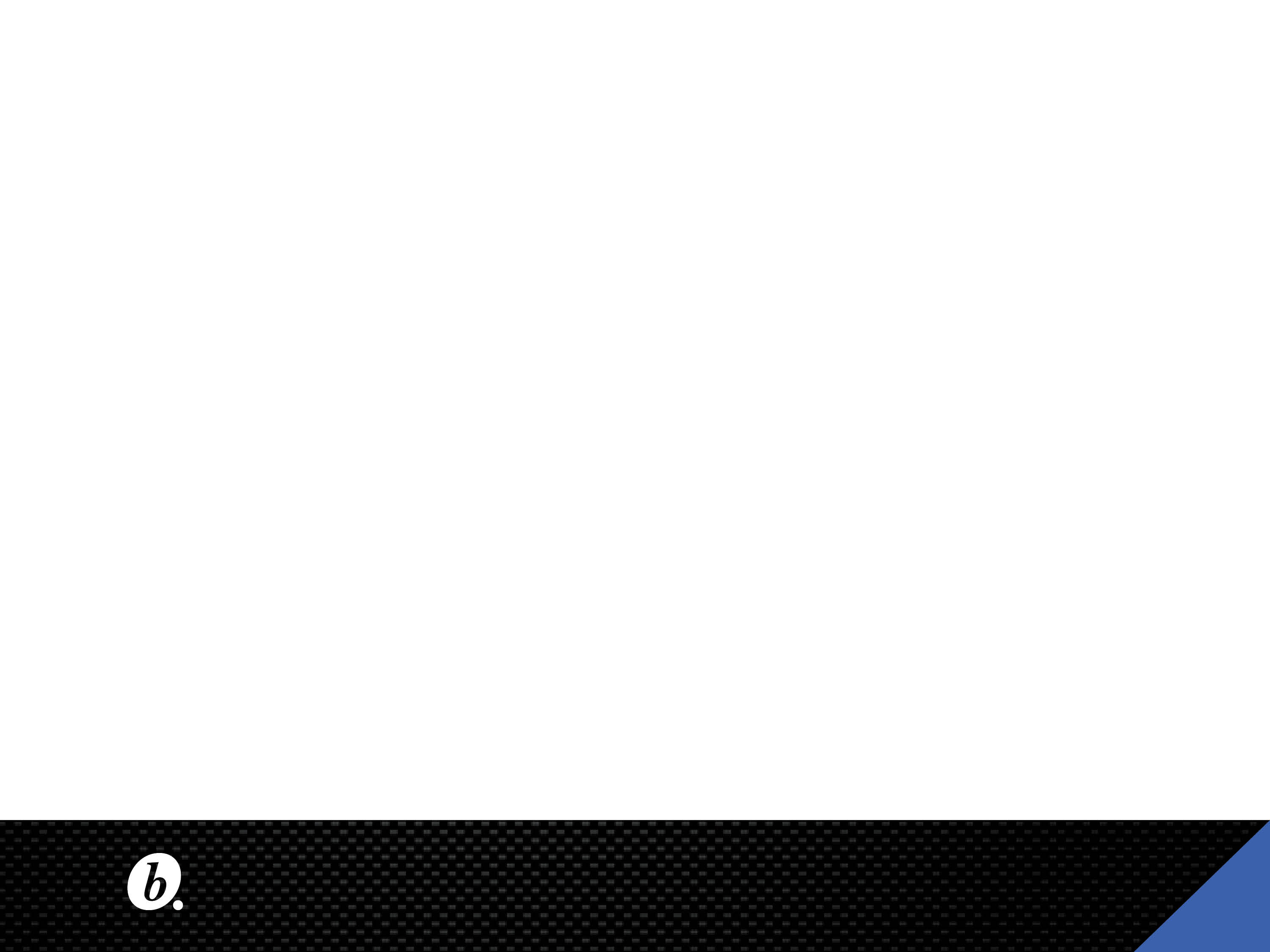 Dealing with trust assets of corporate trustee in liquidation.
This meant that the liquidator could distribute the assets to the creditors on a pari passu (equal) basis without according GIO’s any priority.

The costs of the application were to be paid to the liquidator from the trust assets pursuant to the general rule. The general being that the trust assets “bear the costs of a trustee’s application for advice and directions either directly or under the trustee’s indemnity”. 

The liquidator’s costs for the application, as well as his remuneration had priority and totaled an amount greater than the trust assets, so here it was unnecessary to make this distribution.
Developments in the law for credit managers •  AICM •  09 June 2017
46
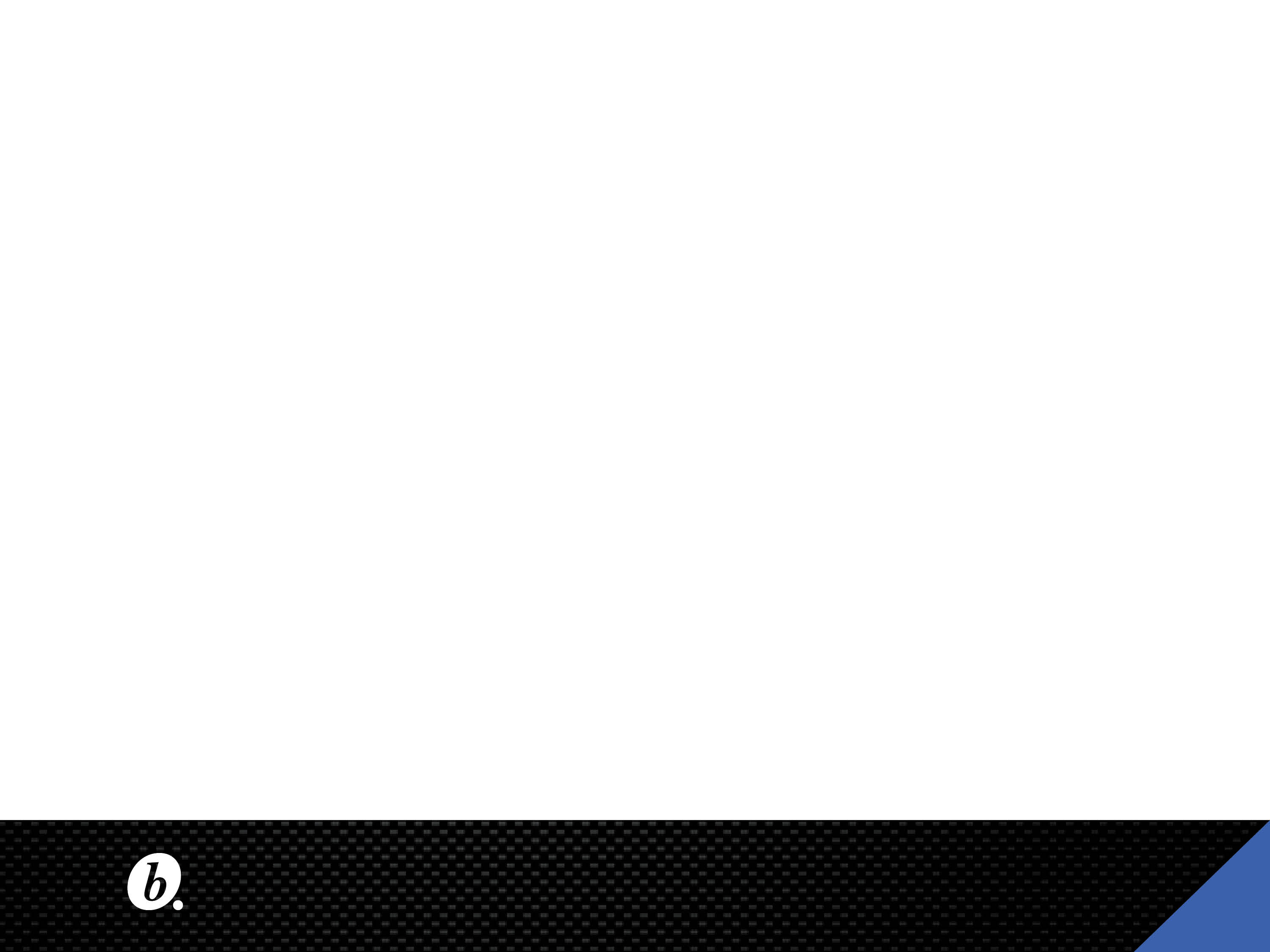 Dealing with trust assets of corporate trustee in liquidation.
Amerind 
In Amerind, the company acted exclusively as trustee of Panel Veneer Processes Trading Trusts and did not have assets of its own – its sole purpose was to act as trustee of the trading trust. The company only incurred liabilities as a trustee.

Amerind also considered the priority regime in the Corporations Act and whether section 556 applied to trust assets of an insolvent corporate trustee. 

The receivers and the Commonwealth in this case were in agreement that the priority regime should apply. However, a creditor of the company, Carter Holt Harvey, opposed this submission and claimed to be entitled to money from the receivership surplus.
Developments in the law for credit managers •  AICM •  09 June 2017
47
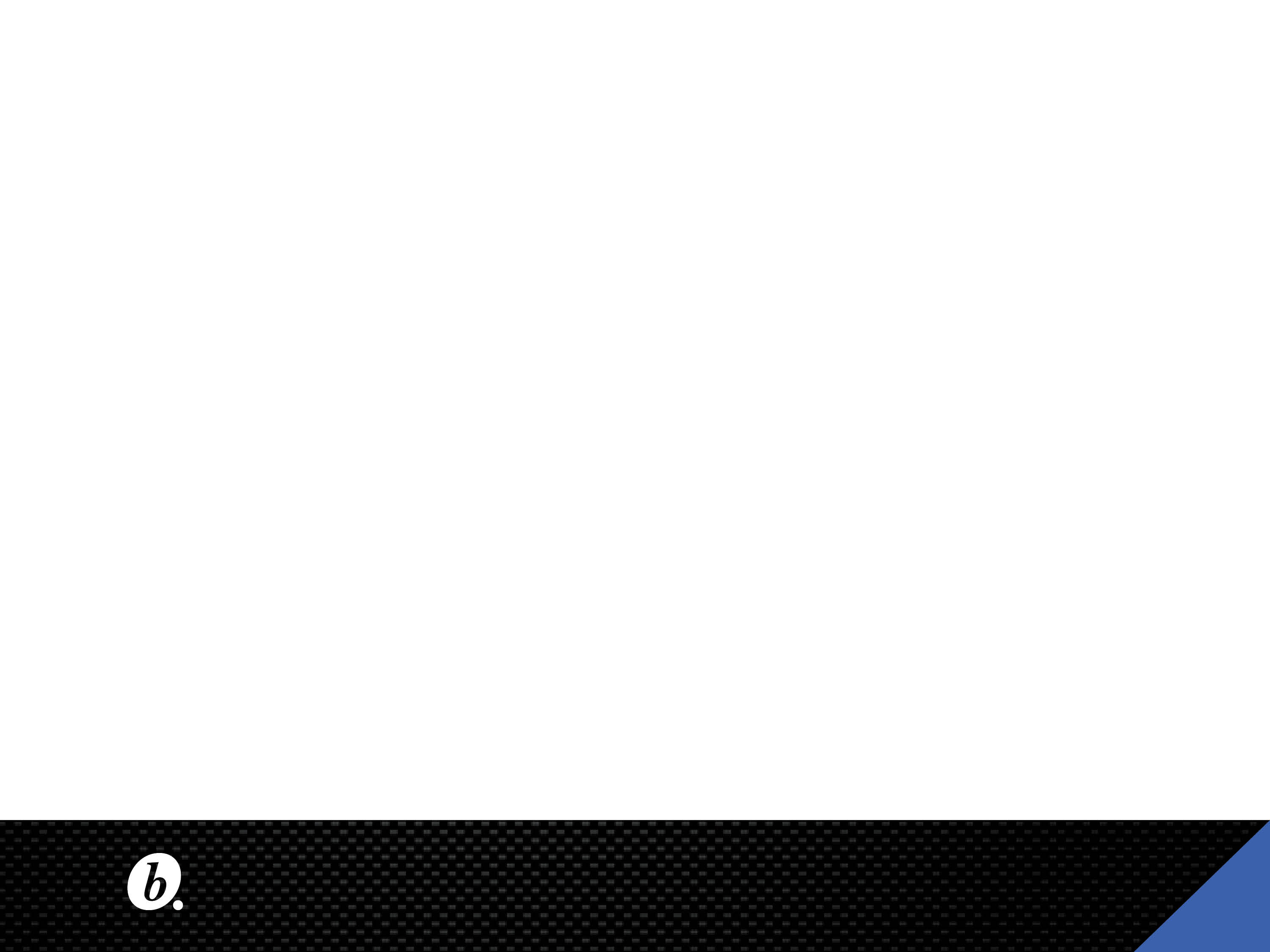 Dealing with trust assets of corporate trustee in liquidation.
The court acknowledged the conflicting authorities in this issue, specifically whether section 556 of the Corporations Act 2001 (Cth) applies in the circumstances where the assets of a company are held on trust. The judge referred to case law where the nature of a trustee’s right of indemnity has been recently considered.

The court declined to follow the decision in Freelance, and instead preferred the reasoning in Independent Contractor and Bell Hire. That being, the priority provisions do not apply to trust assets of an insolvent trustee. This is because “the regime only applied to property of the company and that the trustee’s right of indemnity is not property of the company available to all creditors”. As such, “where there are multiple creditors of the trust, all creditors share pari passu in the right to be subrogated to the trustee’s lien to enforce the trustee’s indemnity”. In other words, the employees [of the company] do not enjoy a preferred priority position as creditors of the trustee.
Developments in the law for credit managers •  AICM •  09 June 2017
48
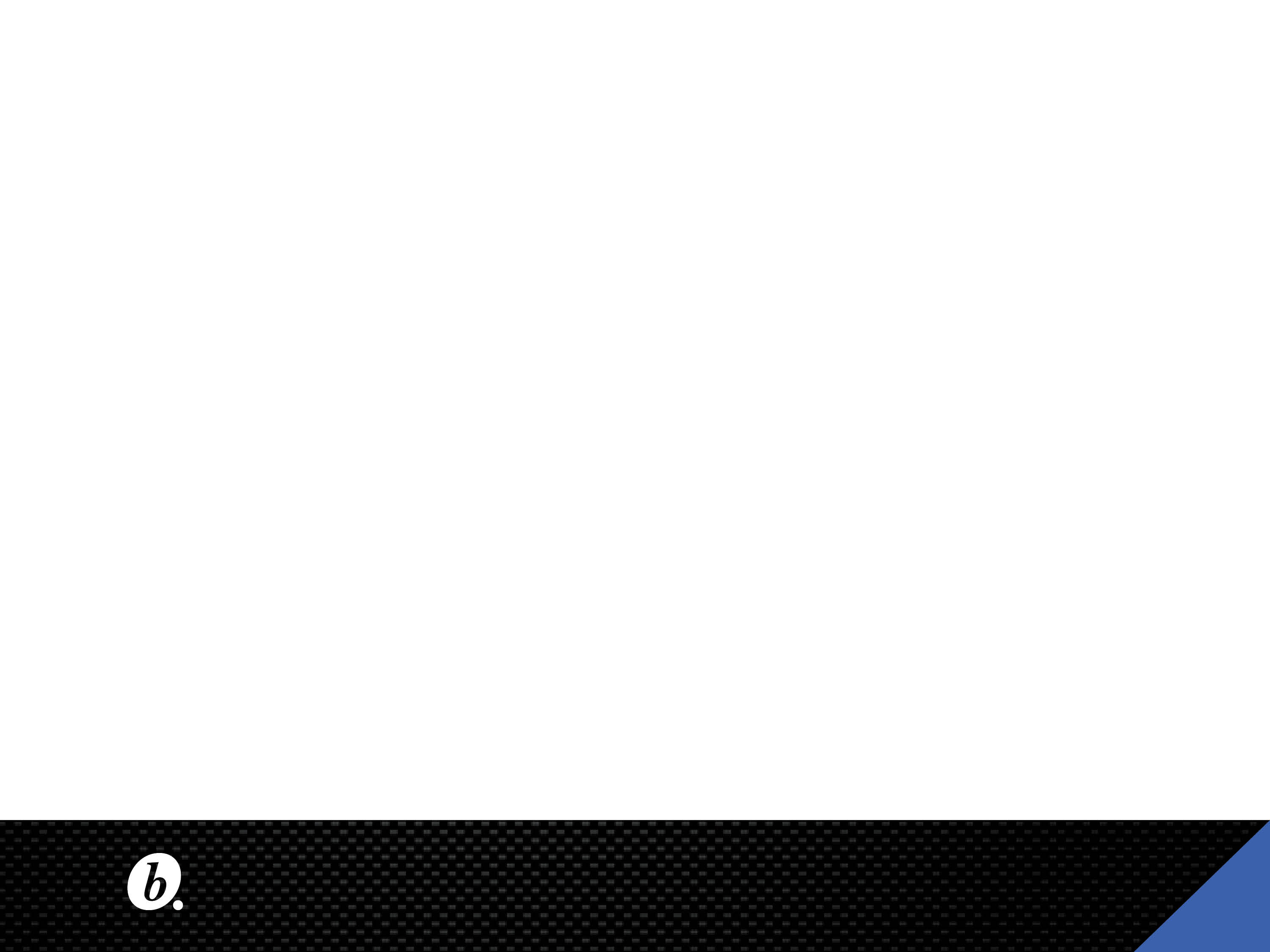 Dealing with trust assets of corporate trustee in liquidation.
Conclusion

There appears to be momentum in favour of the view that assets of a corporate trustee are not property of the company for the purposes of insolvency law. Some of that momentum is likely the result of an historical uncertainty, as to whether the general body of creditors or a company have the same claim to trust assets as creditors of a corporate trustee. 

Assuming Amerind to now represent the law, it seems clear that the priority regime in section 556 of the Corporations Act 2001 (Cth) does not apply to a corporate trustee’s assets and creditors of a trust should share in the assets equally.
Developments in the law for credit managers •  AICM •  09 June 2017
49
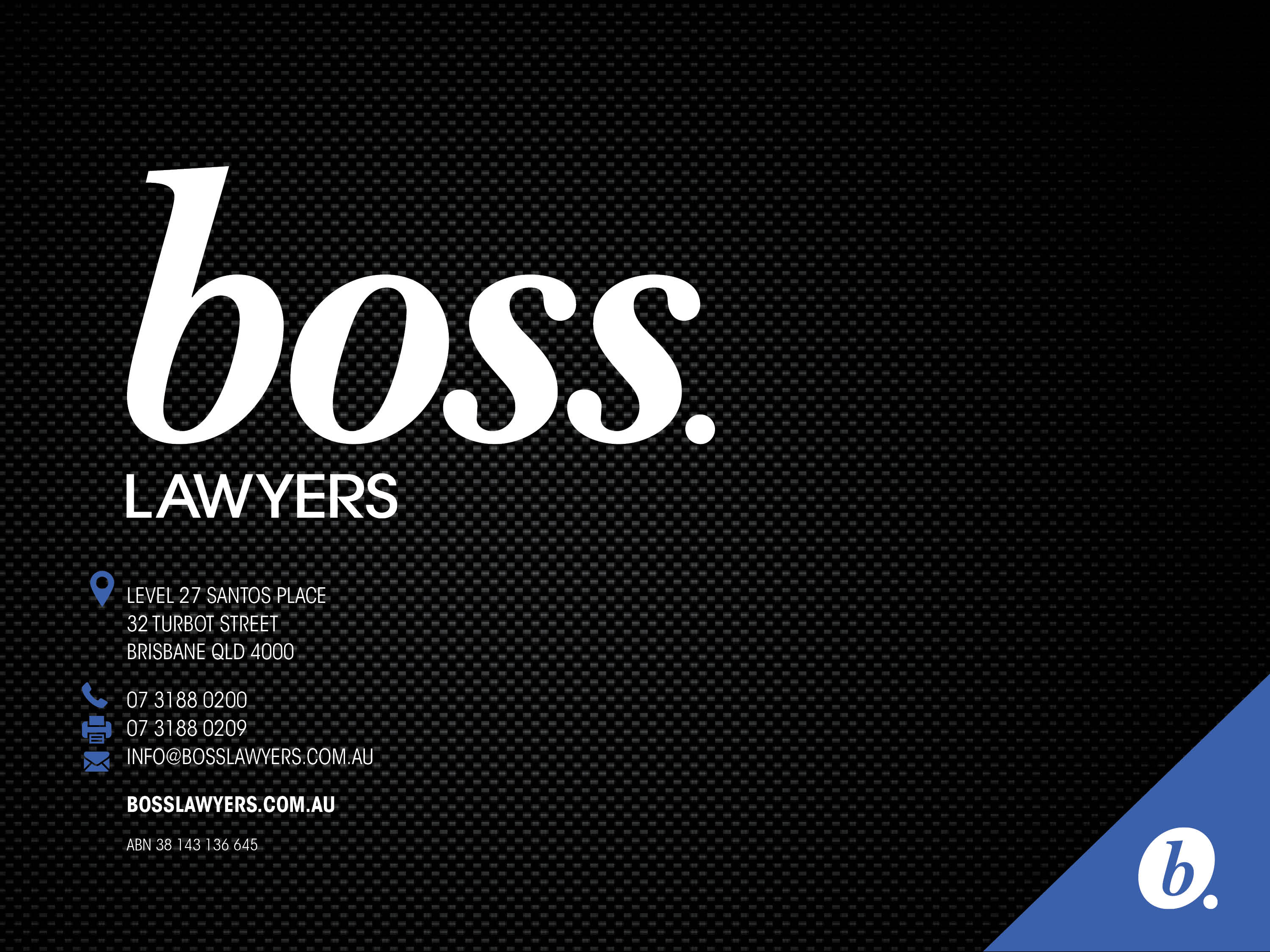